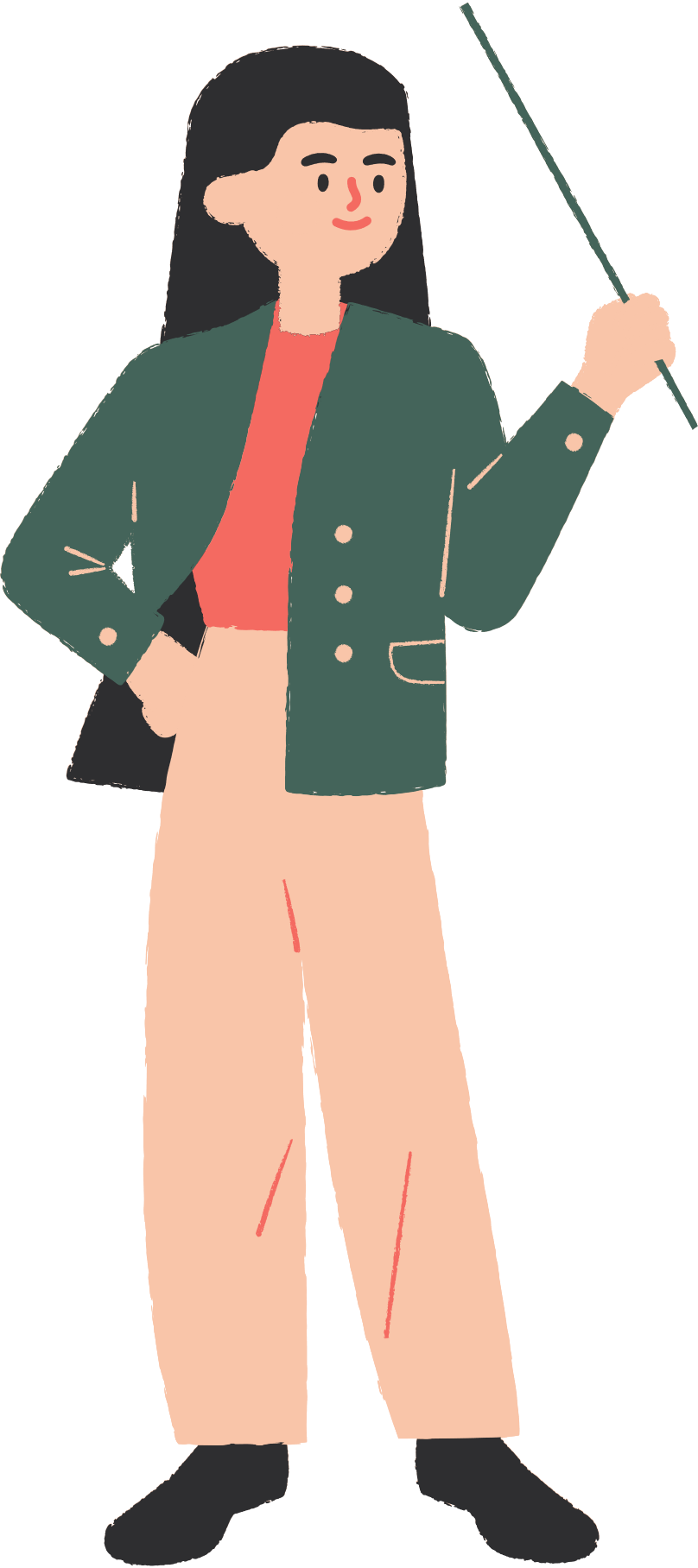 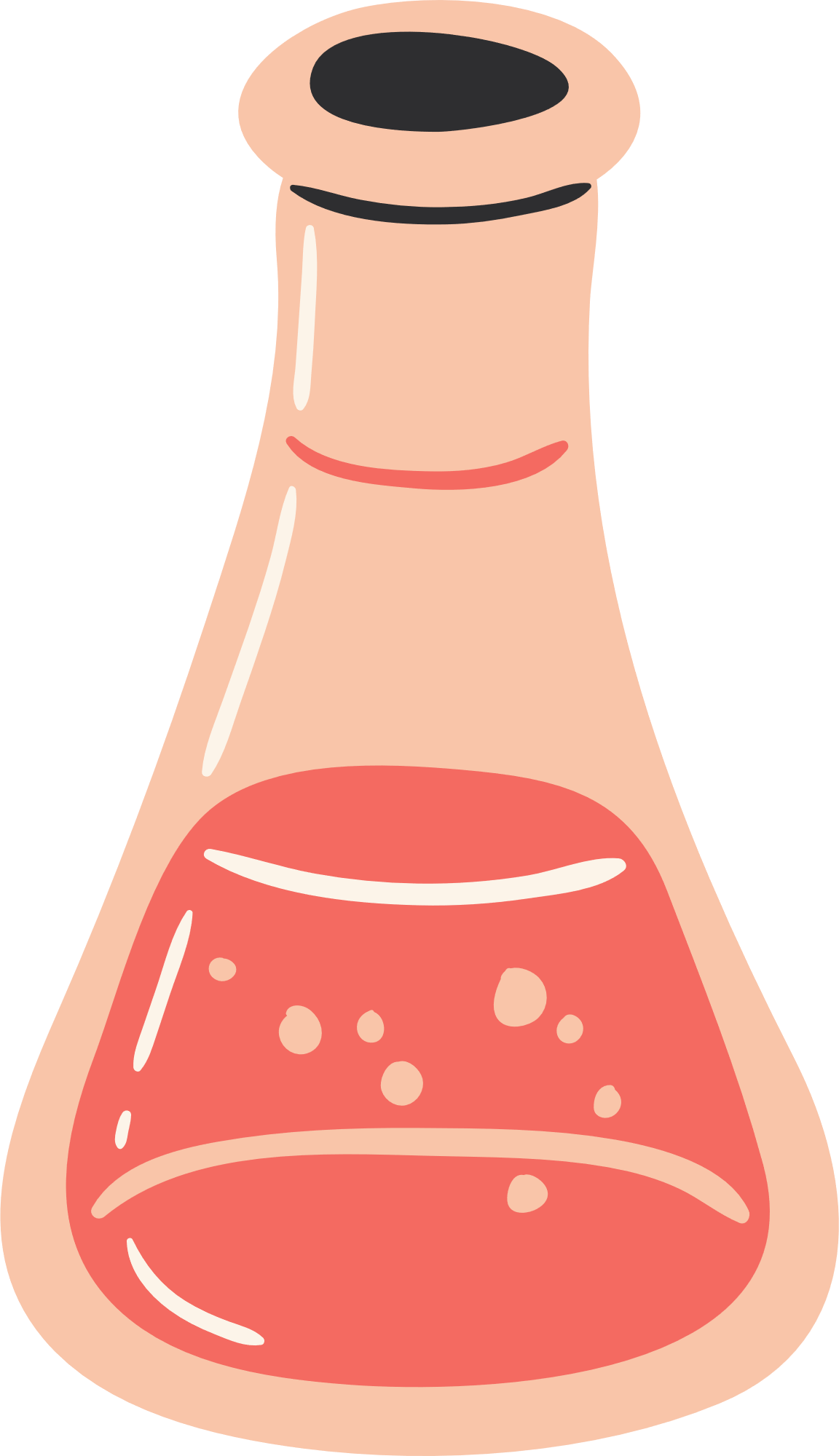 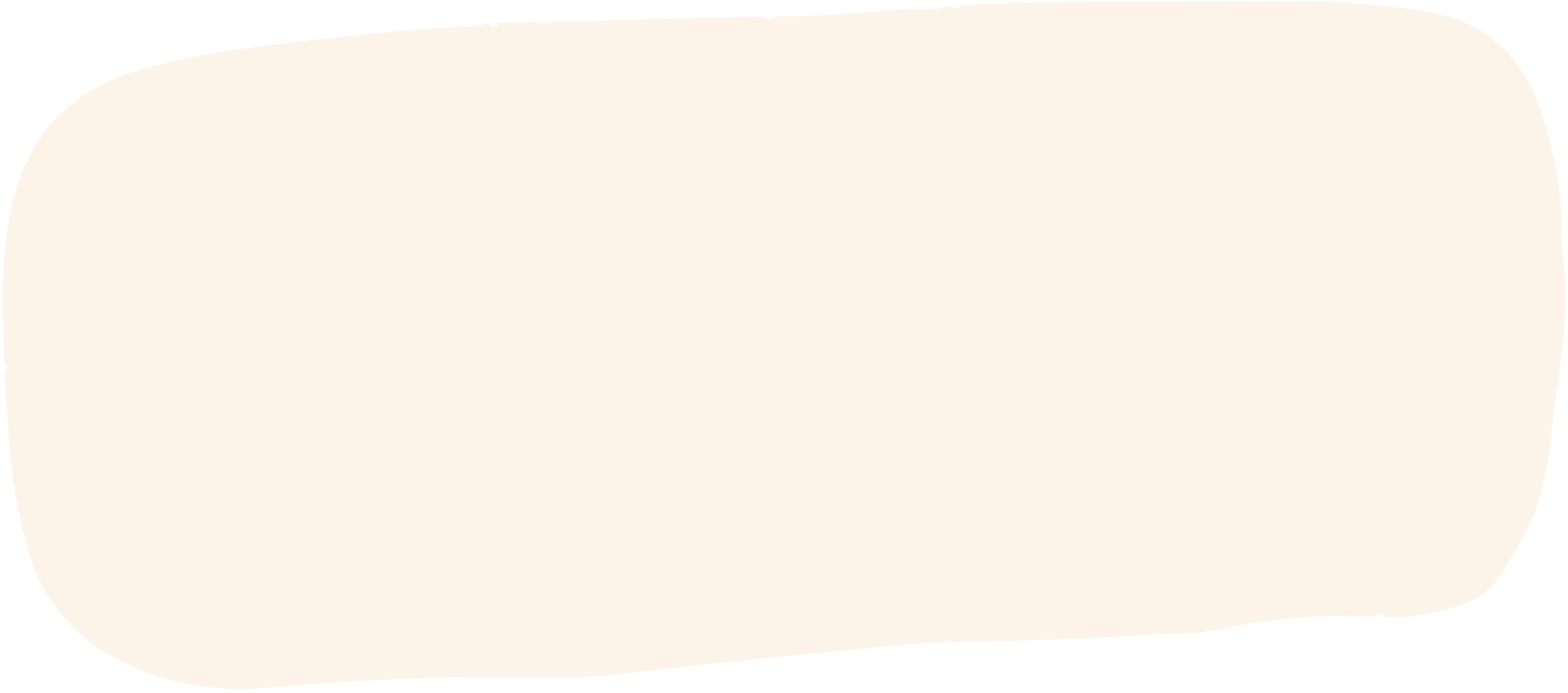 CHÀO MỪNG CÁC EM ĐẾN VỚI MÔN TOÁN
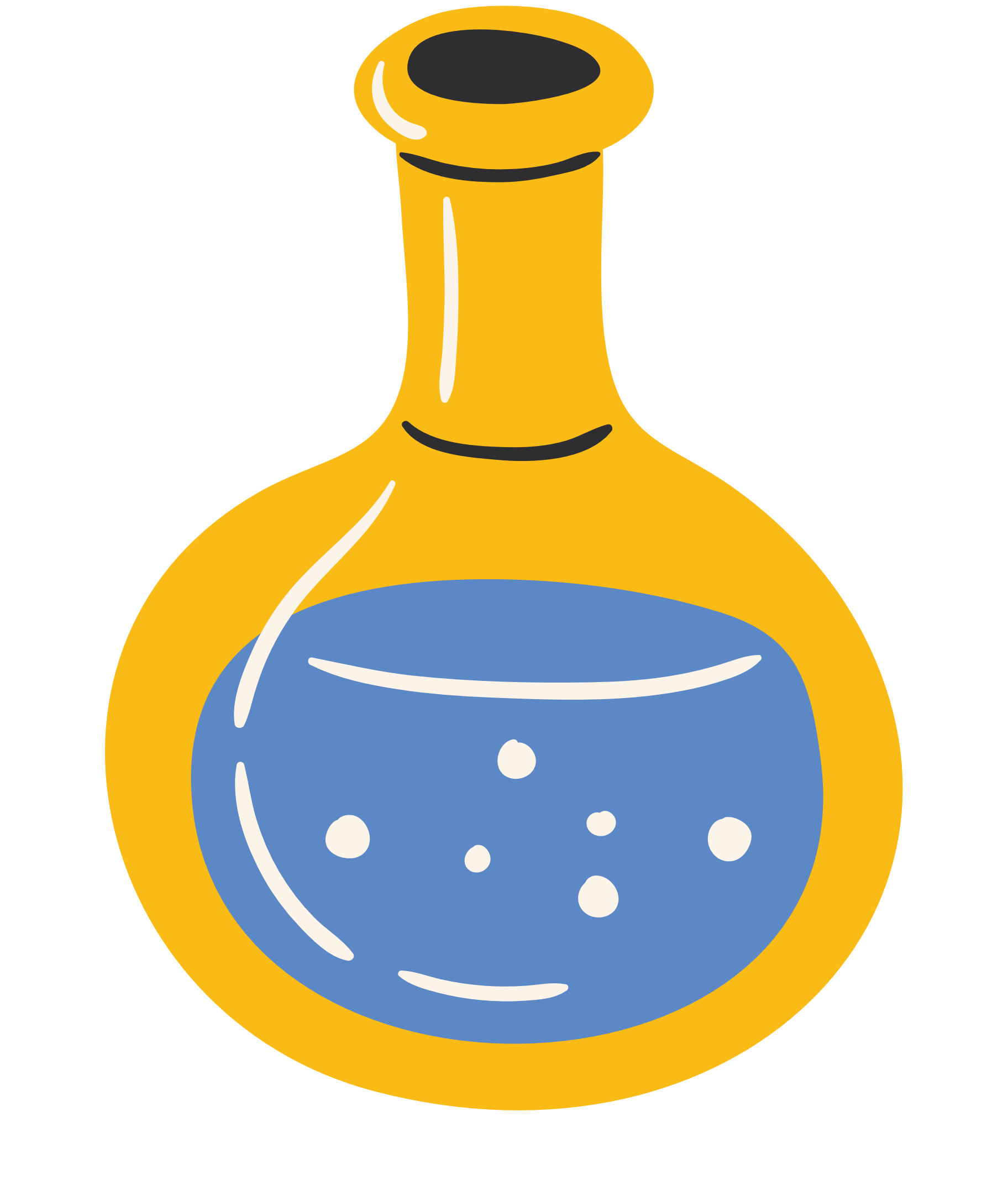 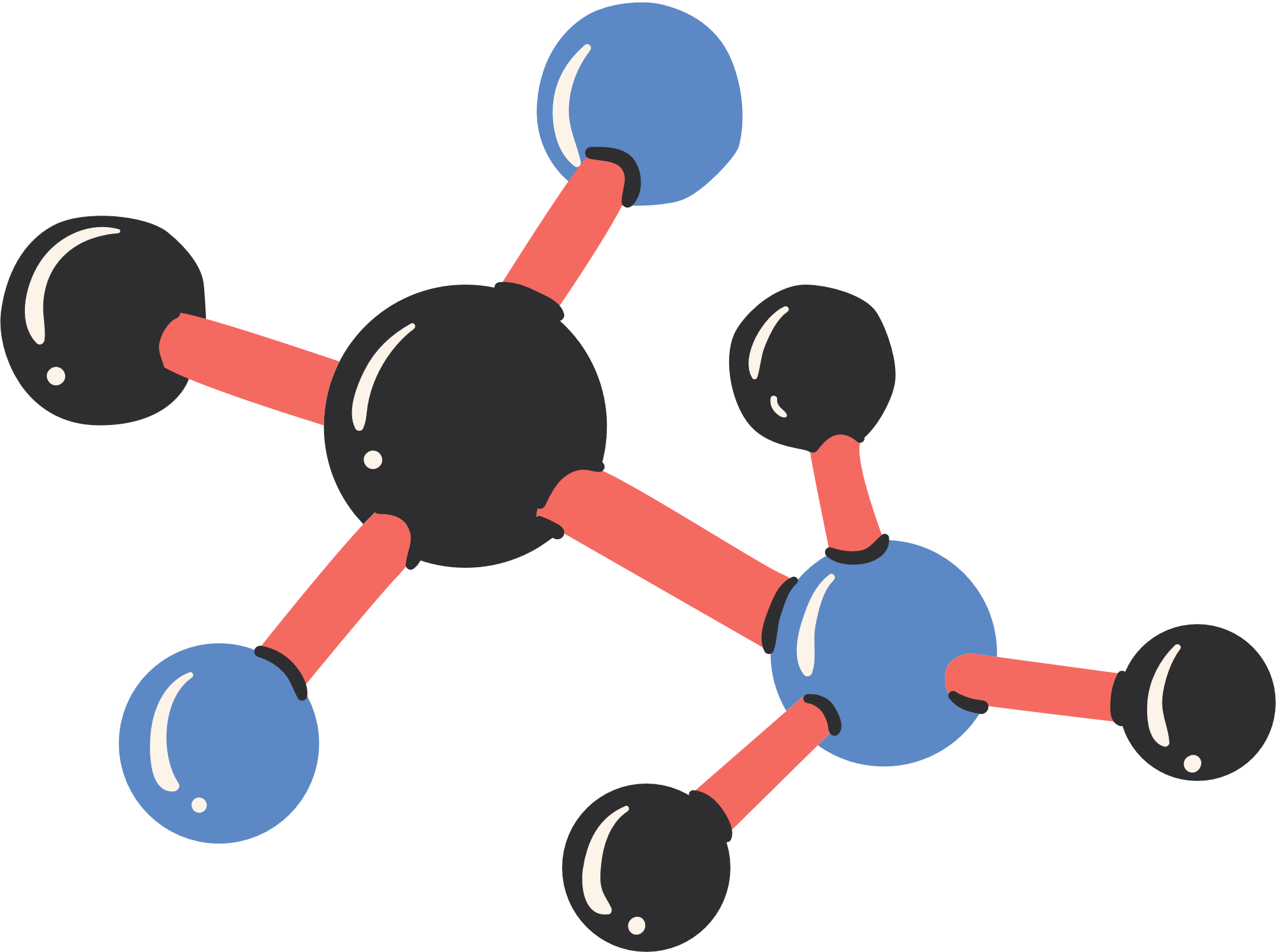 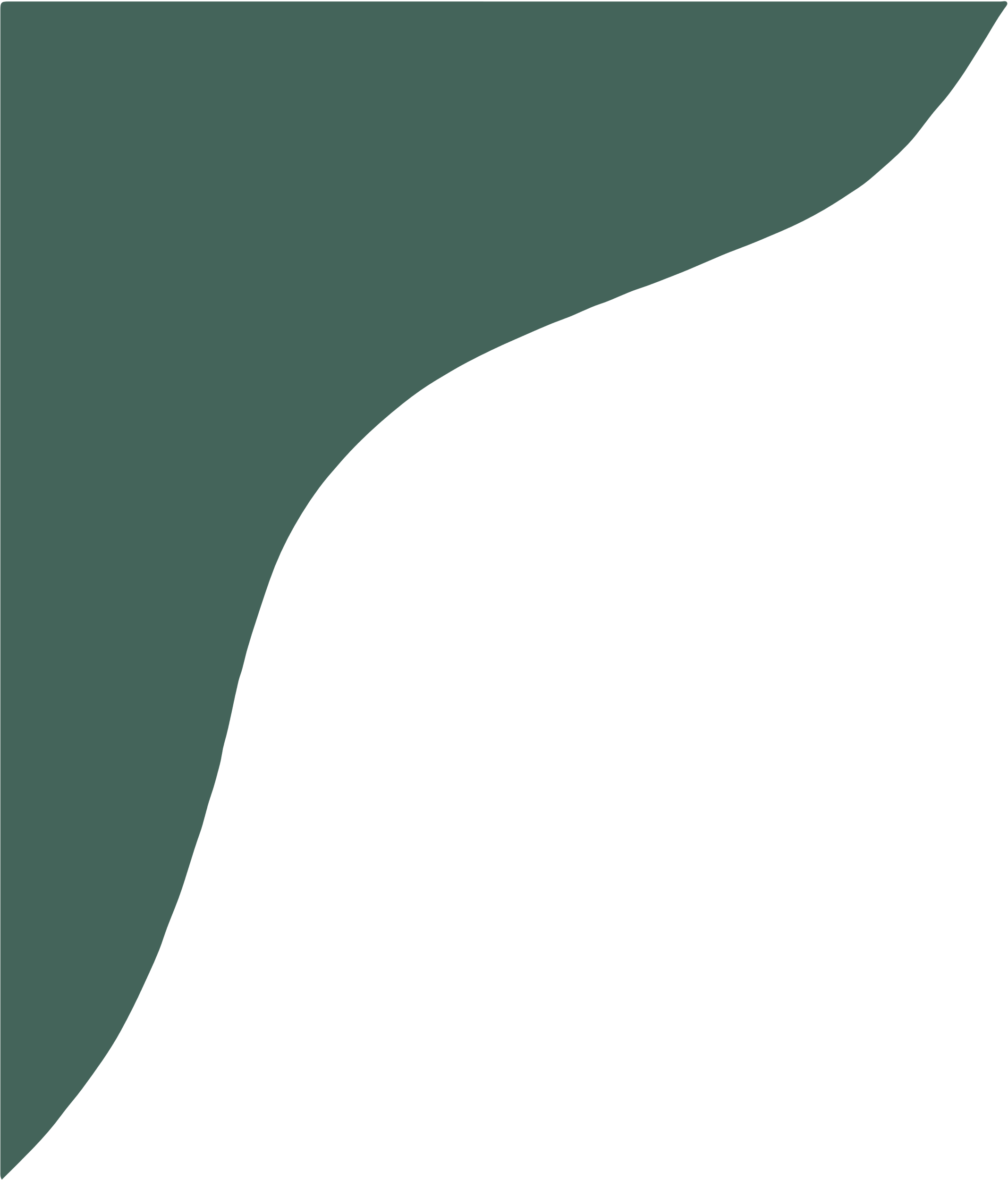 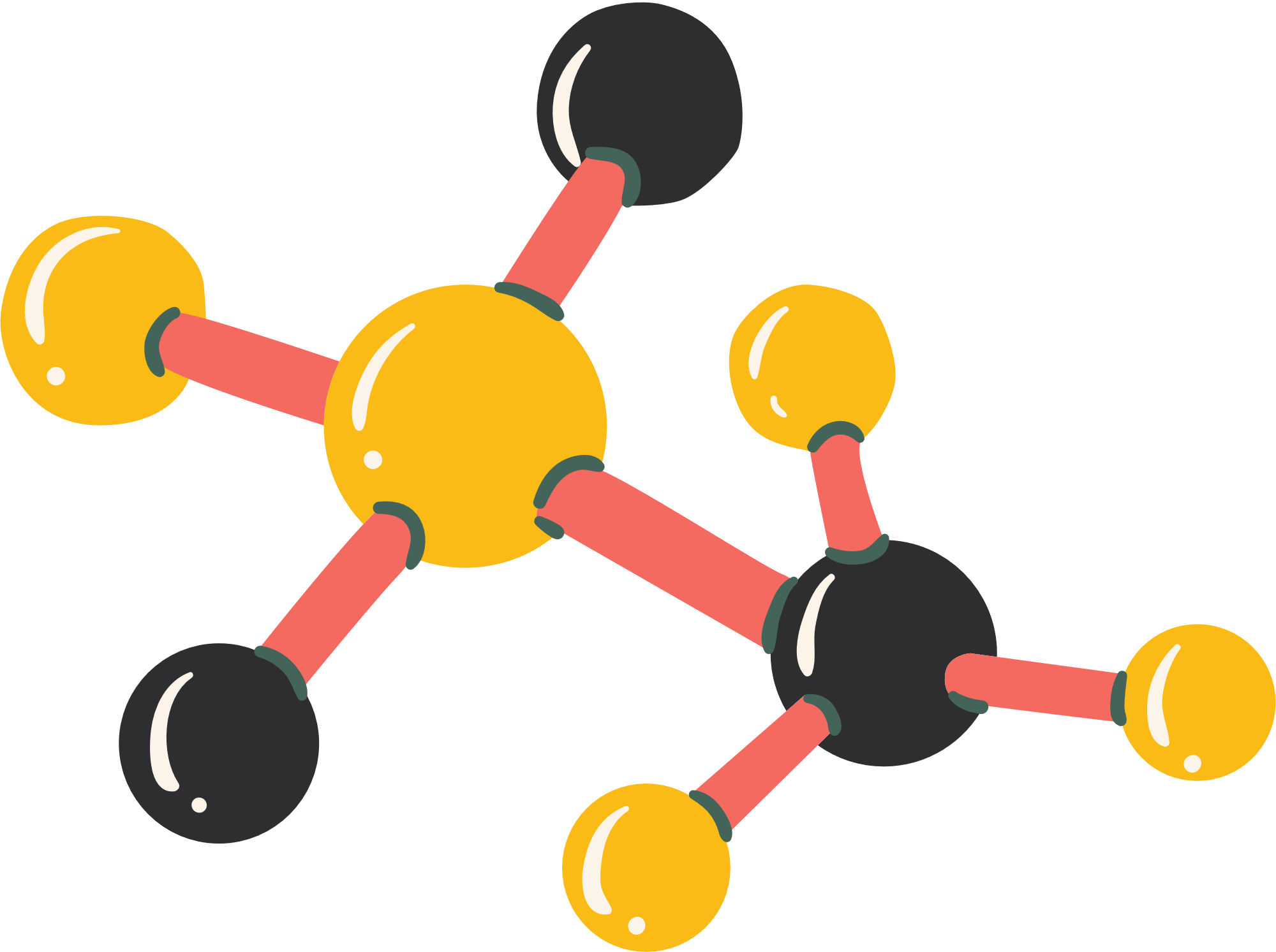 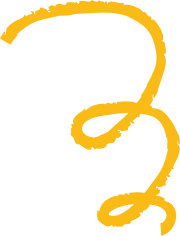 KHỞI ĐỘNG
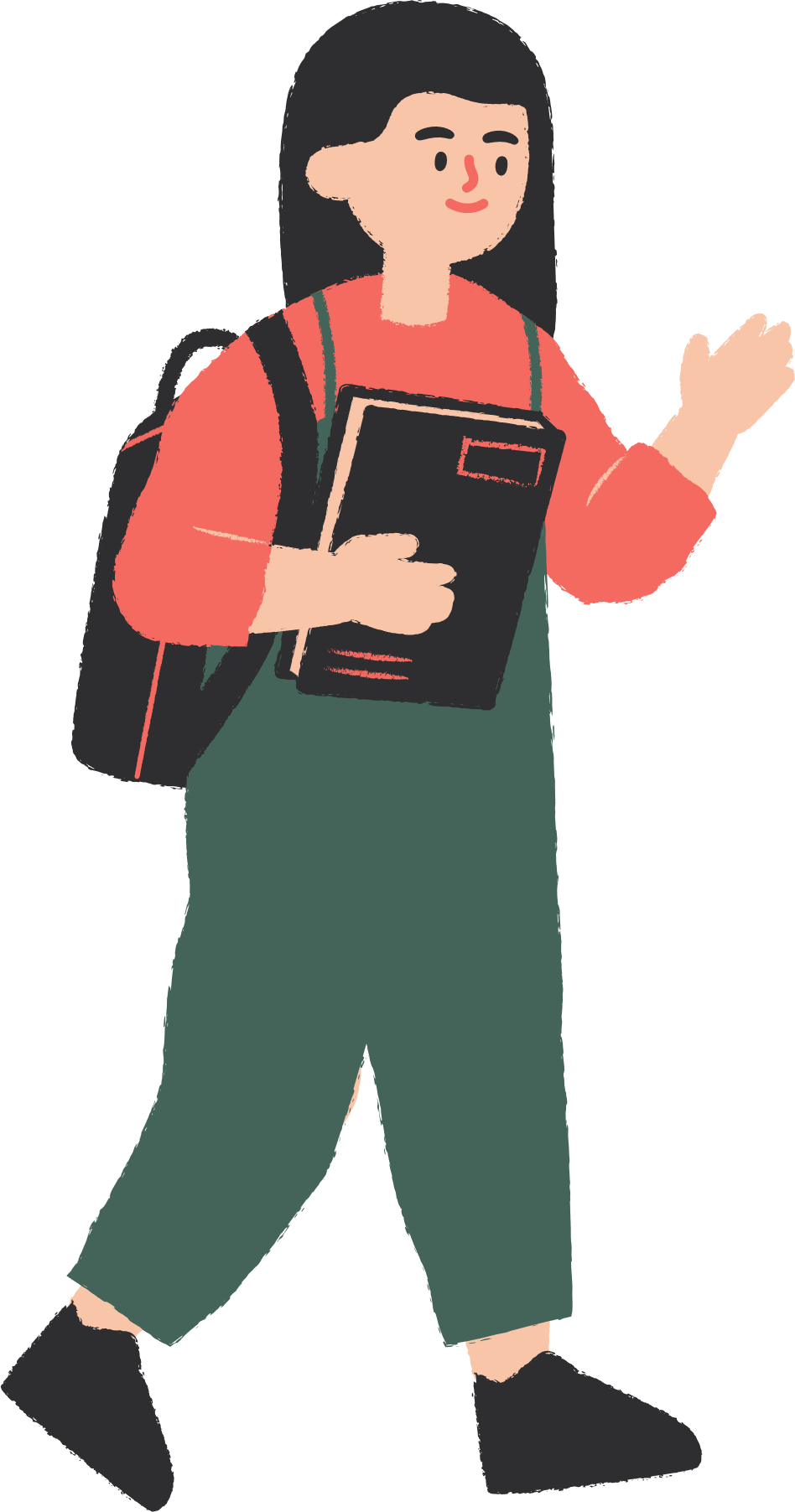 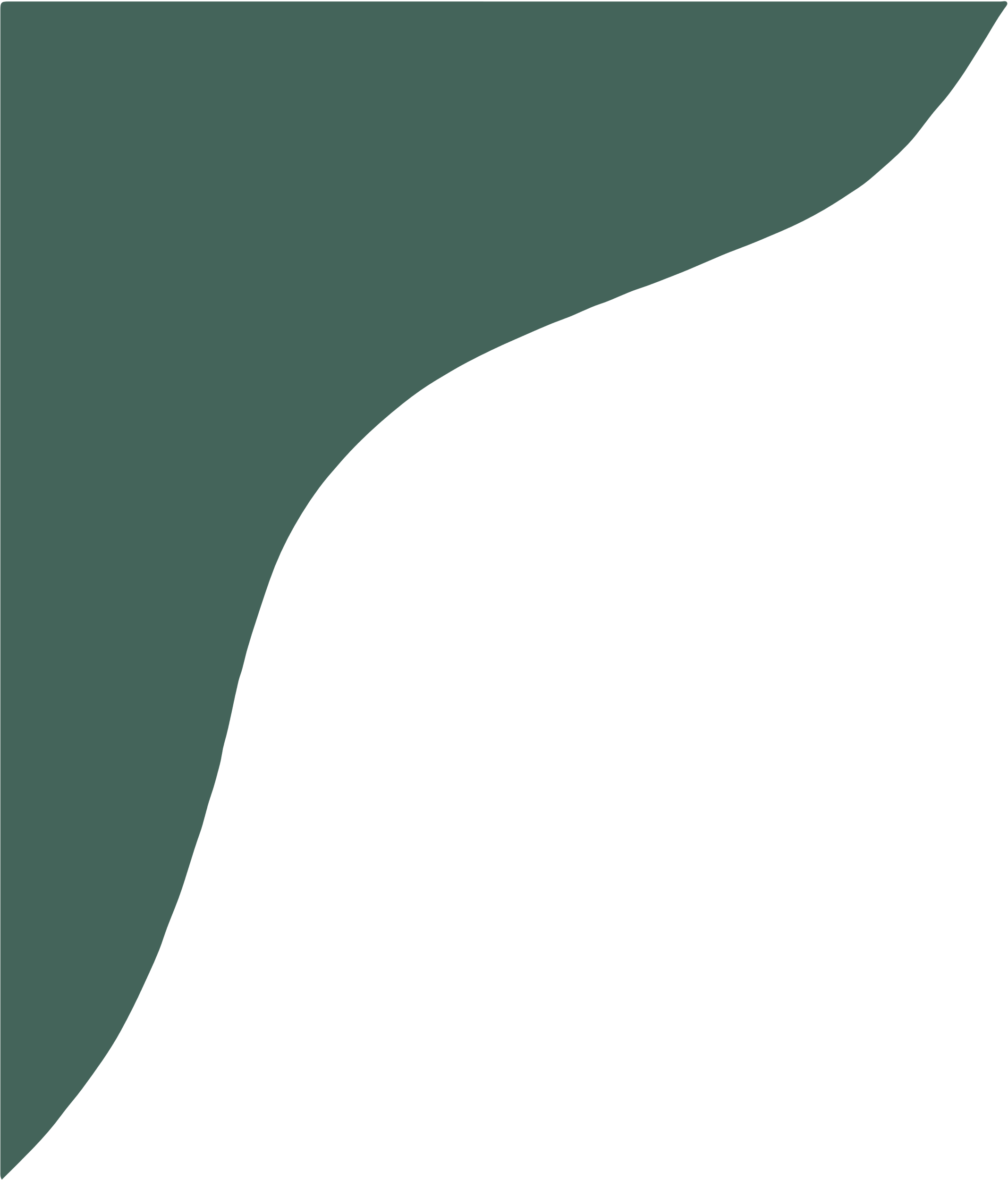 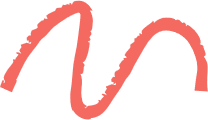 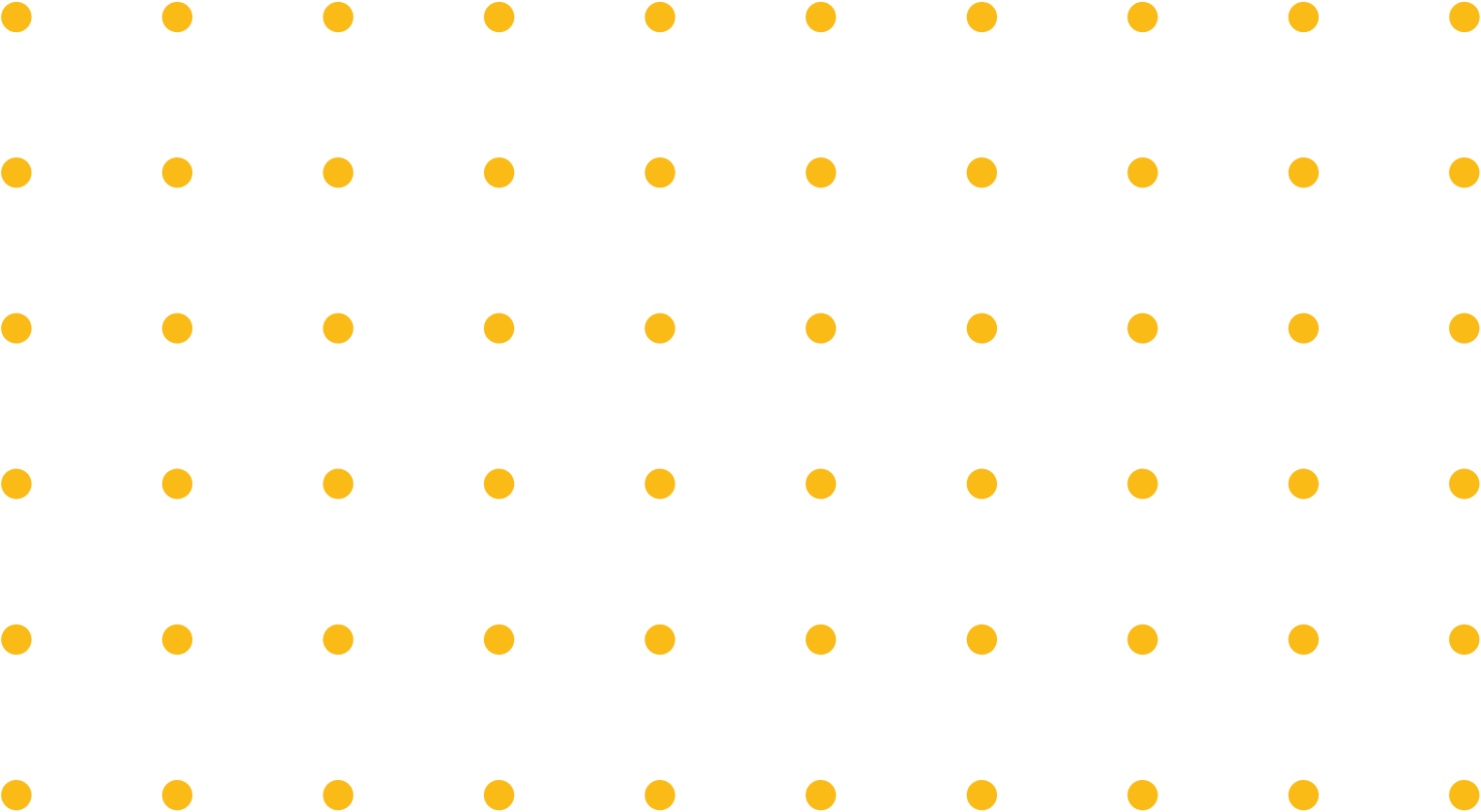 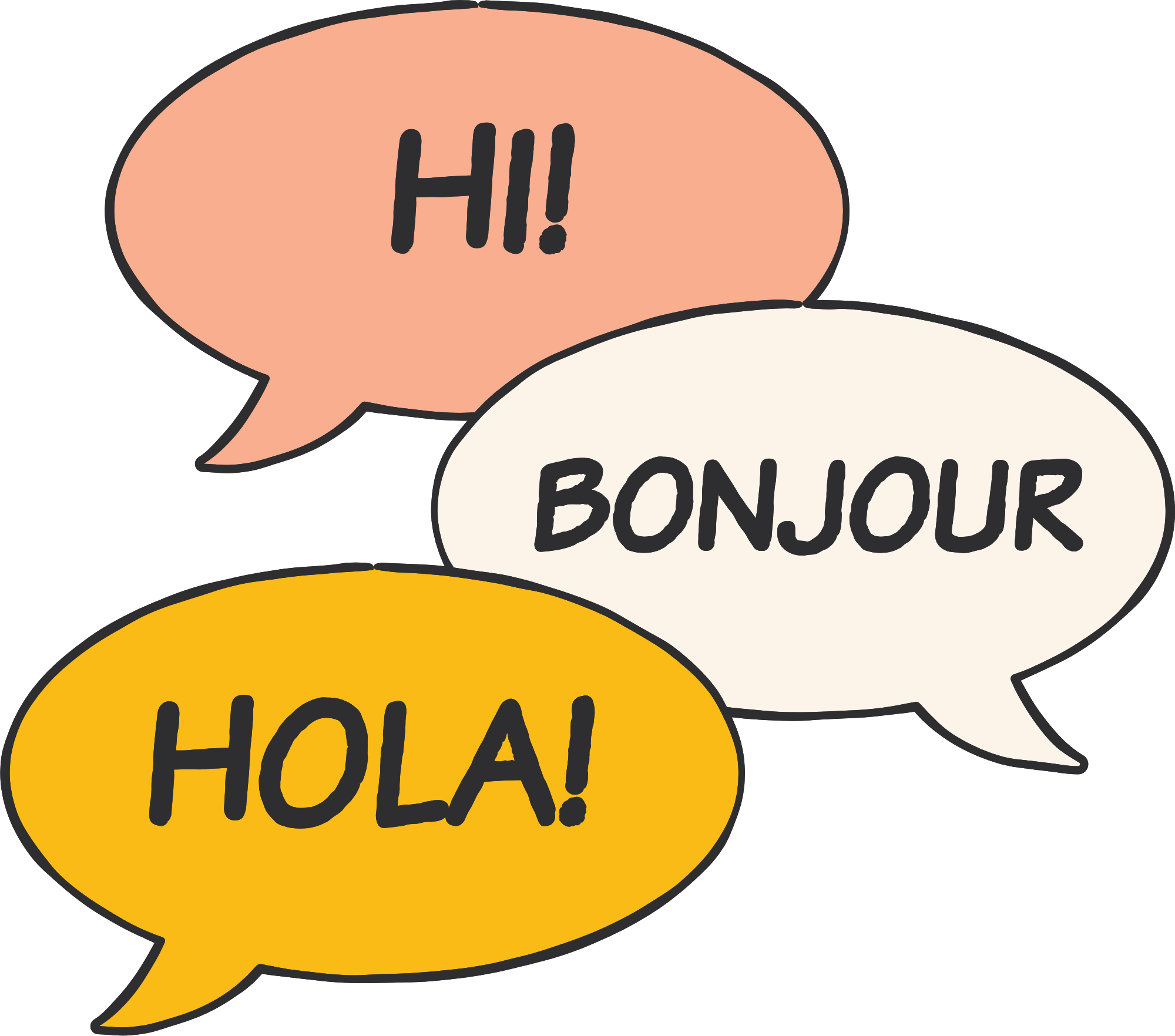 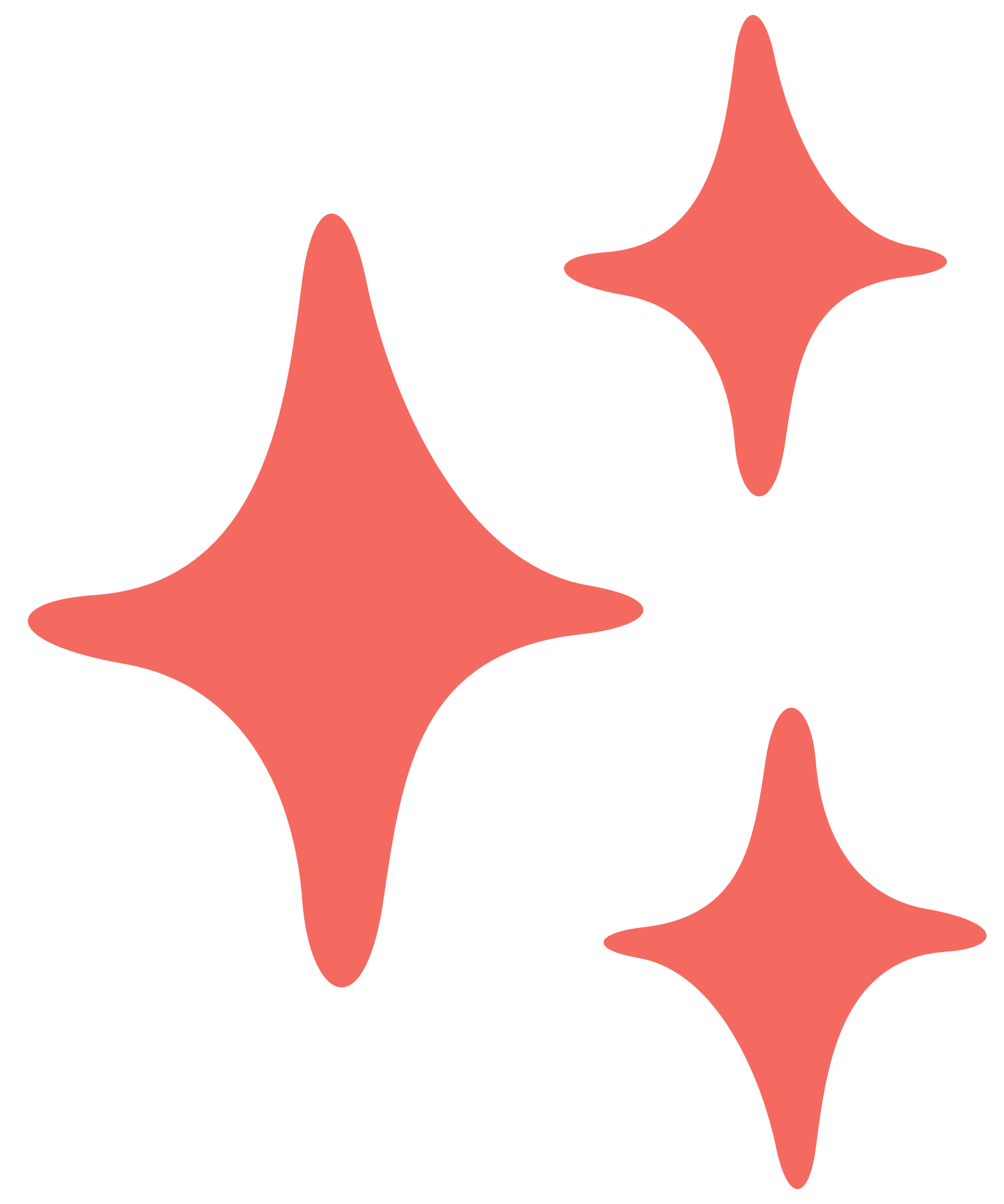 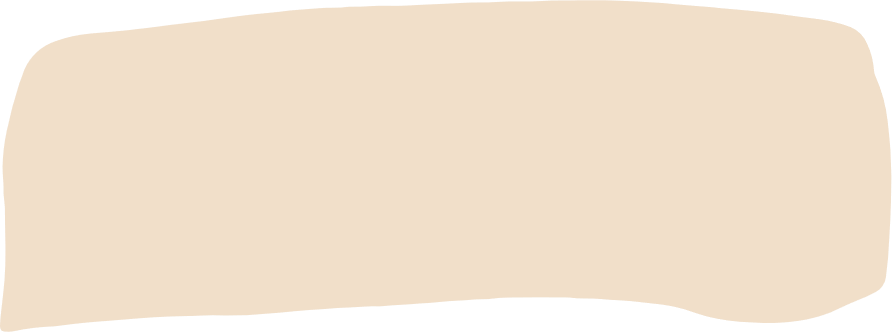 BÀI 6: DÃY TỈ SỐ BẰNG NHAU
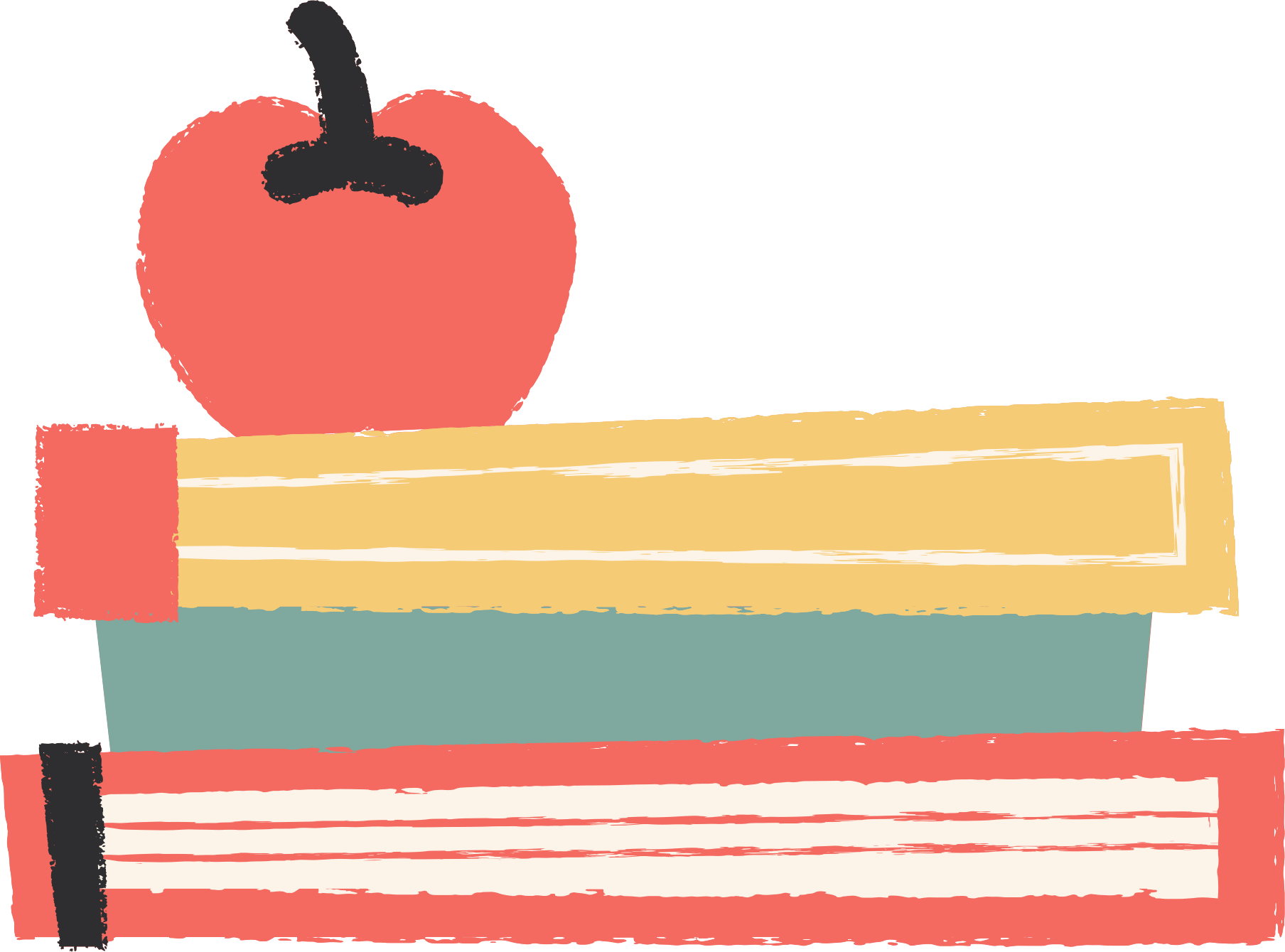 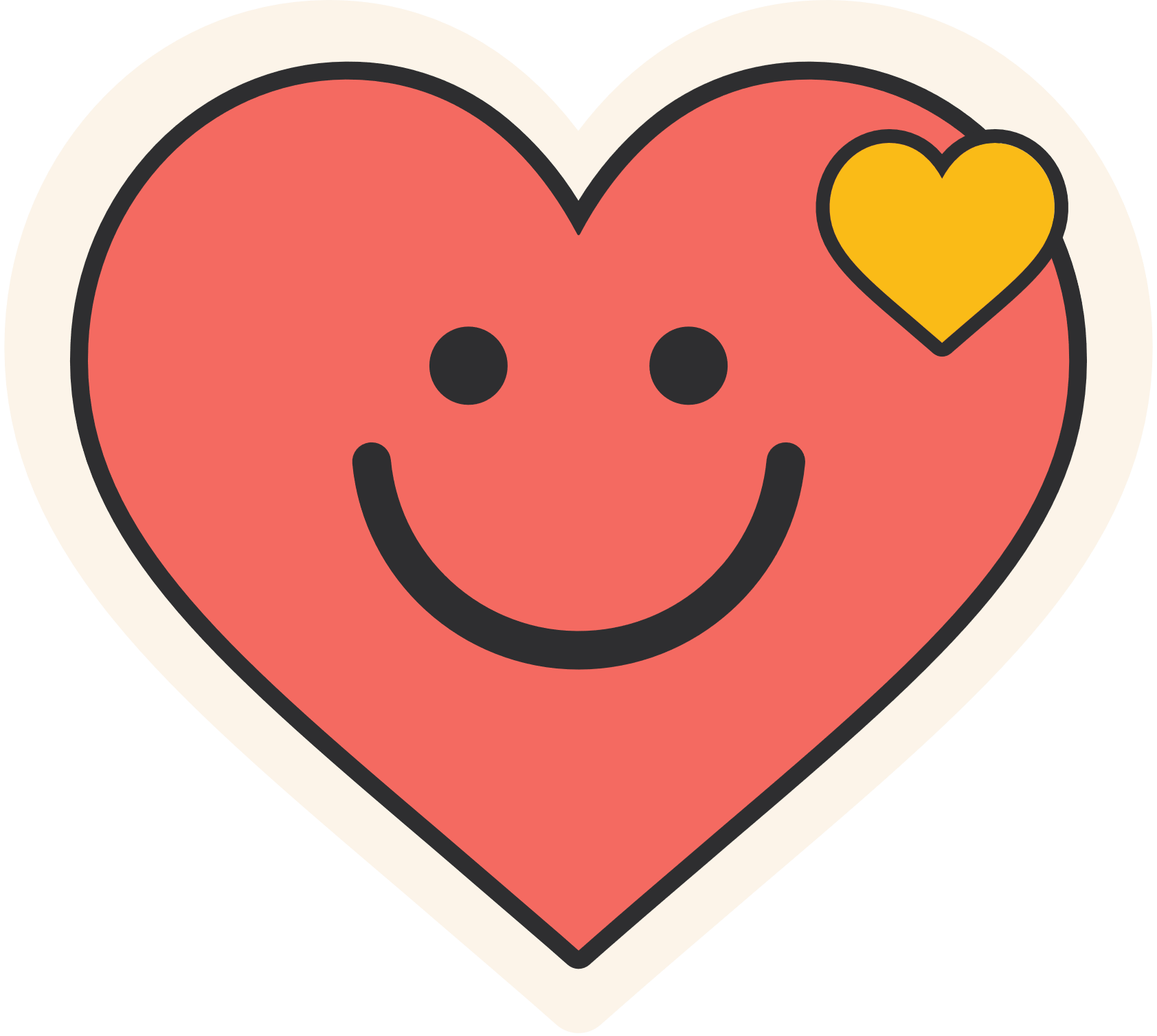 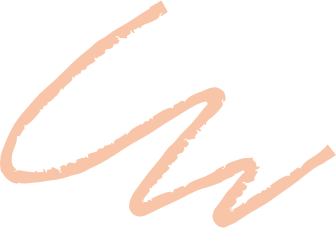 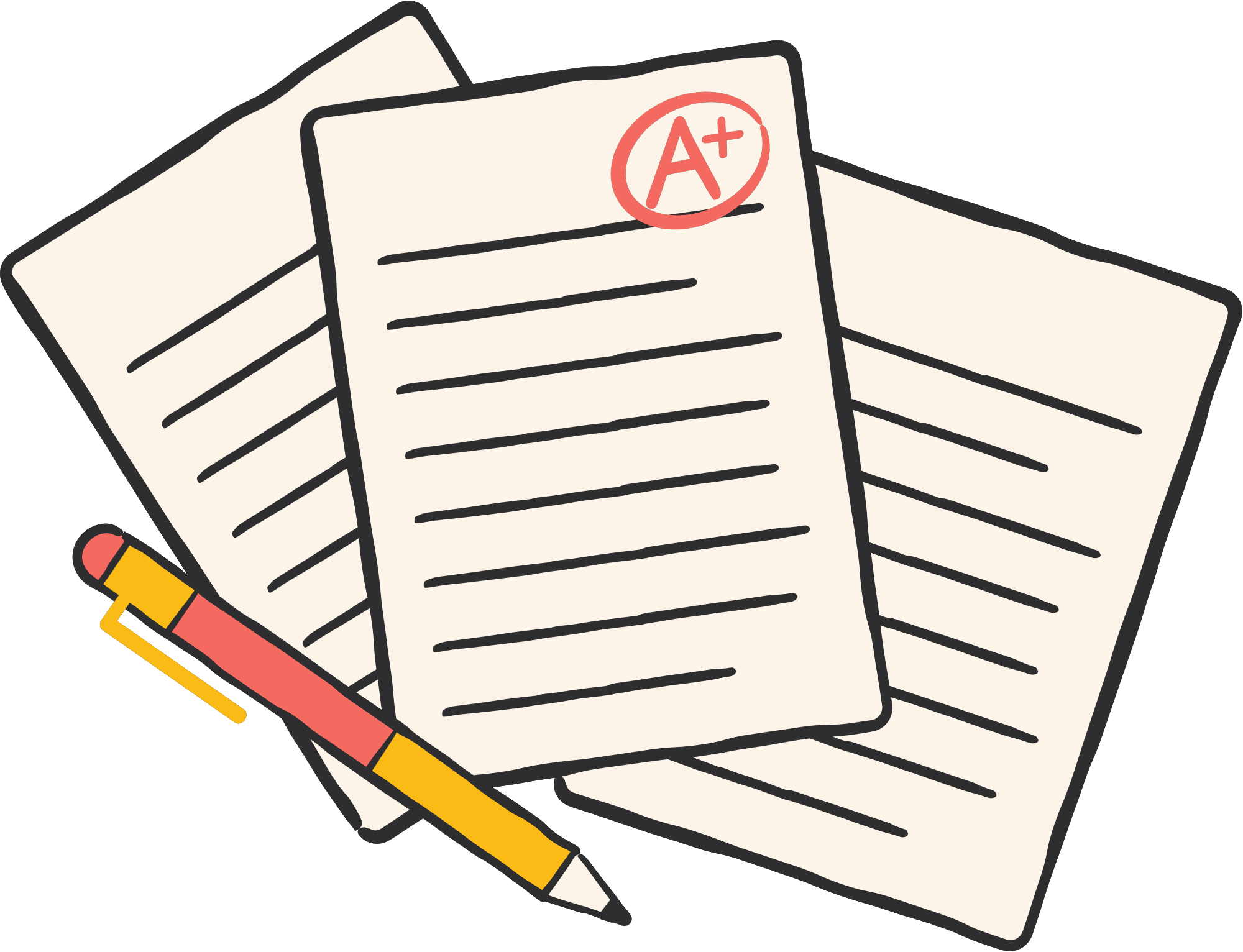 NỘI DUNG BÀI HỌC
01
Khái niệm
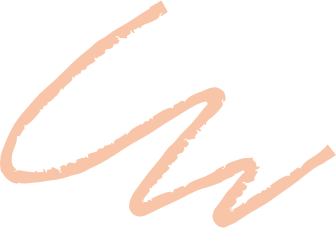 Tính chất
02
03
Ứng dụng
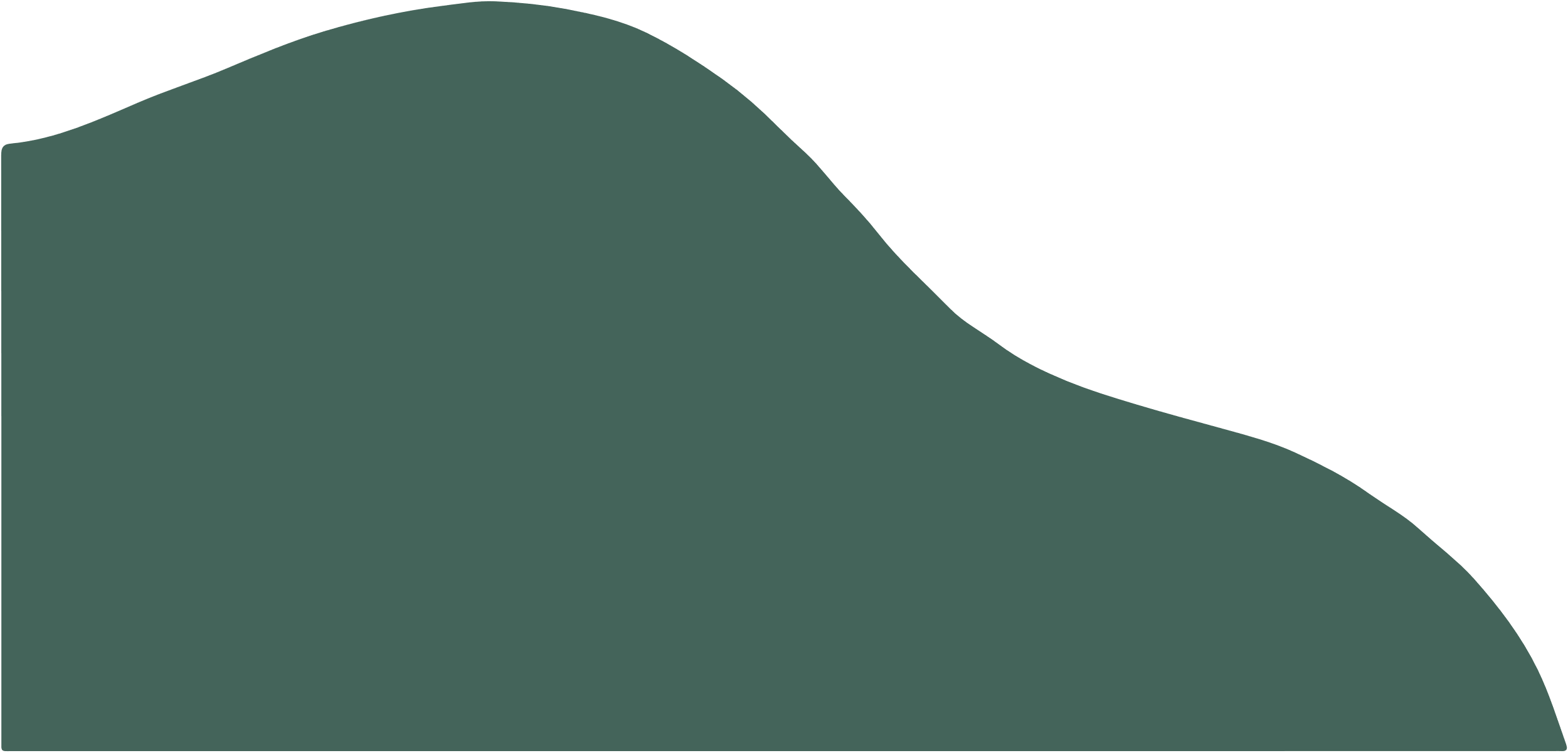 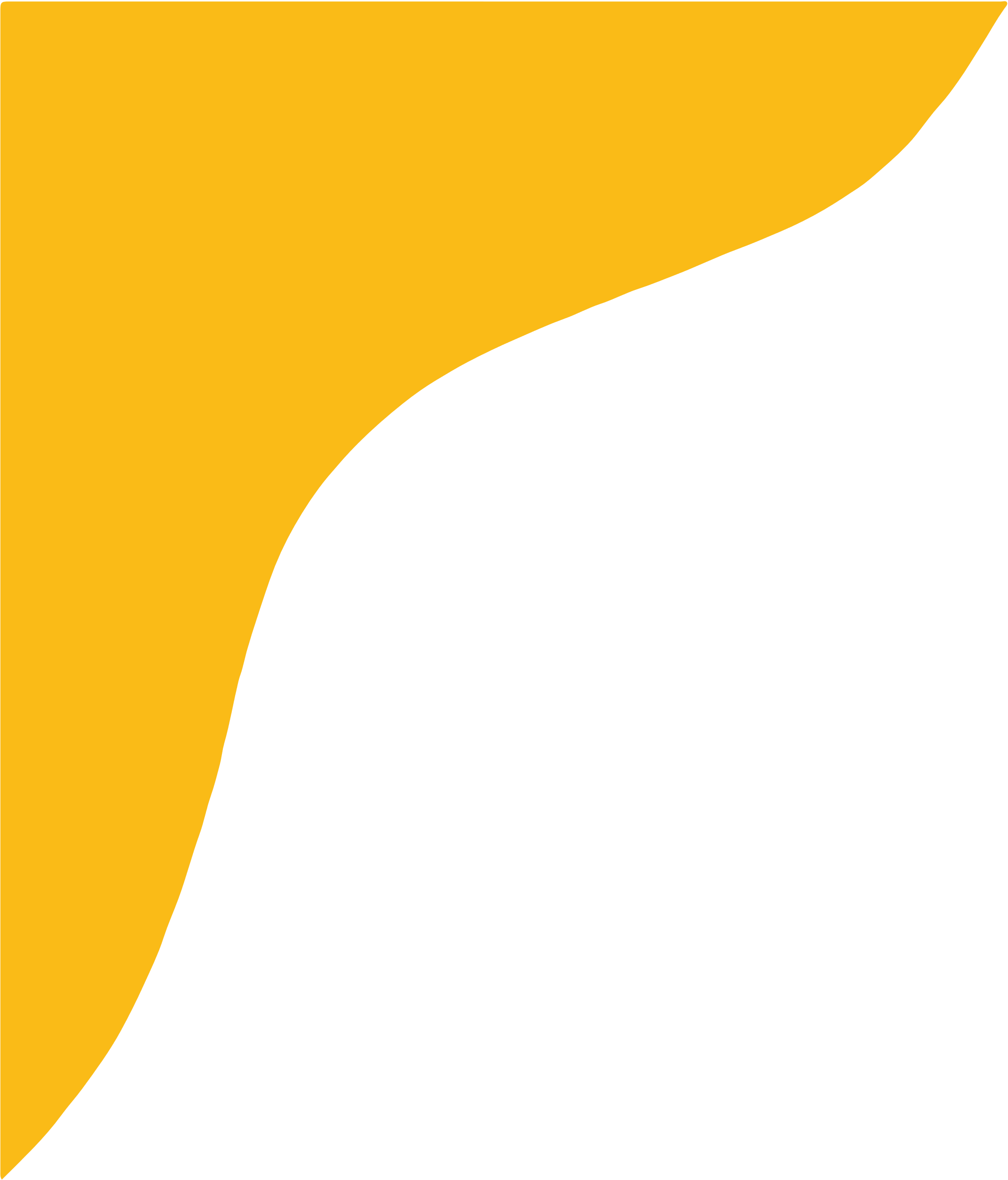 I. KHÁI NIỆM
HĐ1
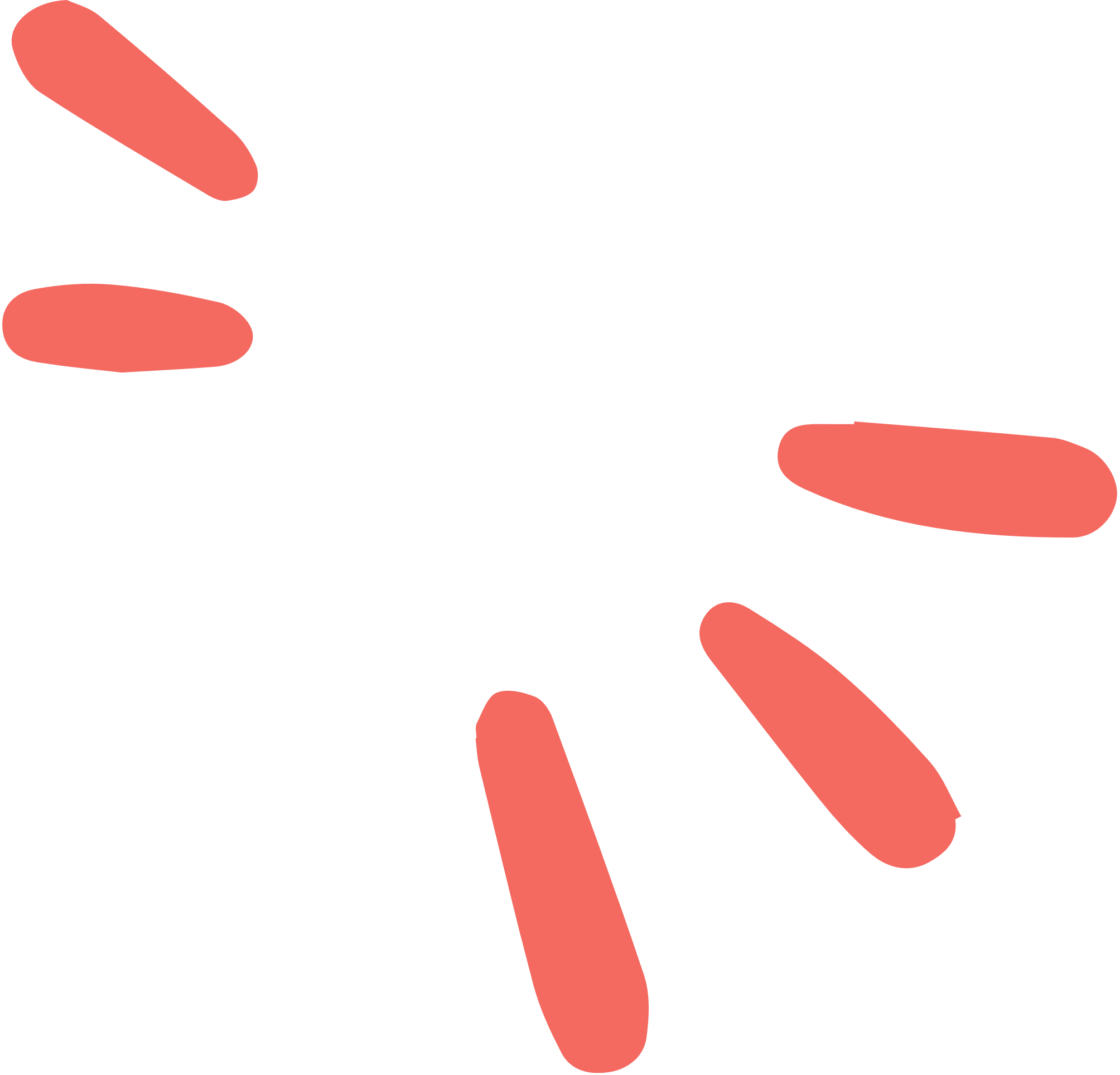 Trả lời
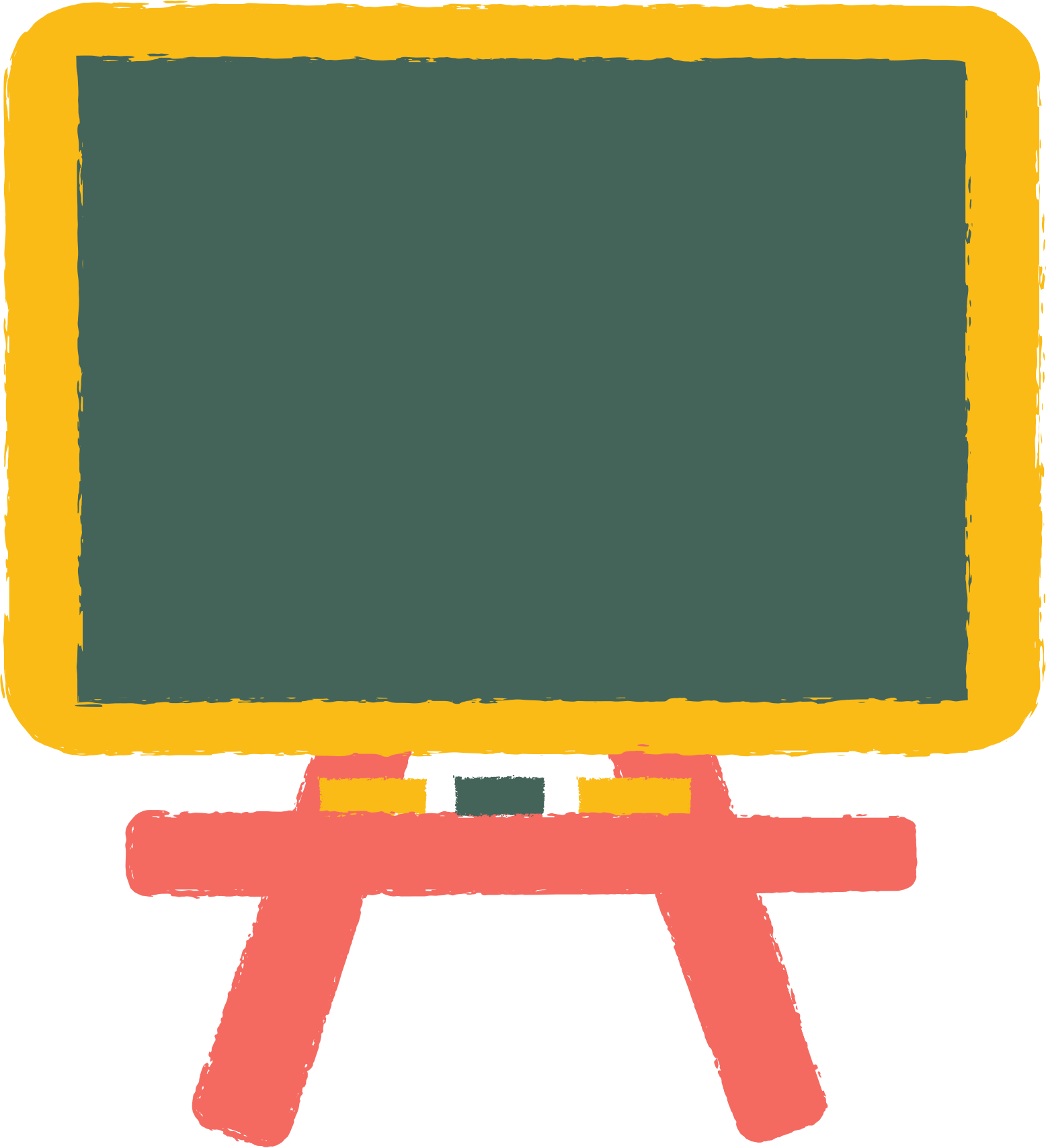 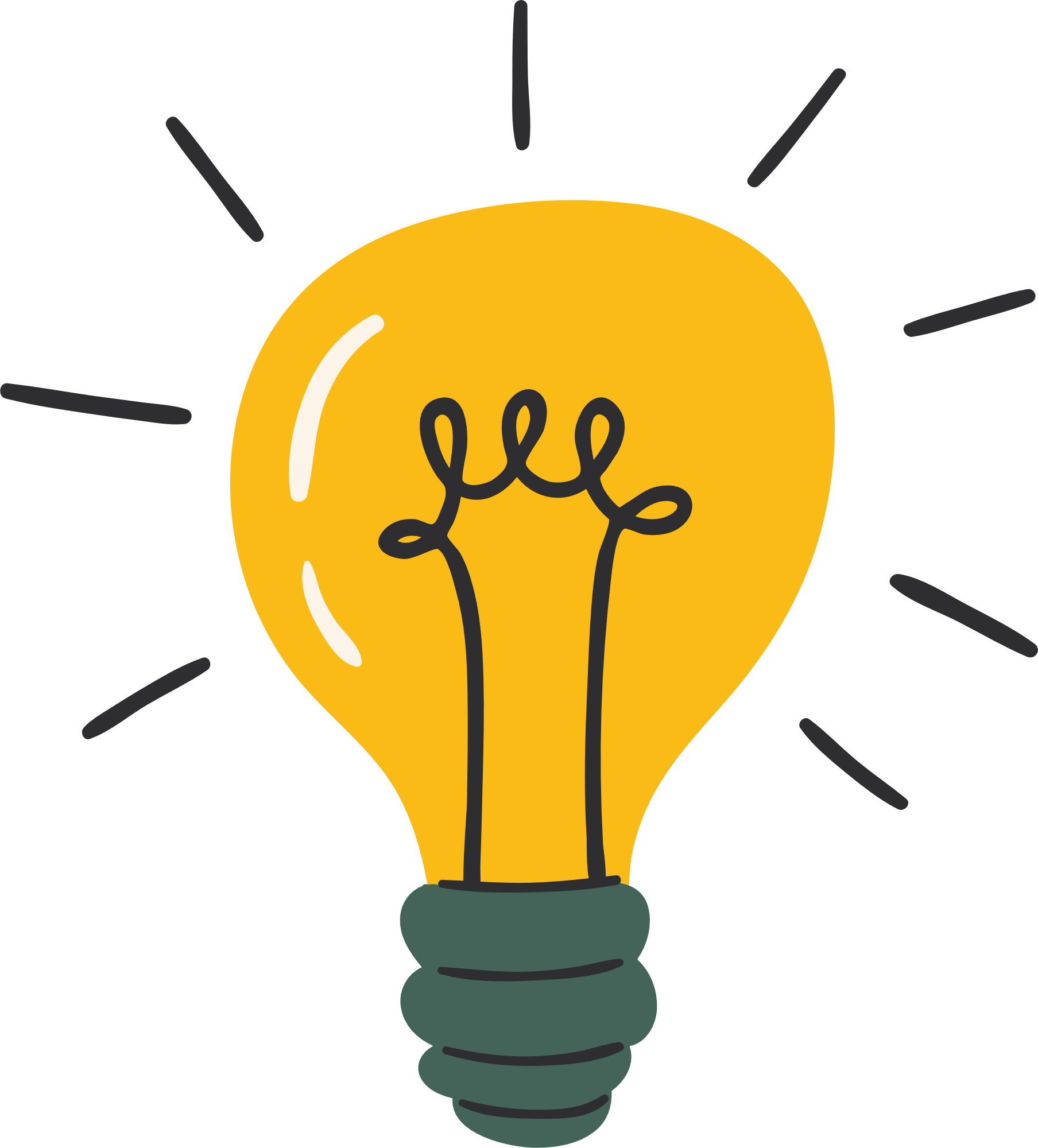 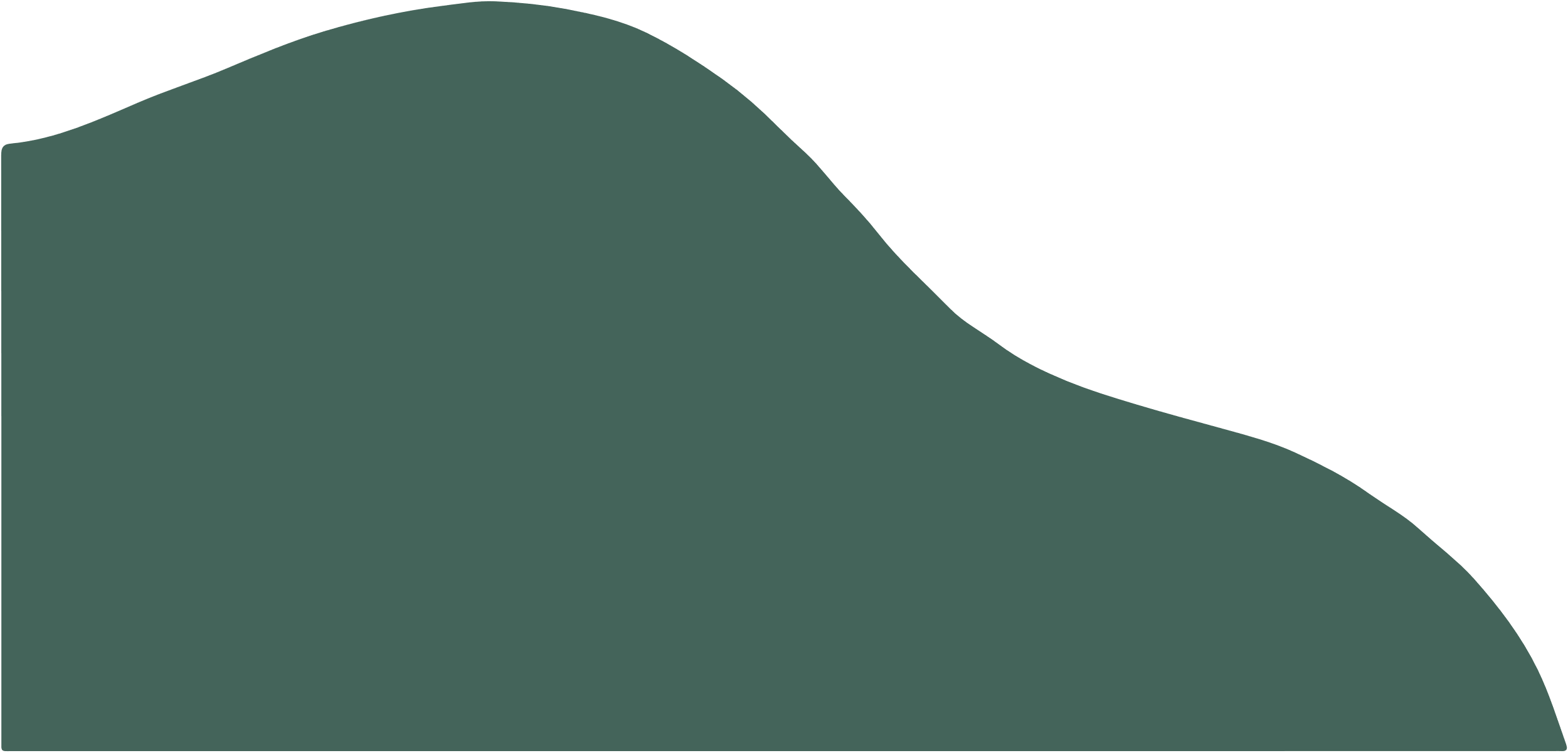 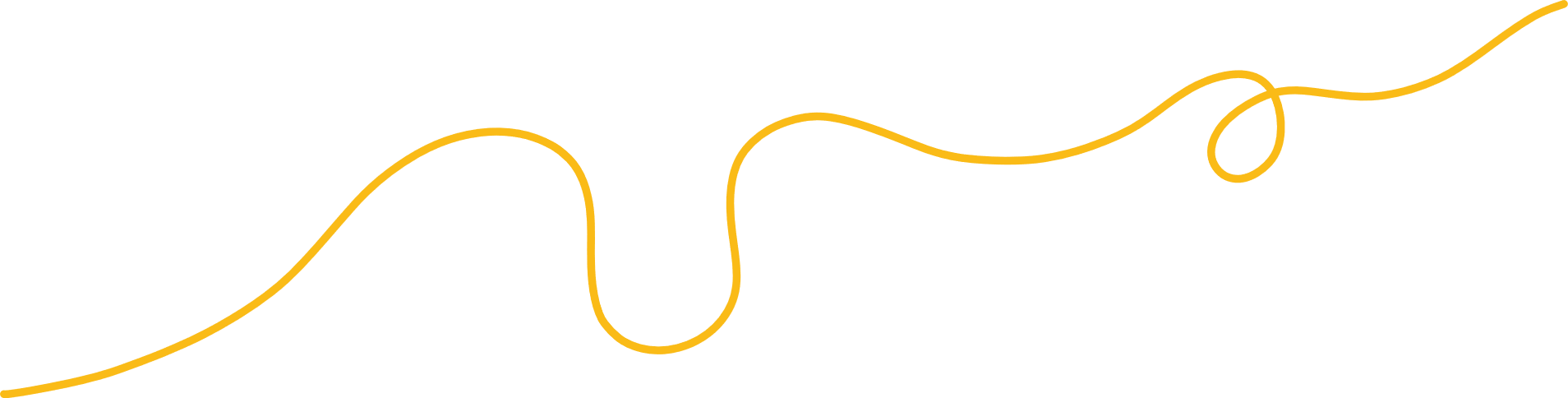 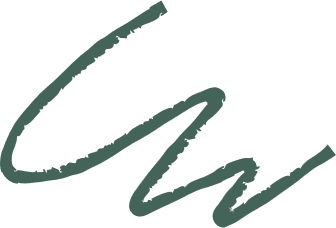 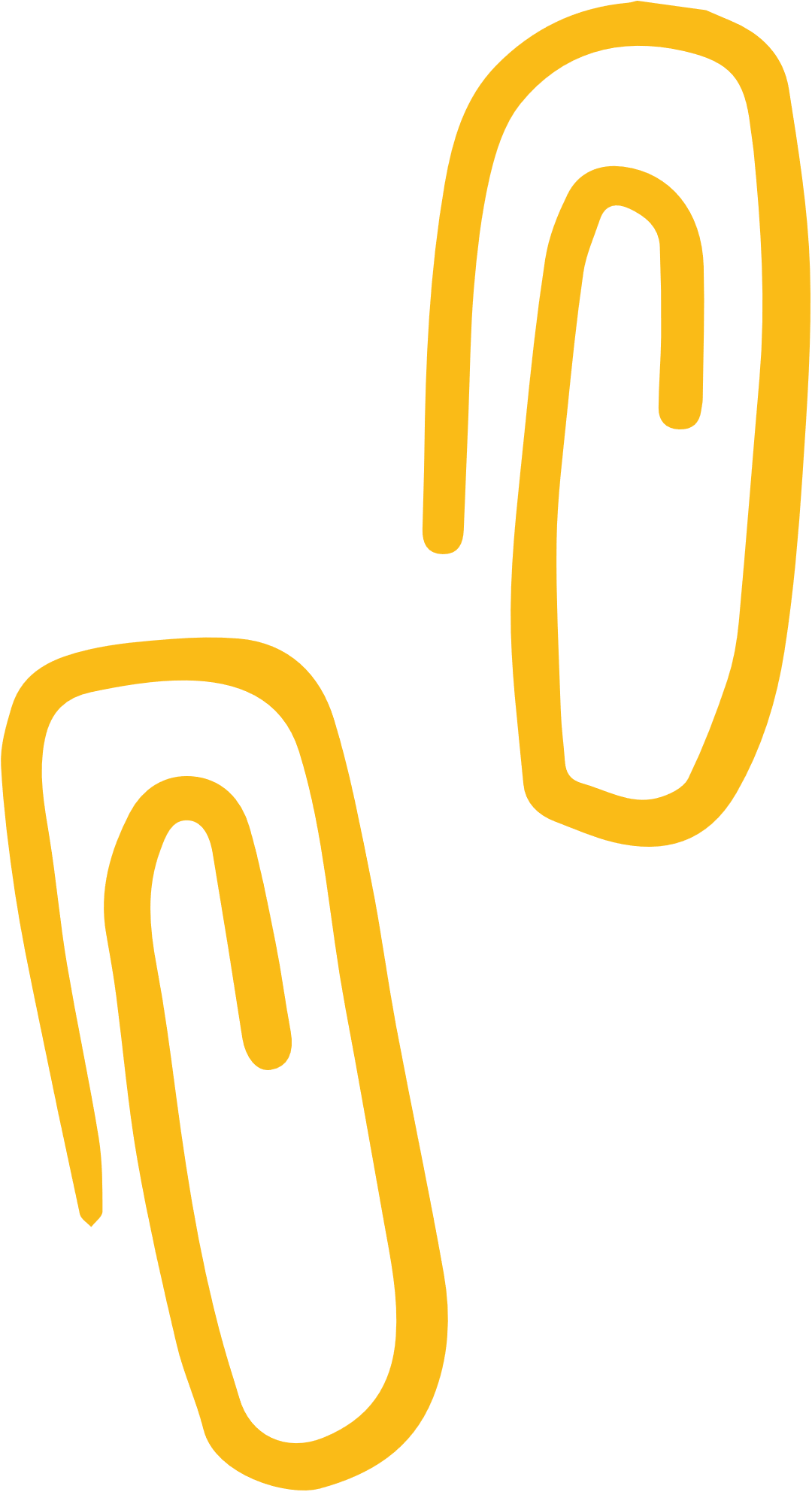 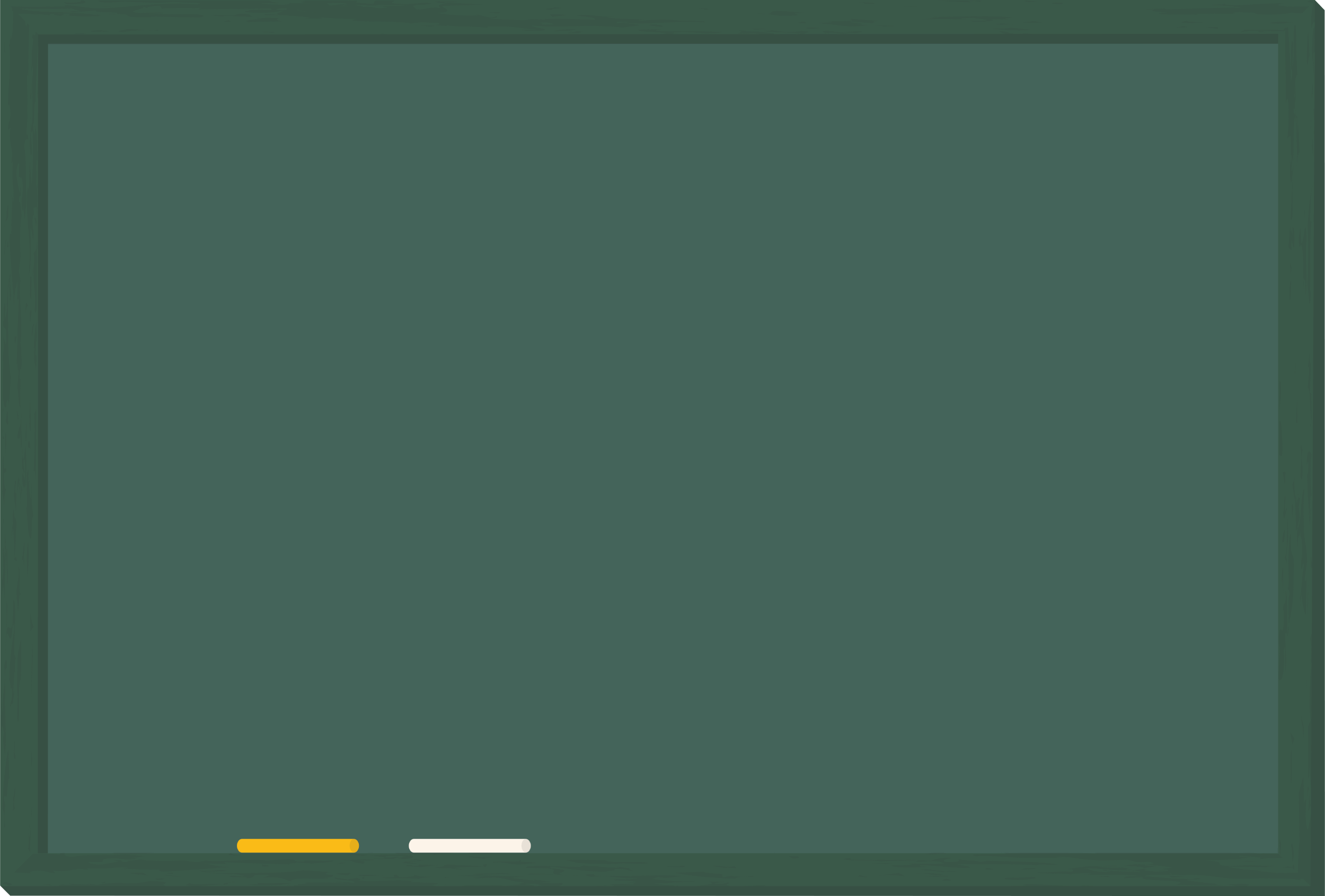 Kết luận:
Những tỉ số bằng nhau và được viết nối với nhau bởi các dấu đẳng thức tạo thành dãy tỉ số bằng nhau.
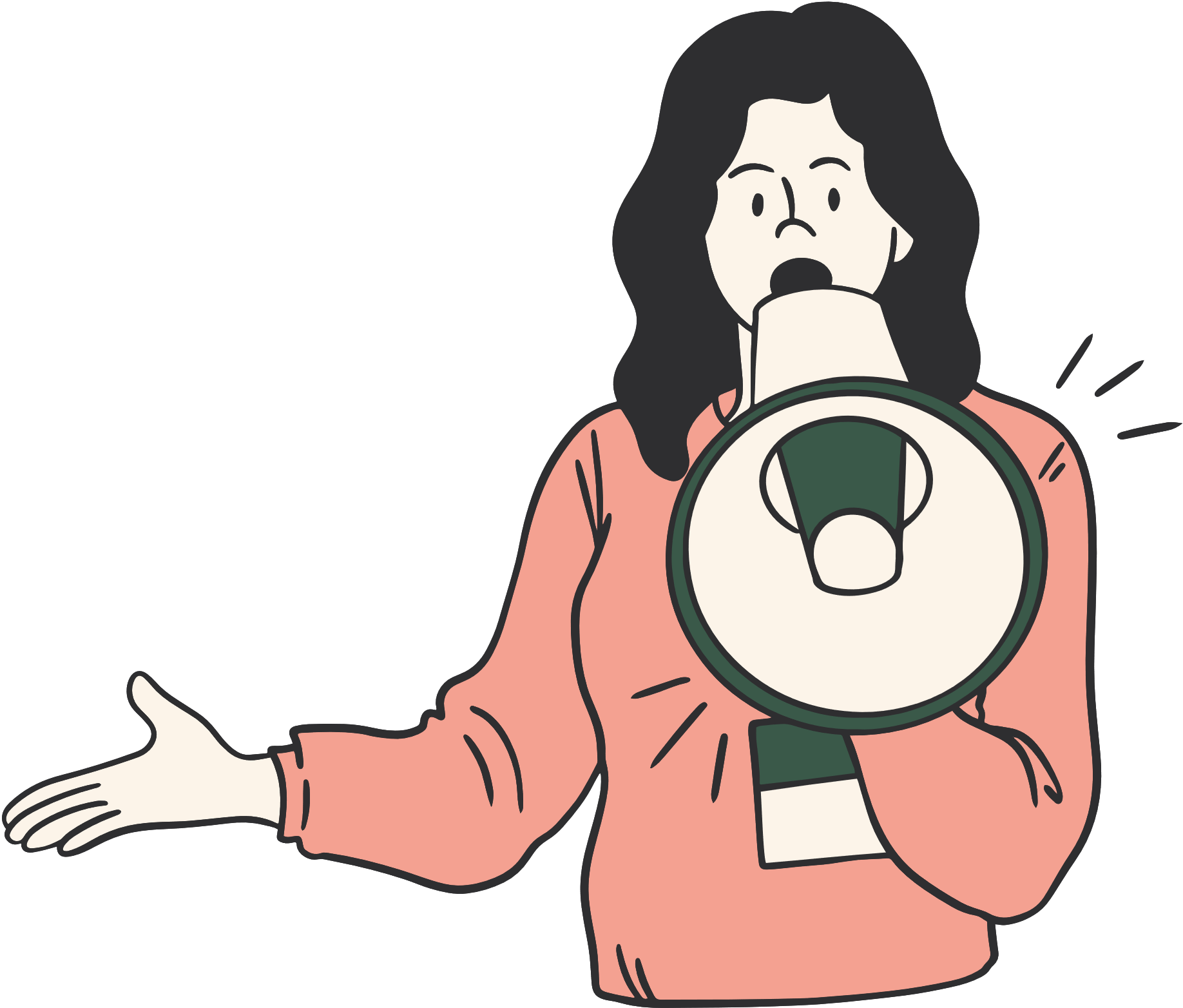 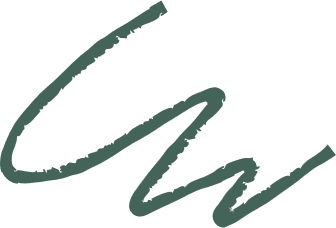 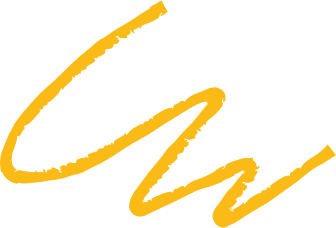 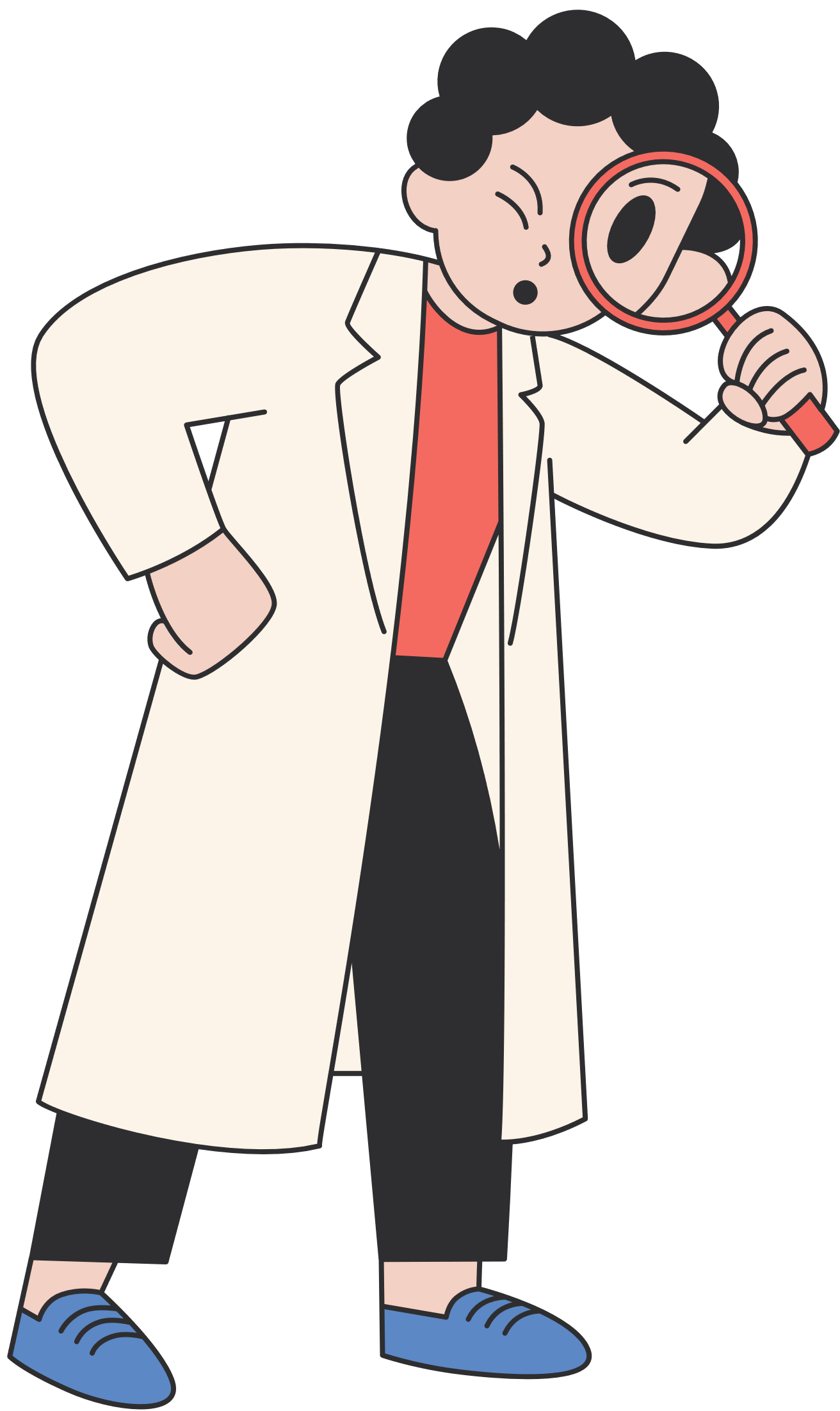 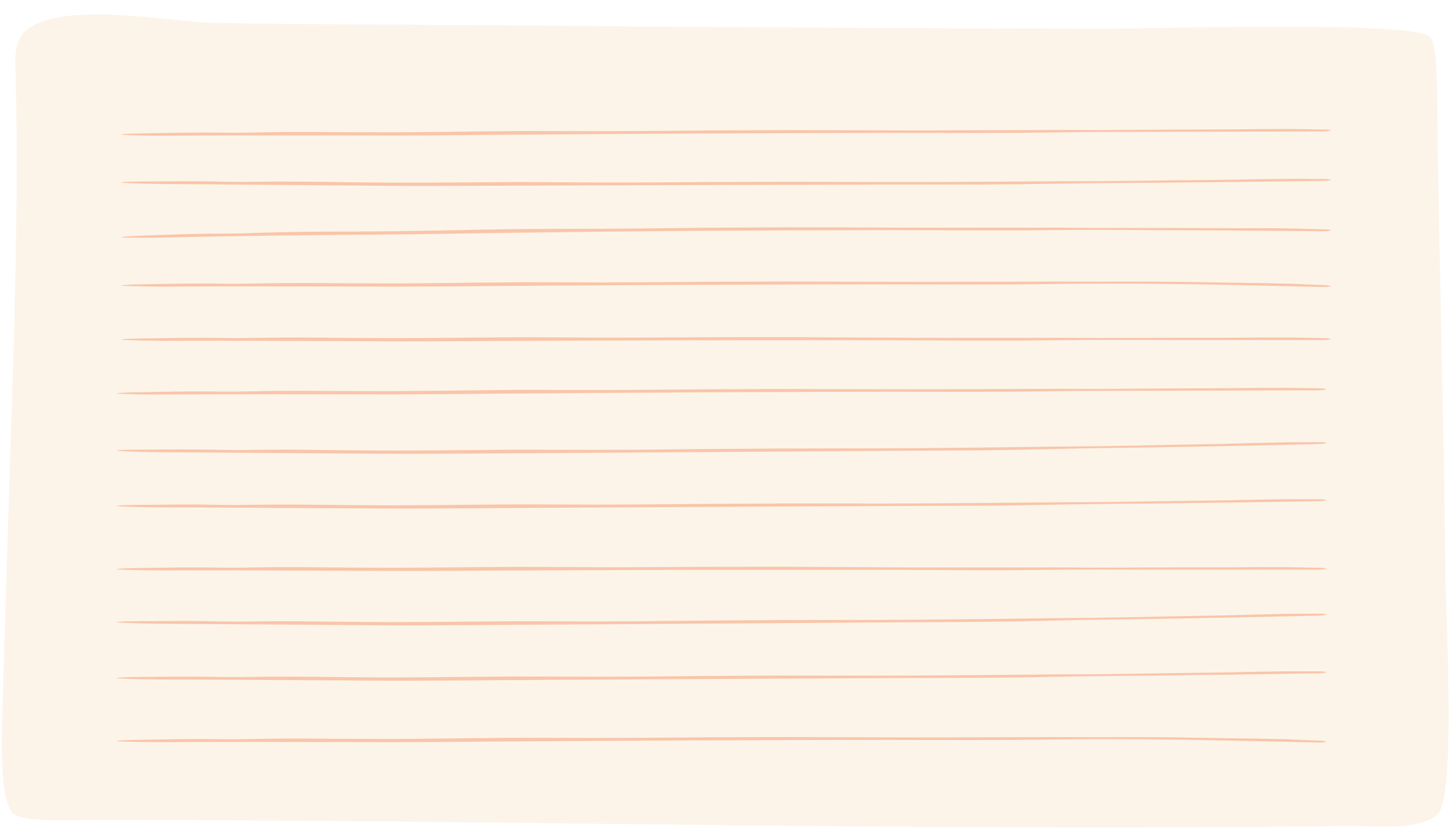 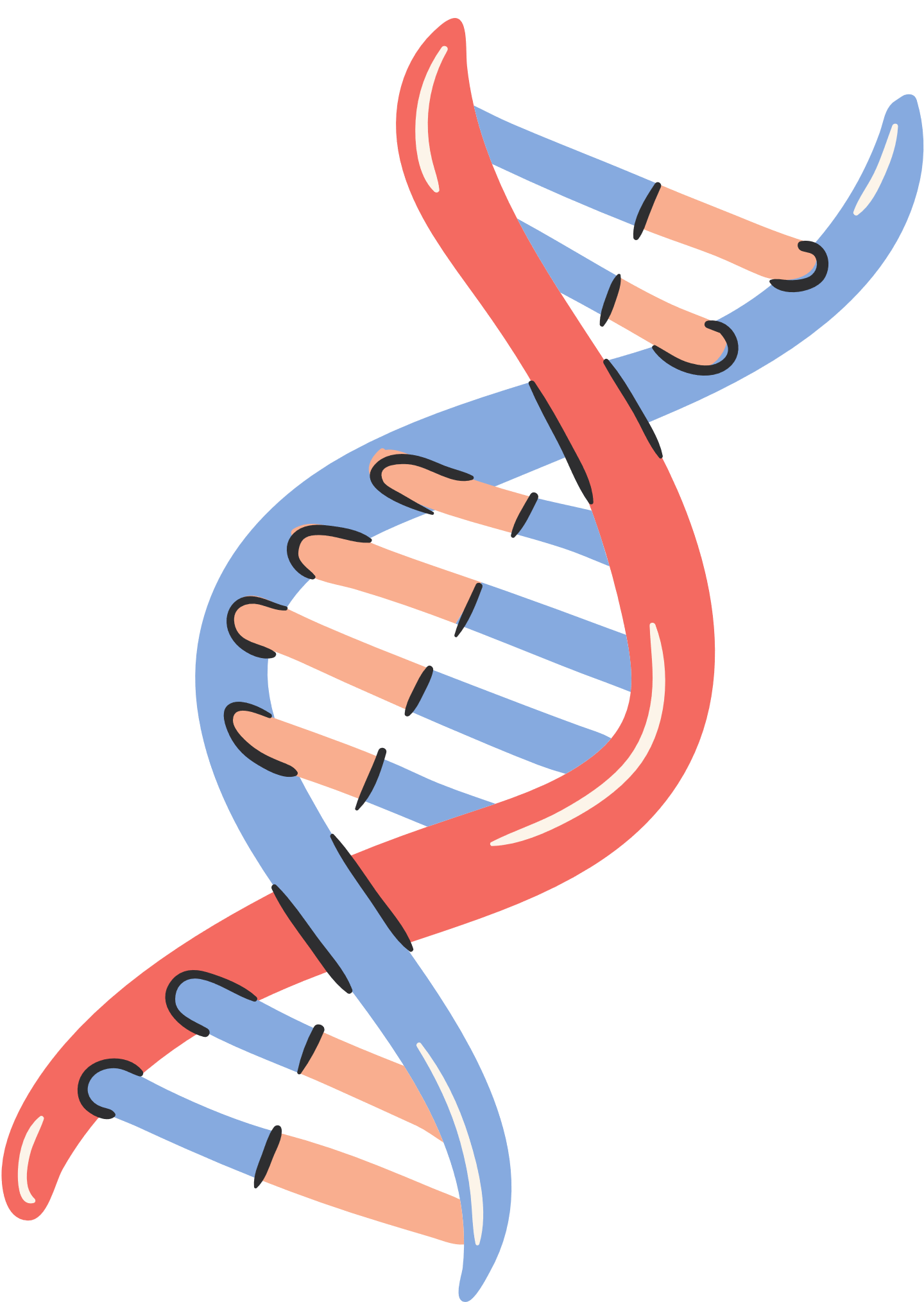 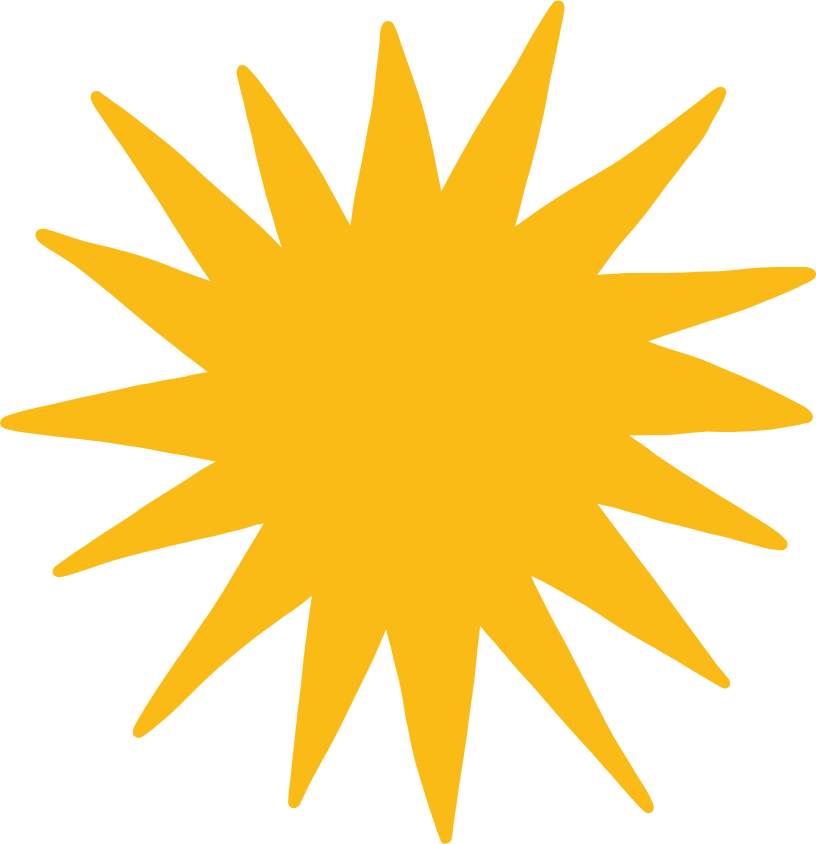 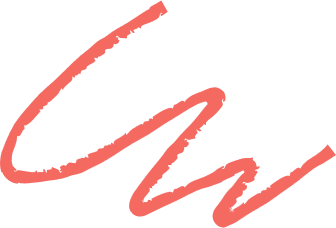 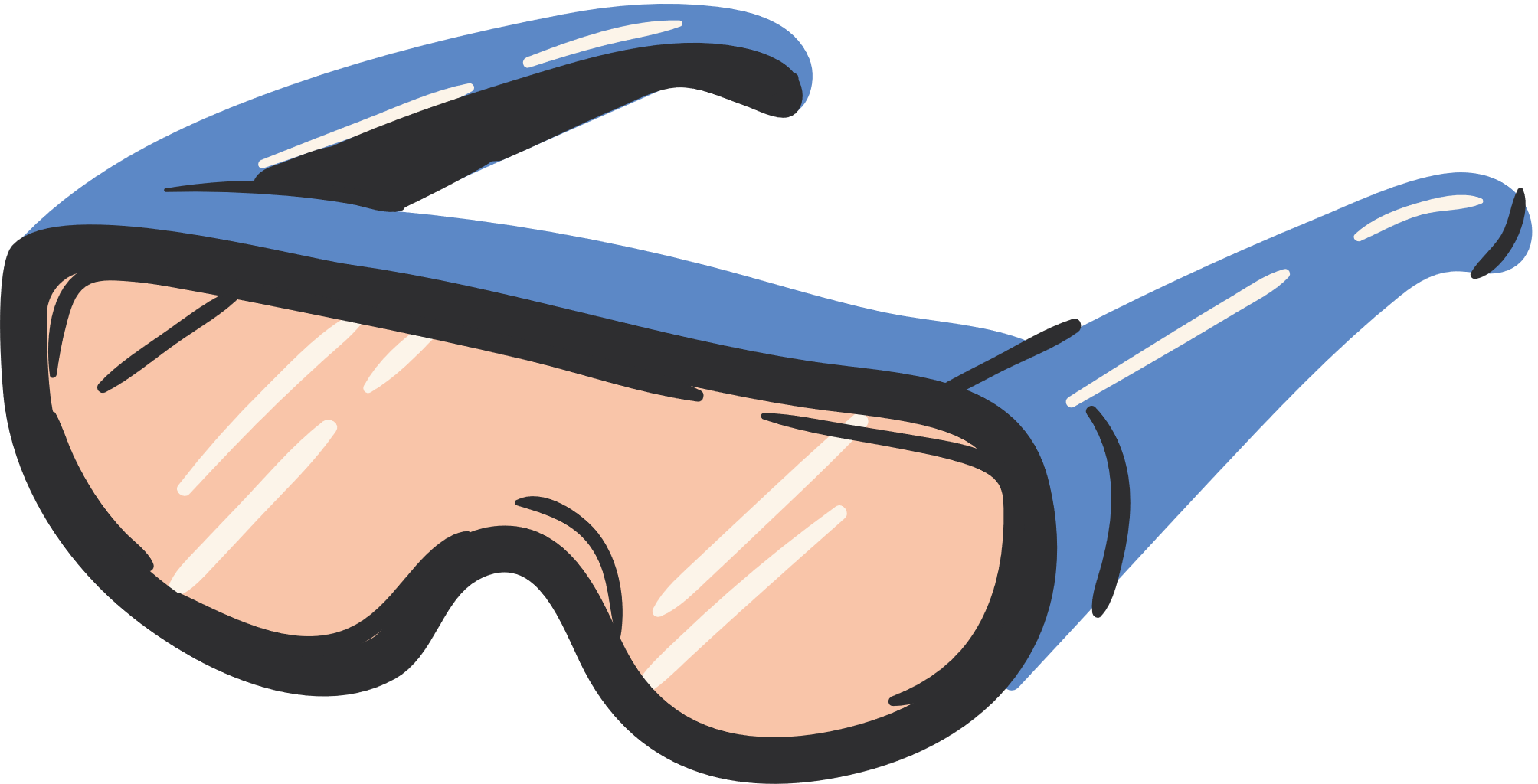 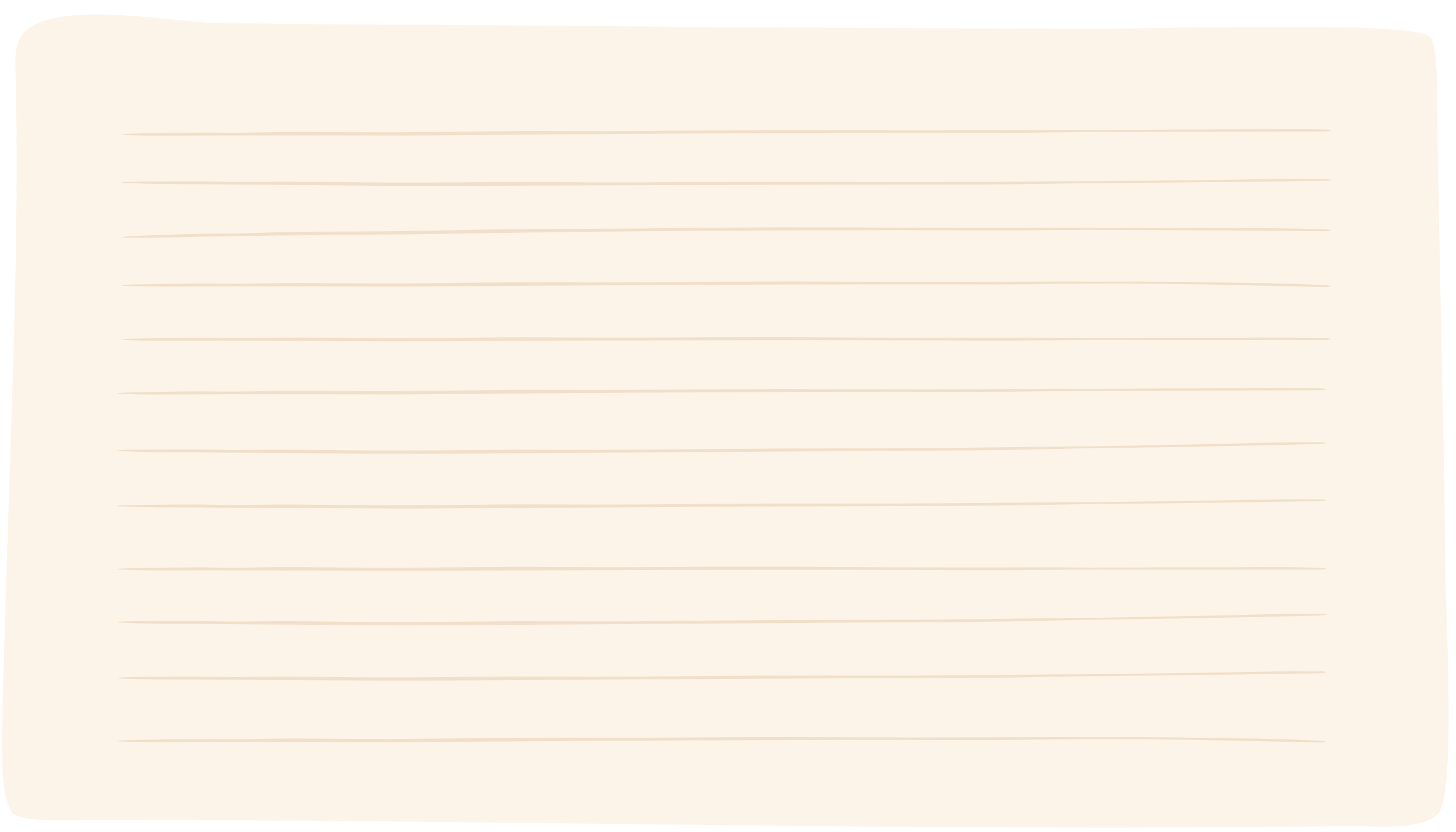 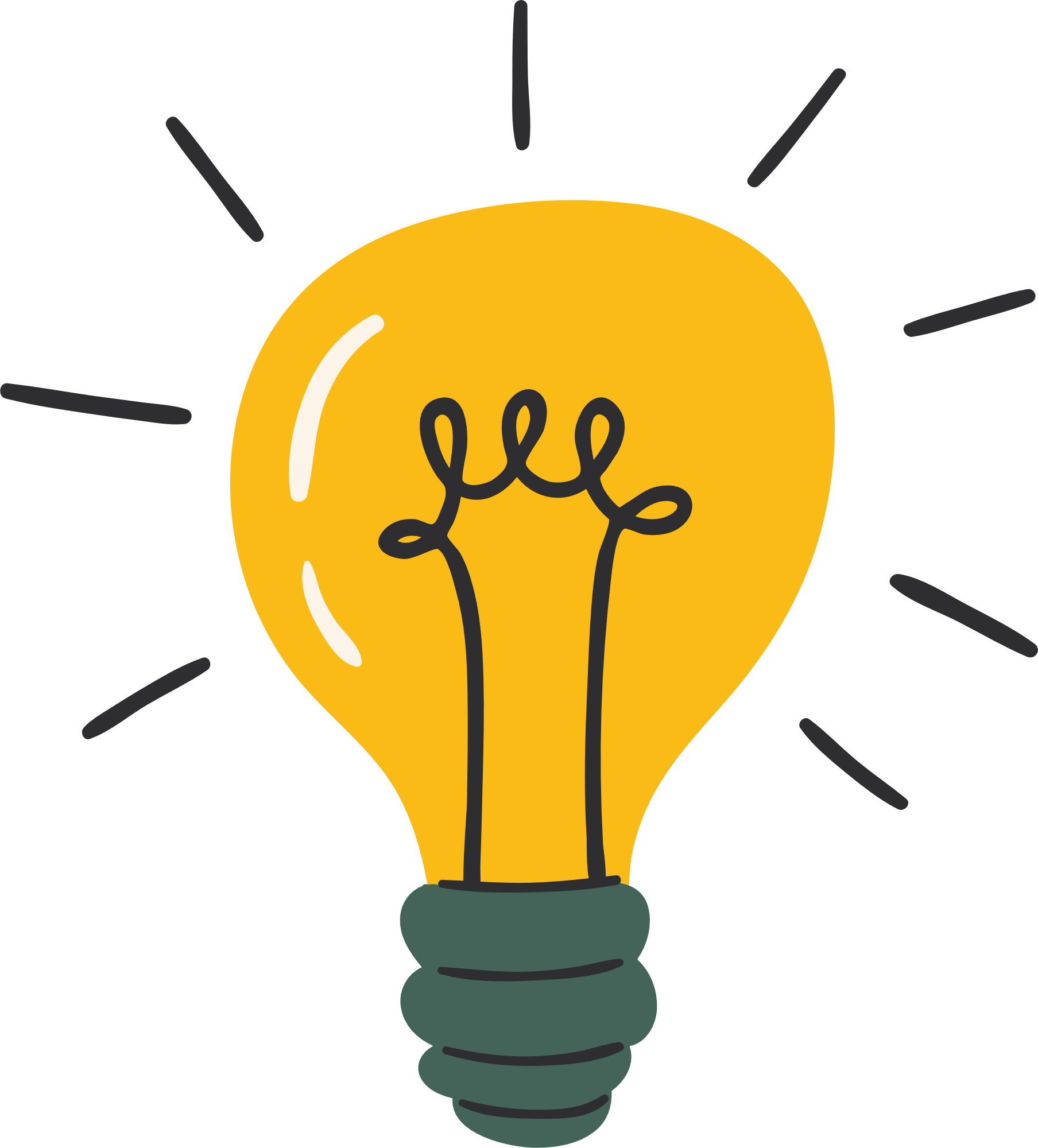 Ví dụ 1
Giải
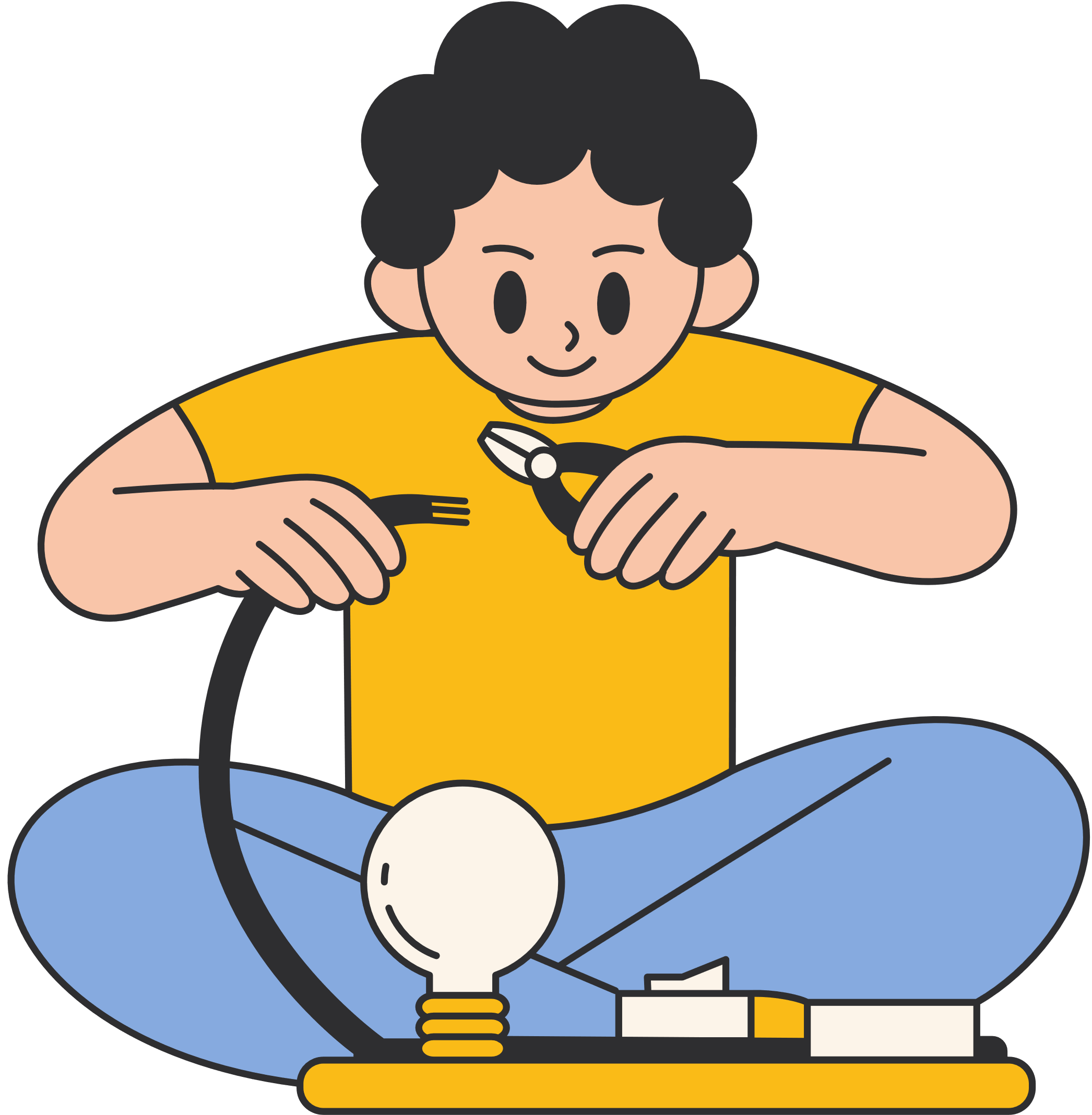 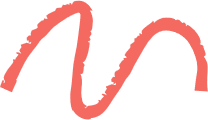 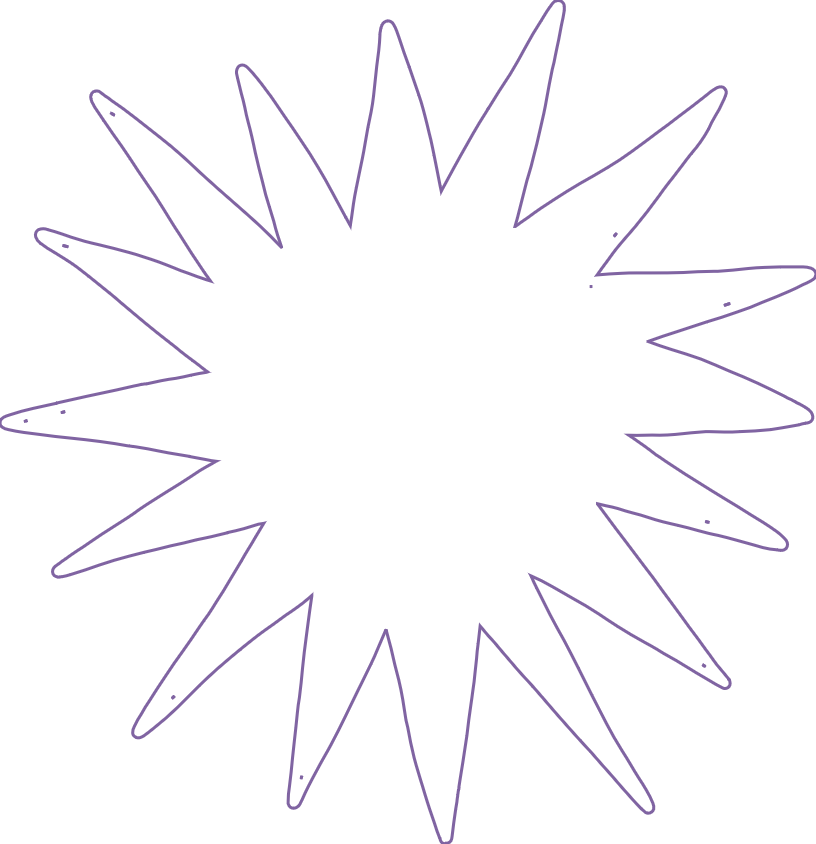 Luyện tập 1
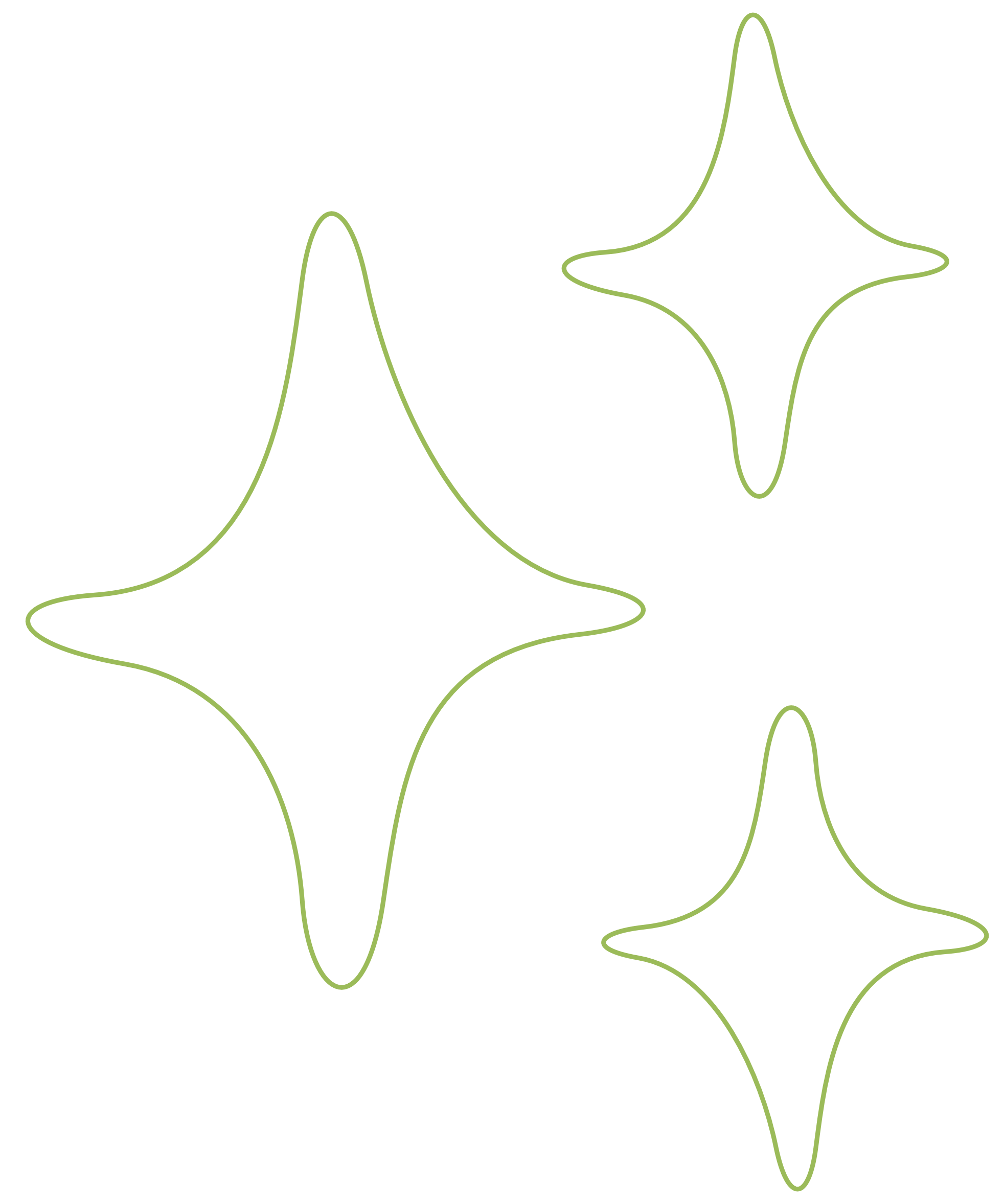 Giải
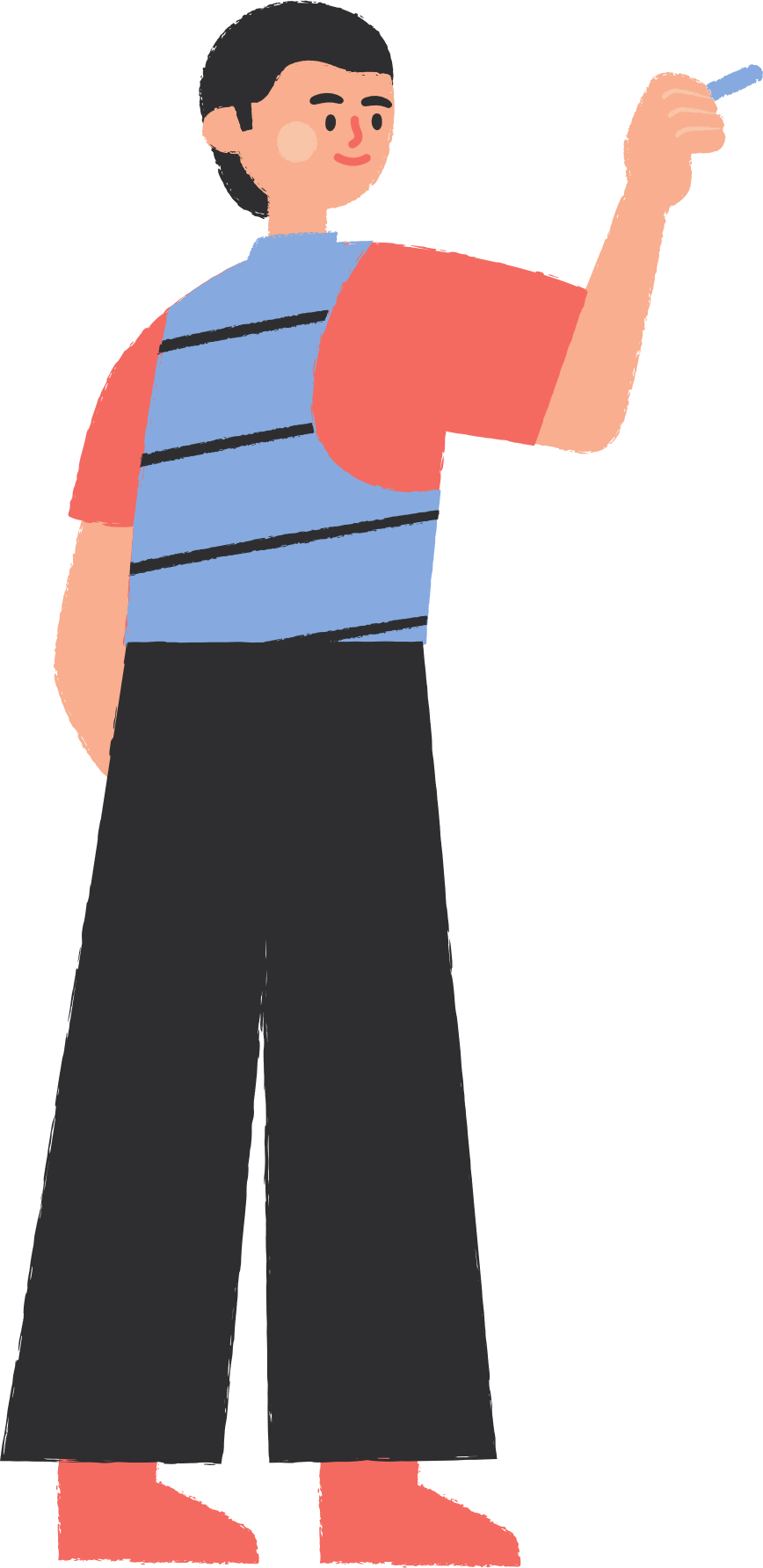 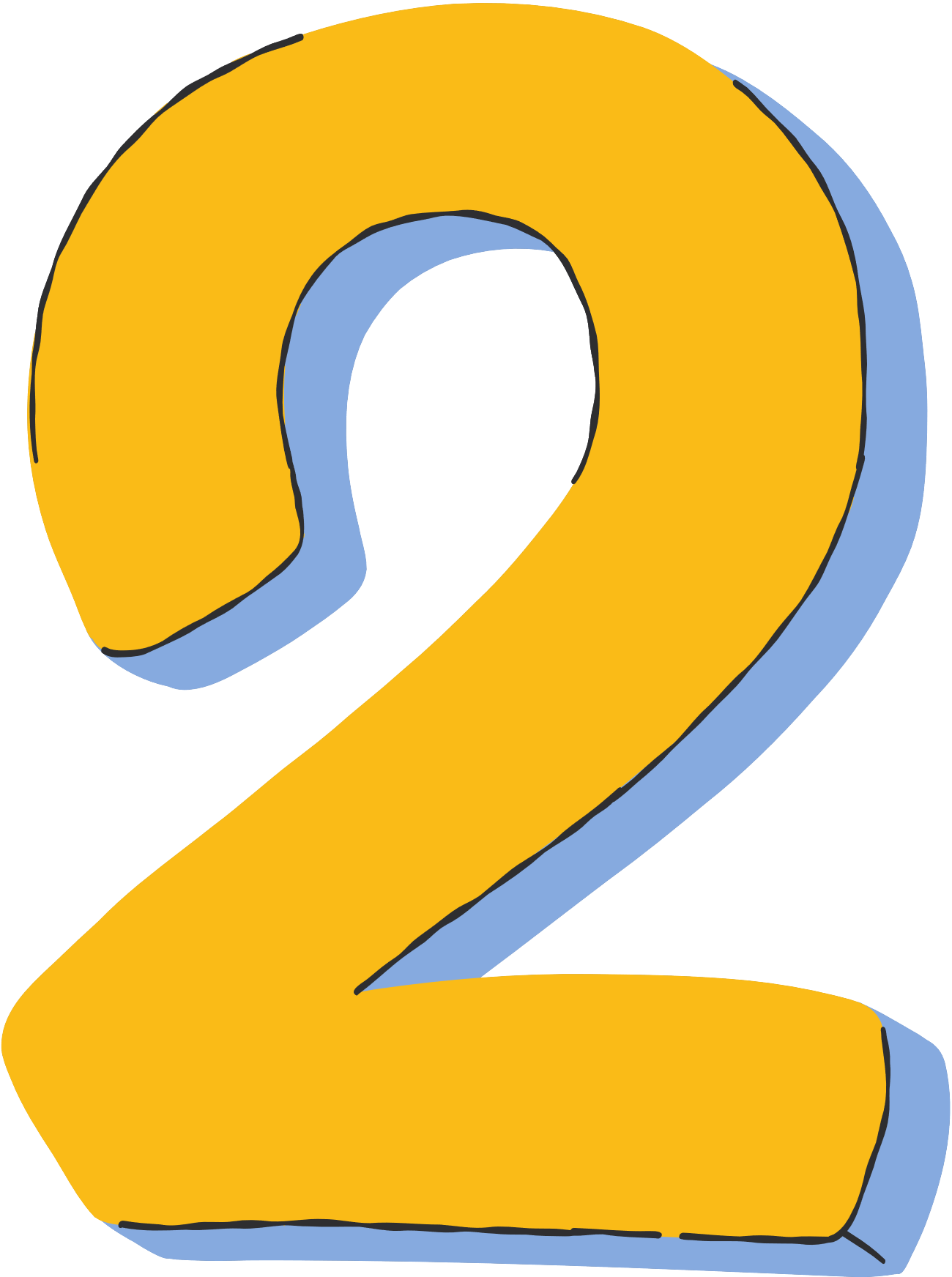 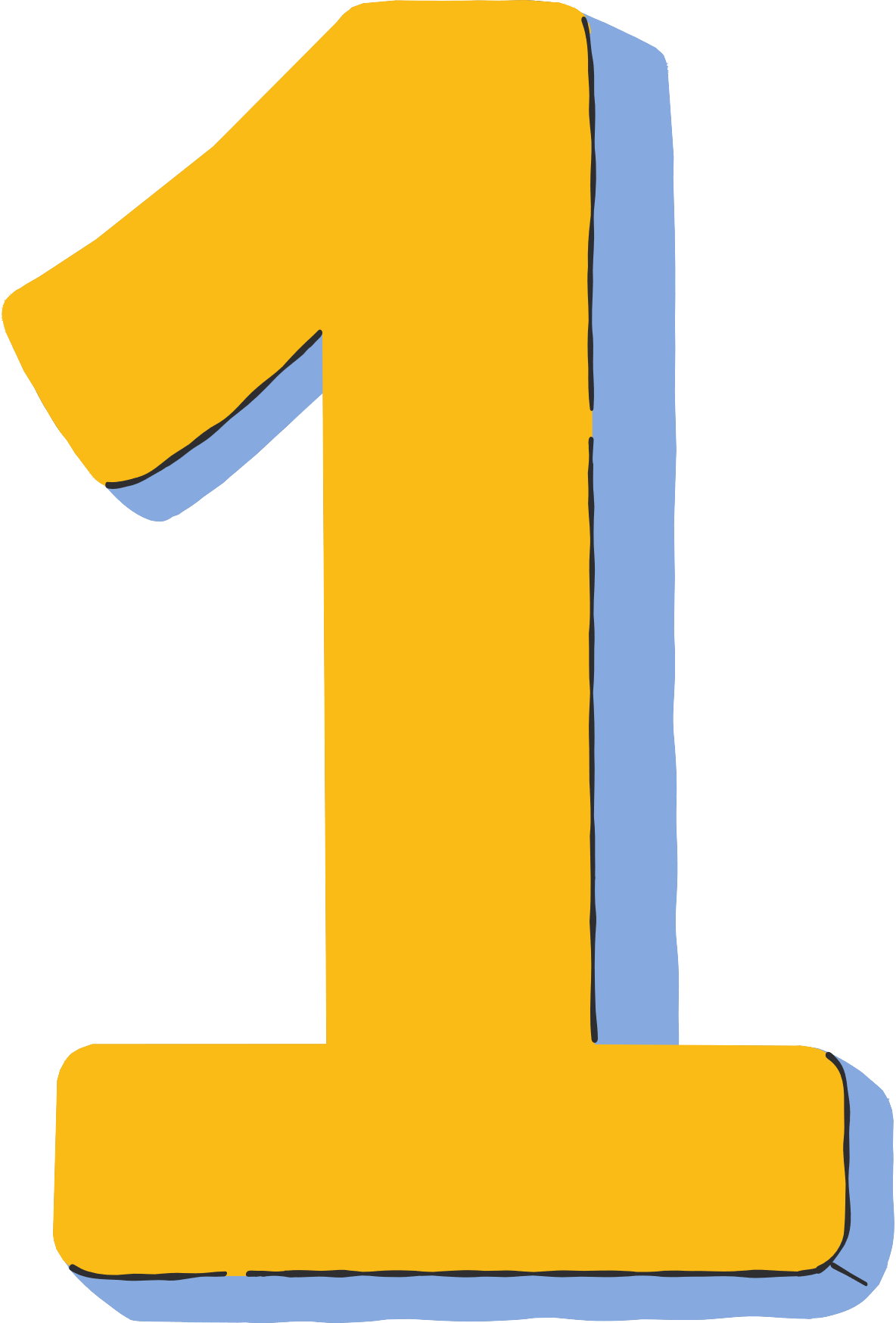 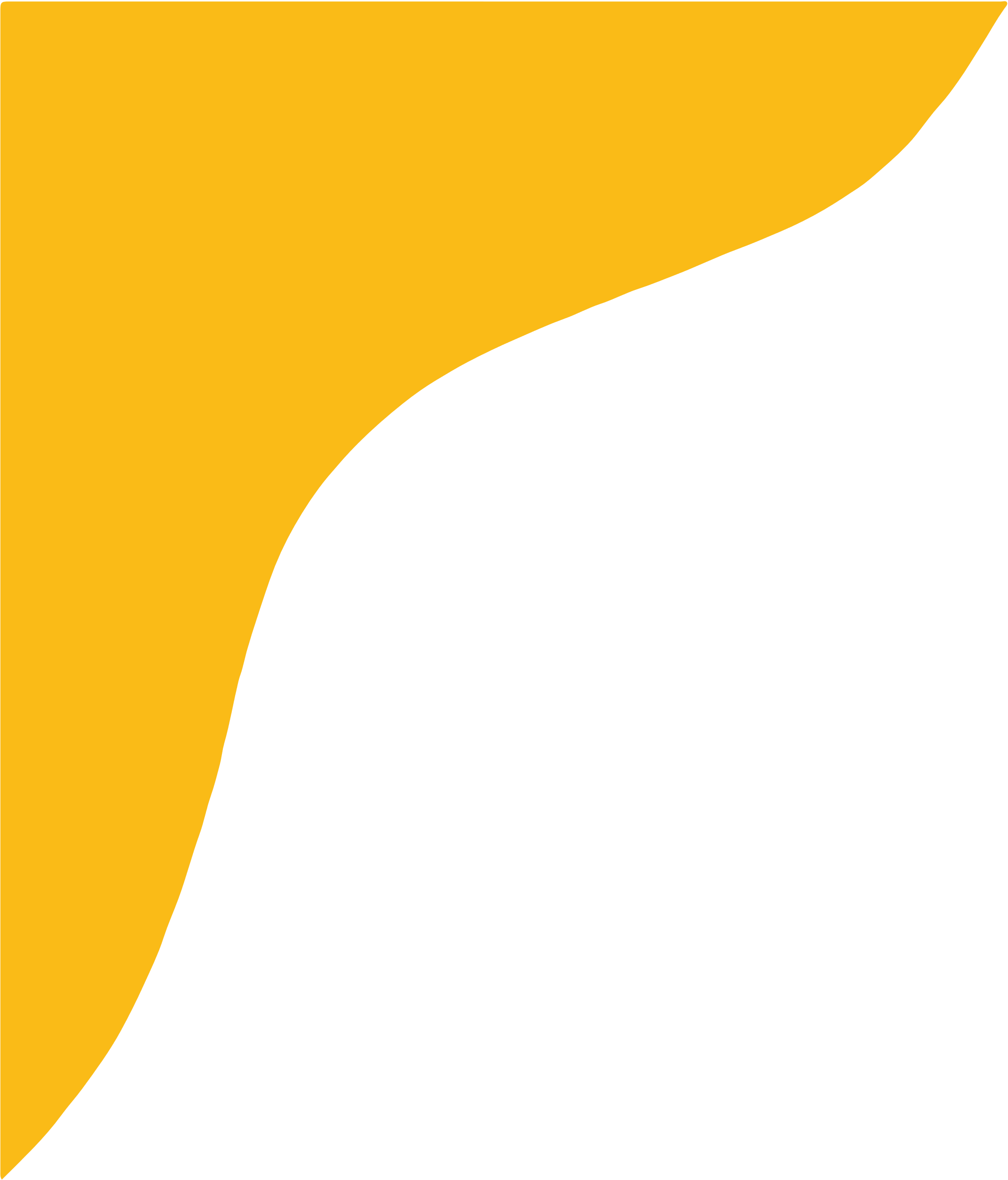 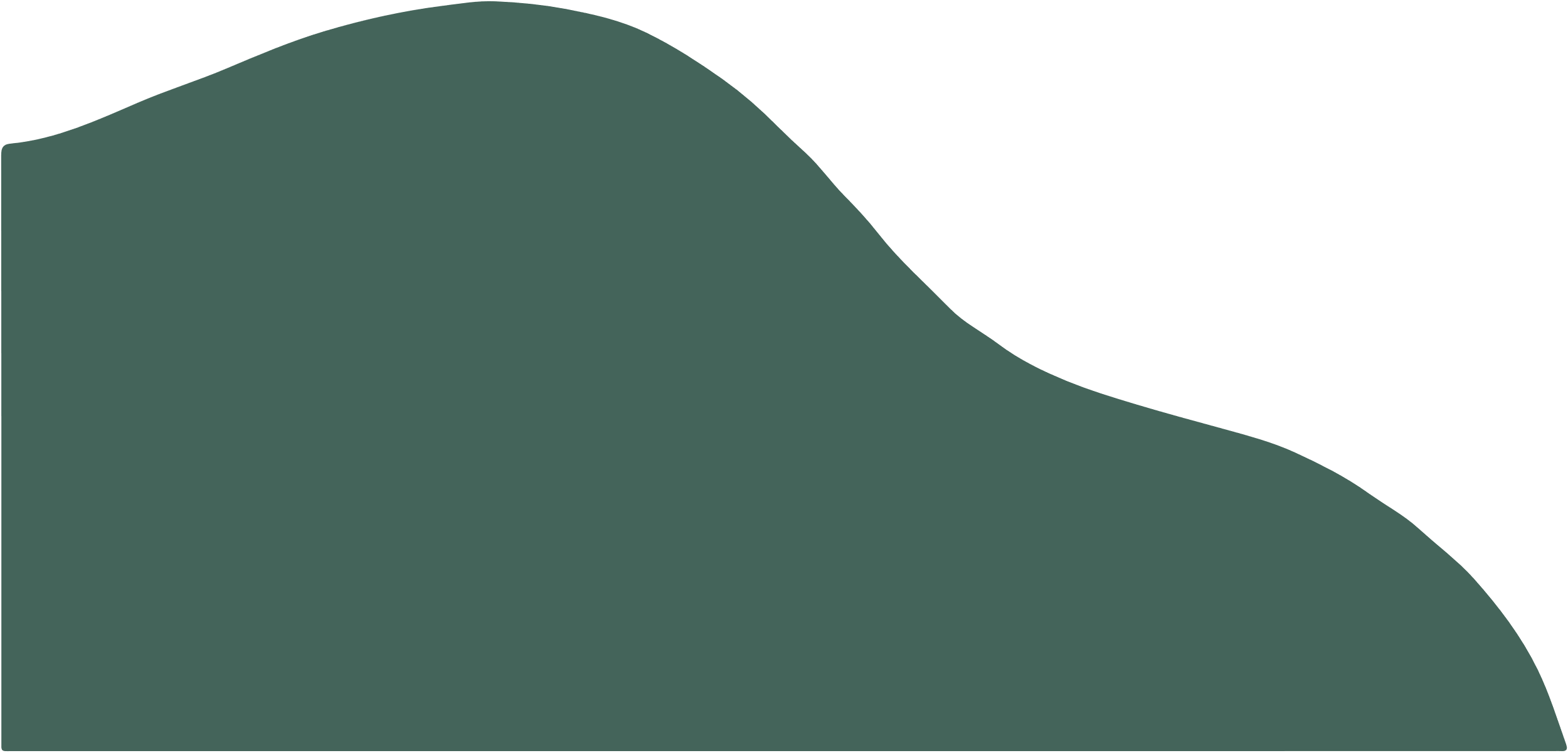 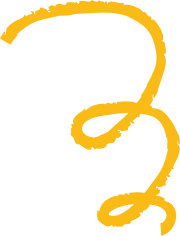 Ví dụ 2
Giải
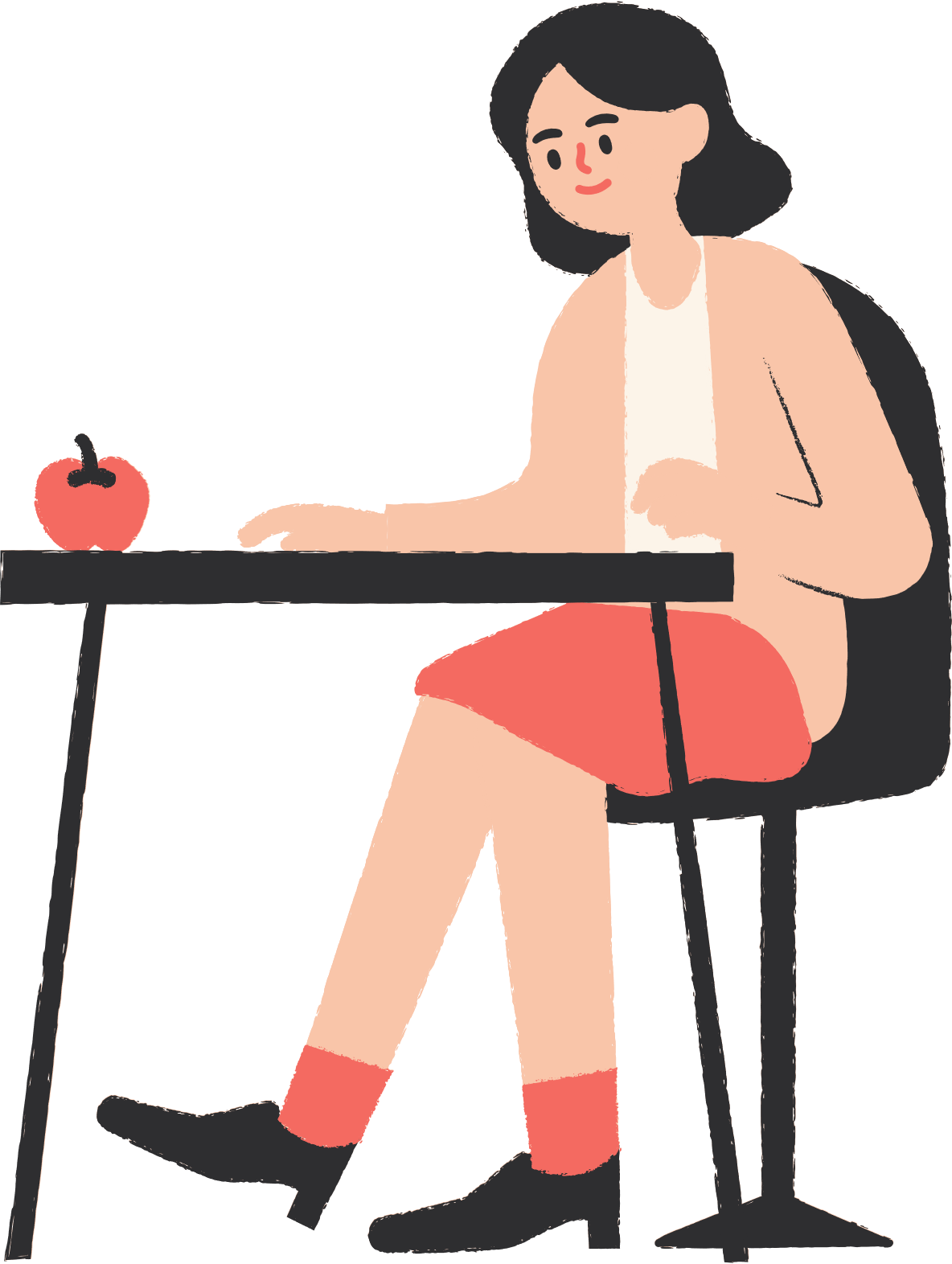 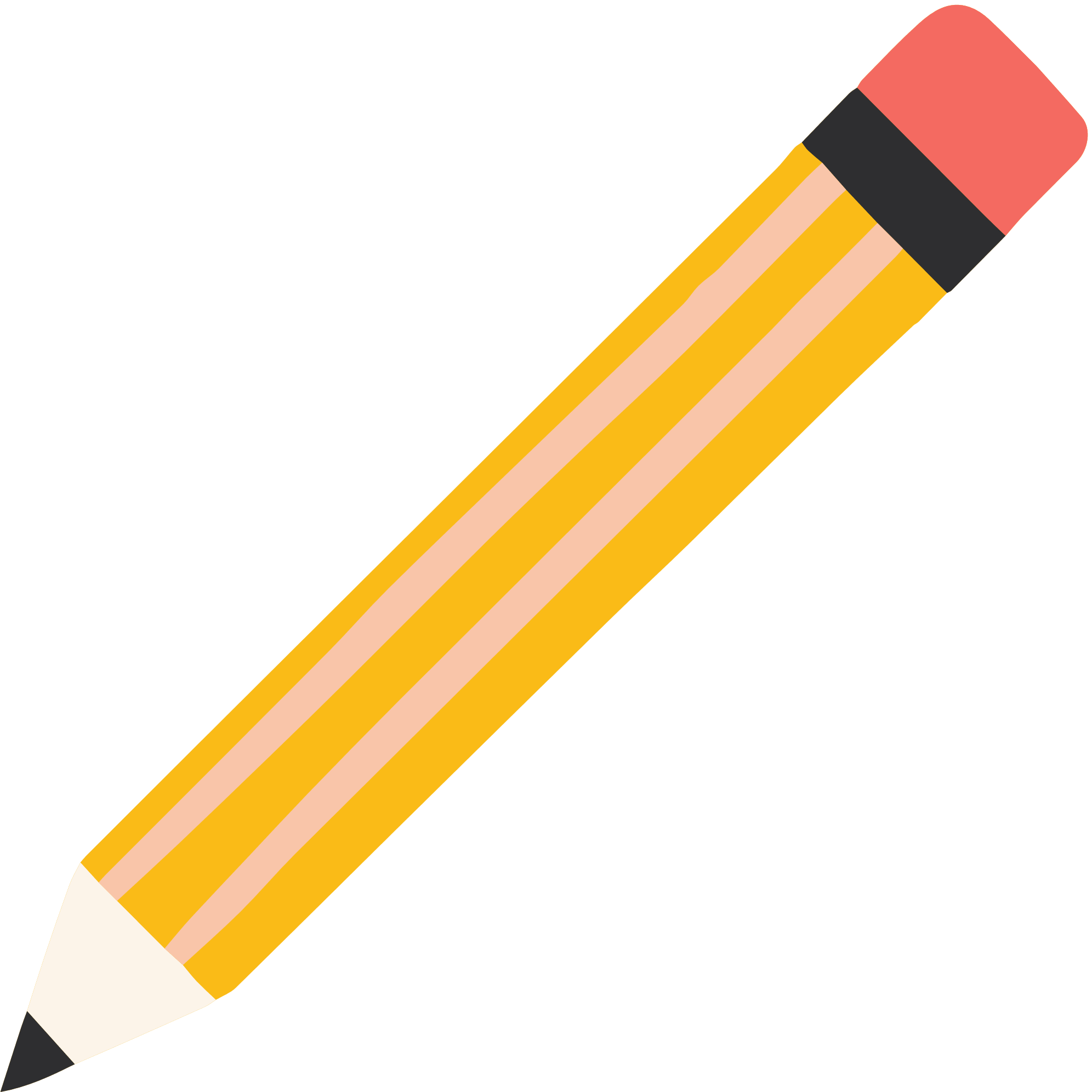 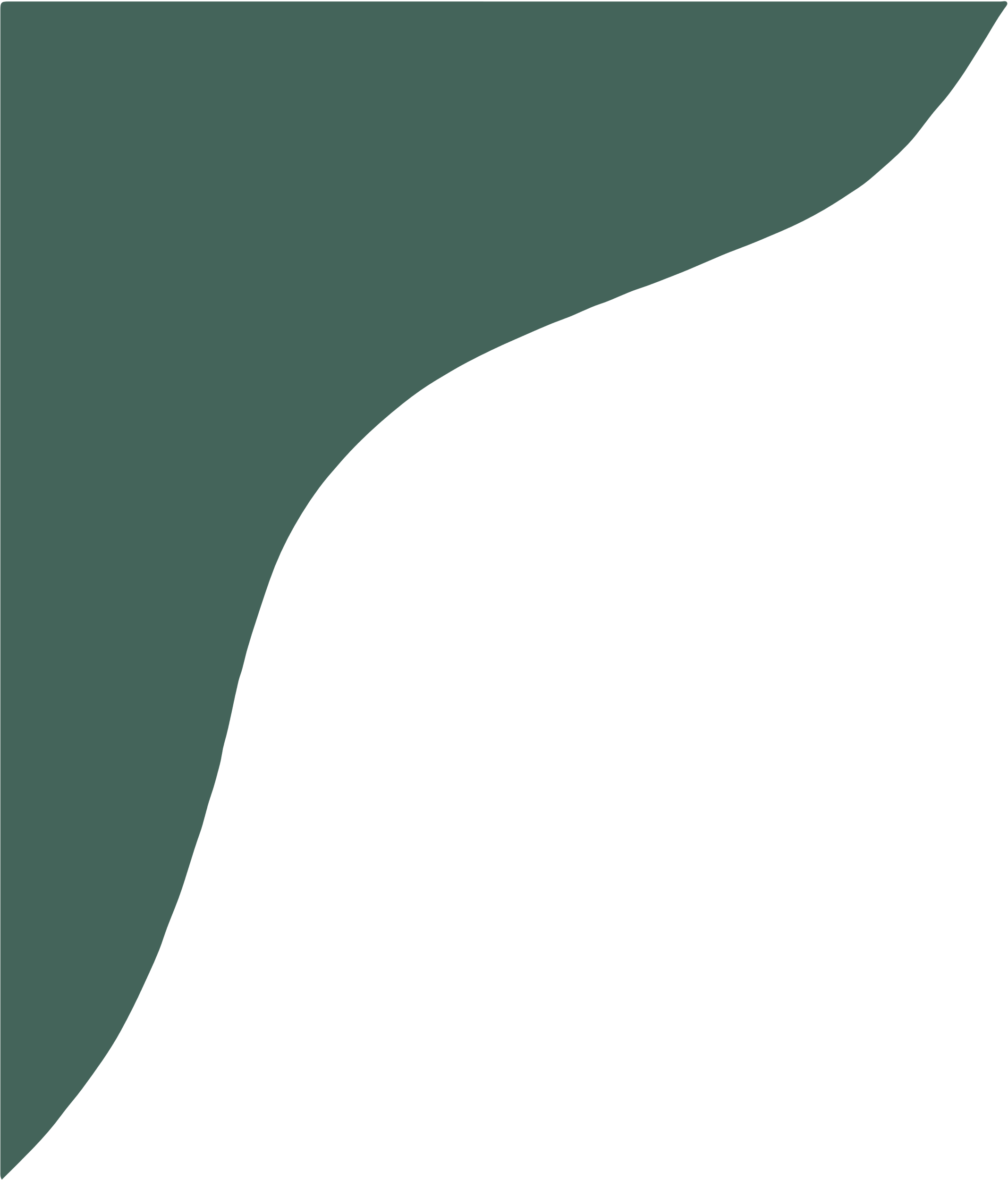 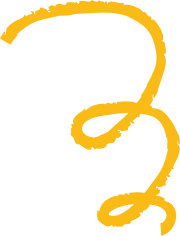 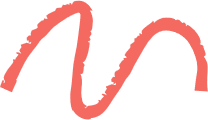 II. TÍNH CHẤT
HĐ2
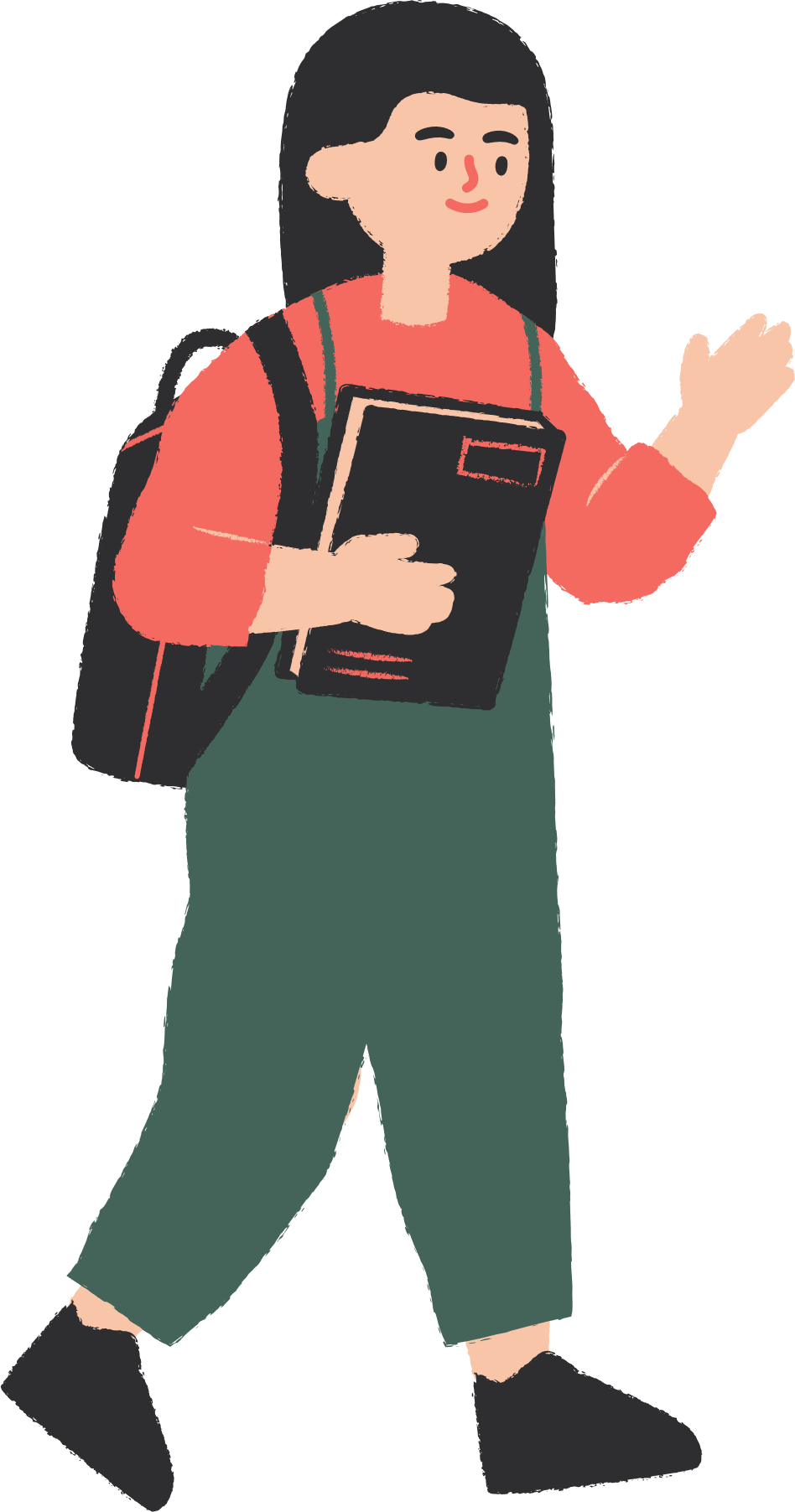 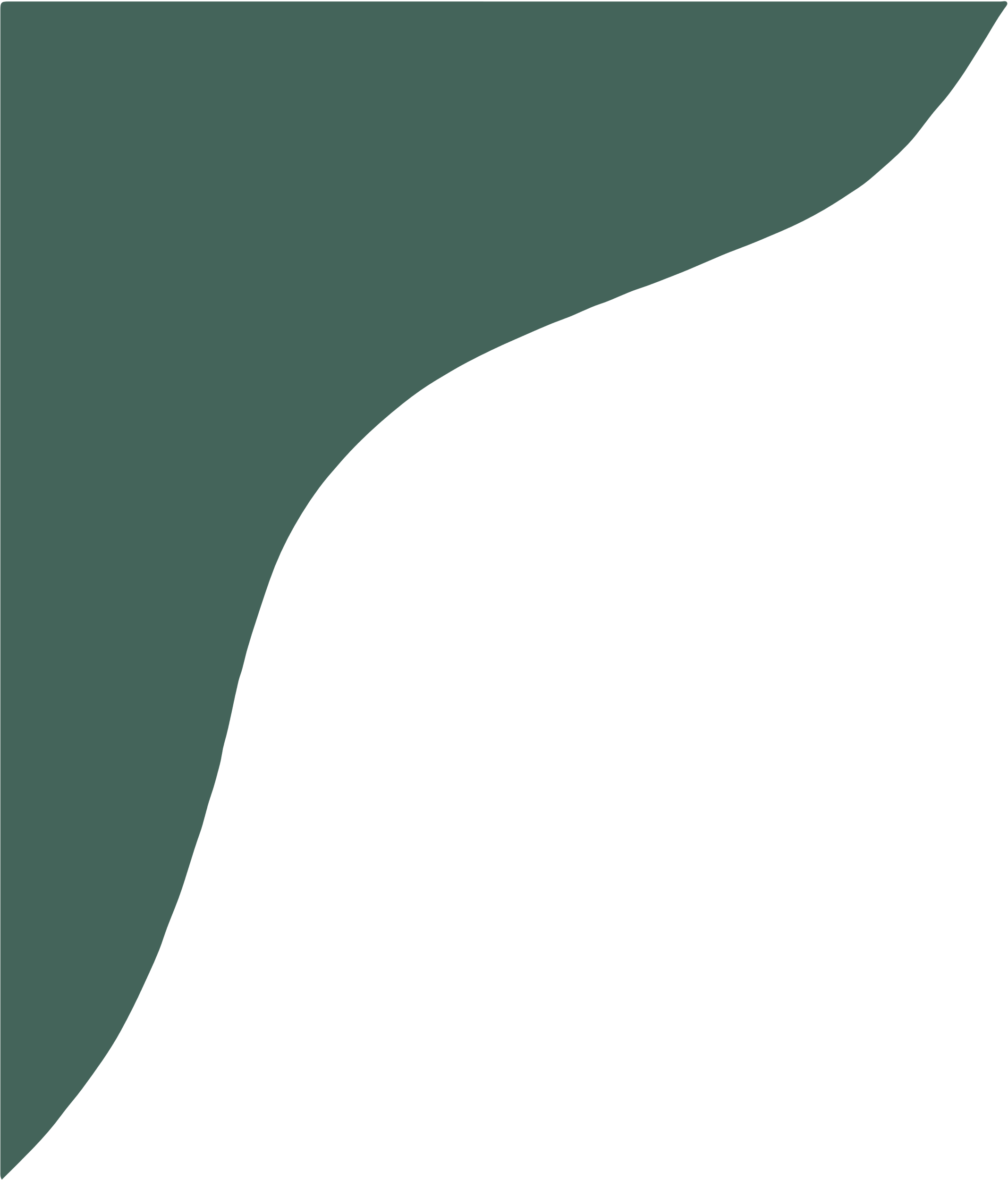 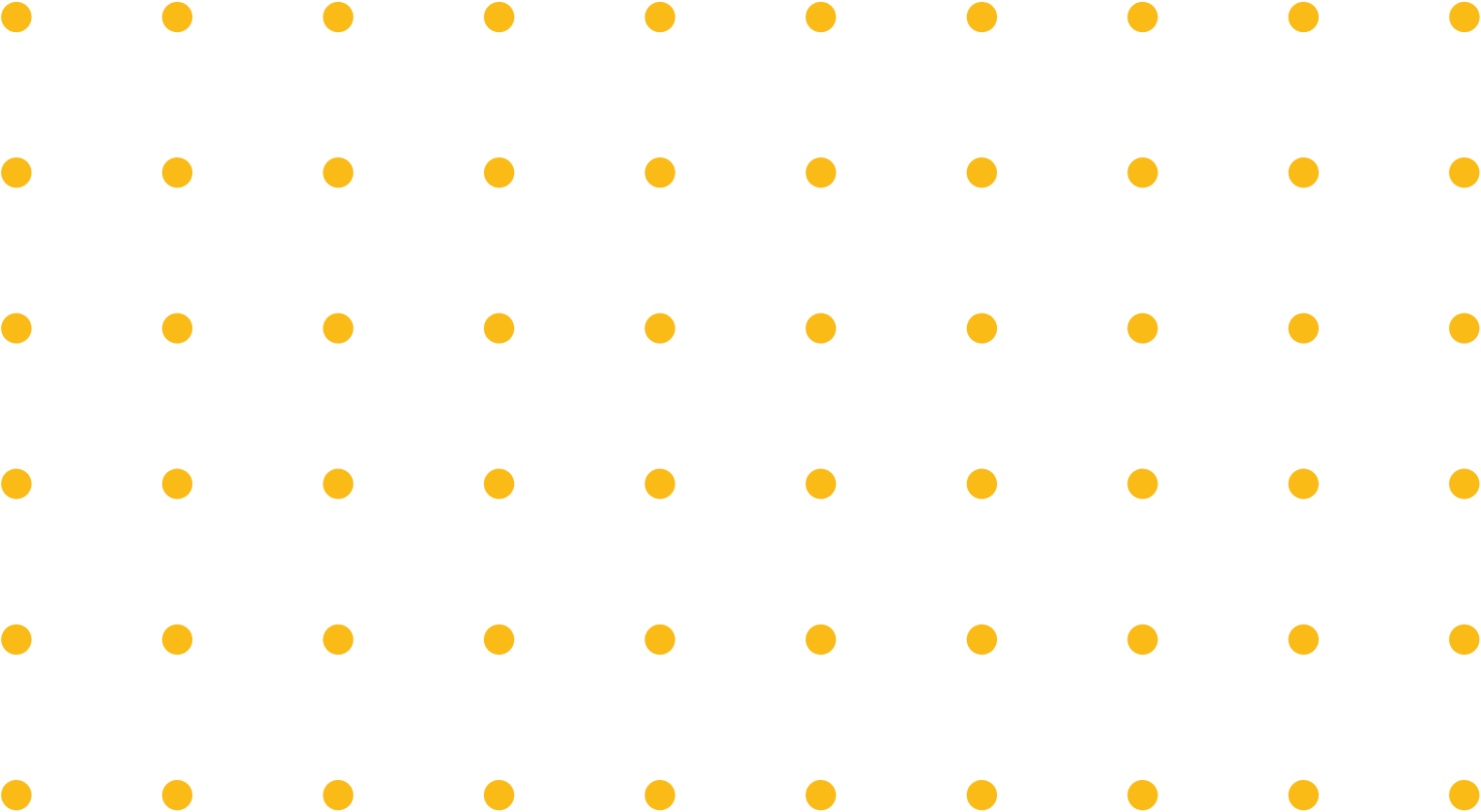 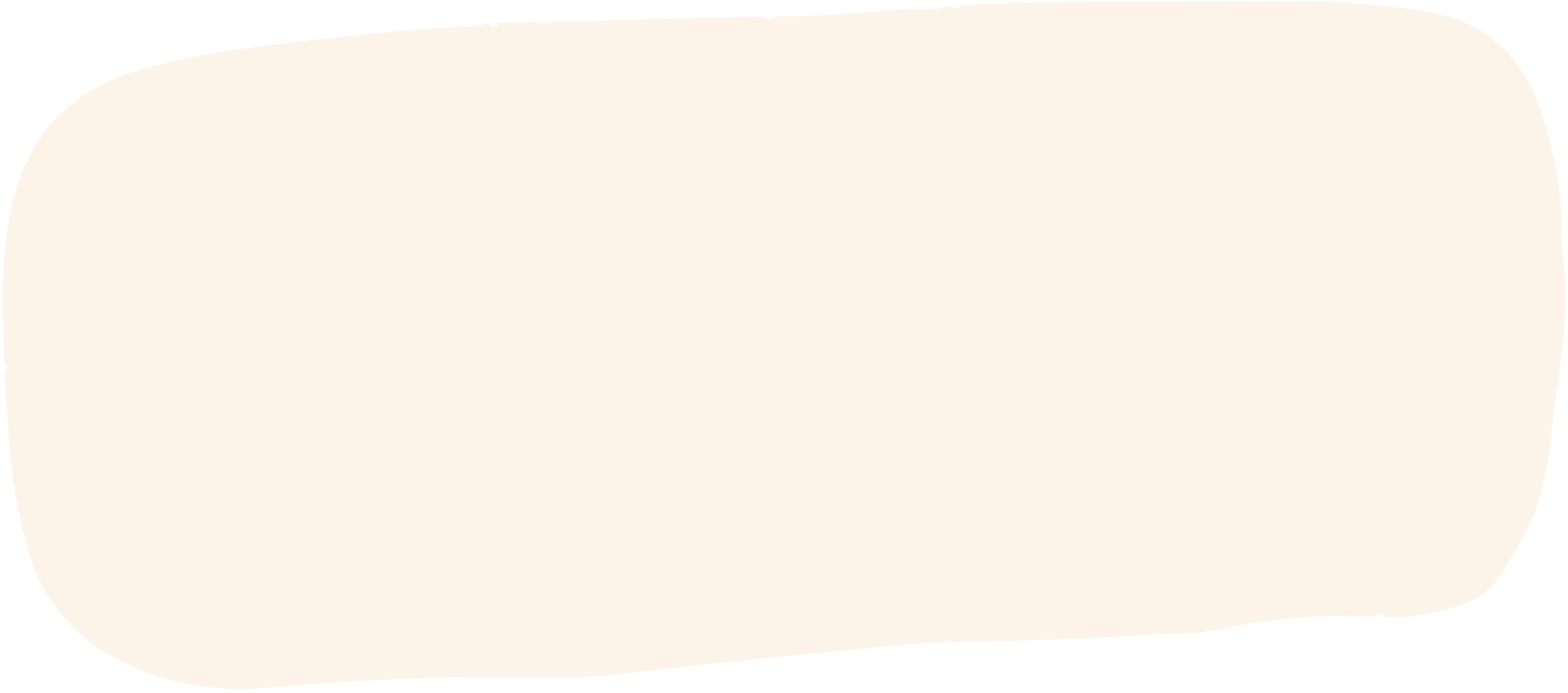 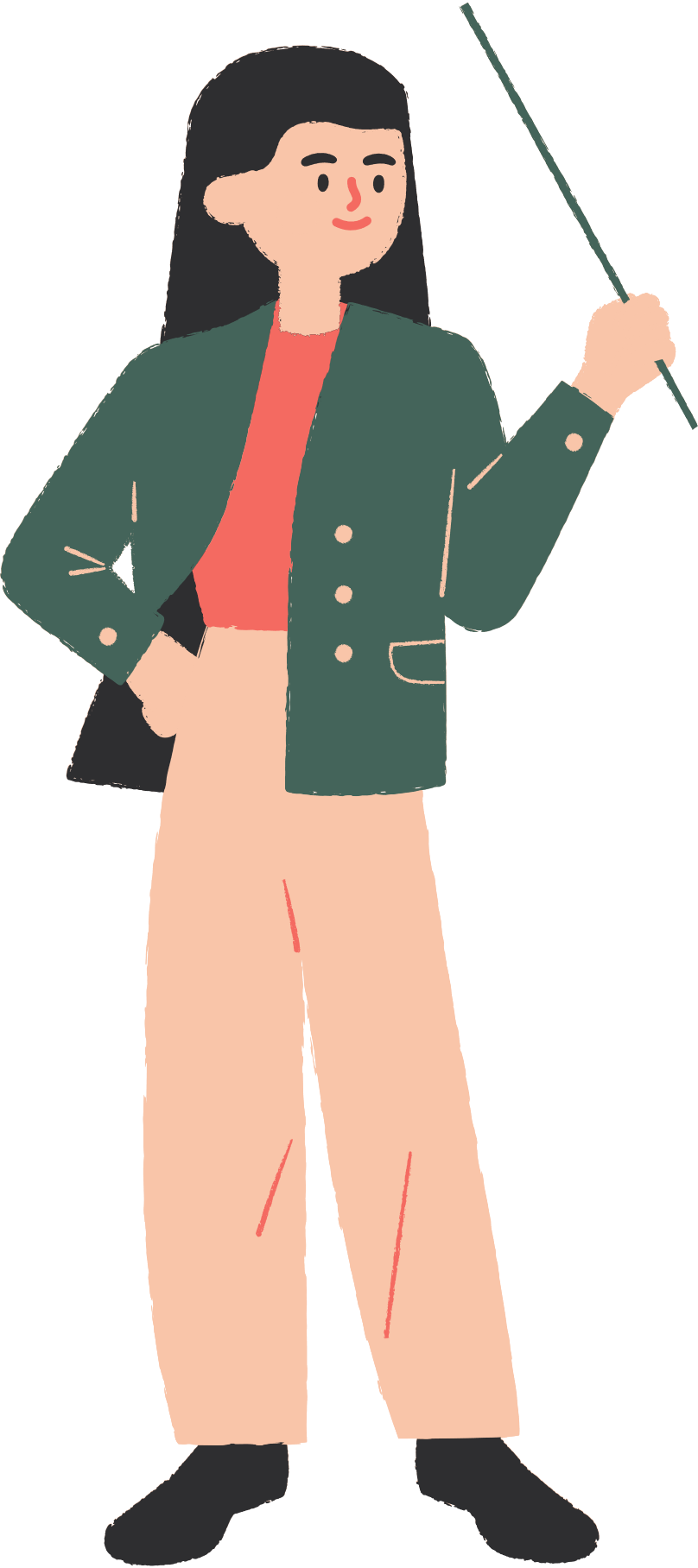 Giải
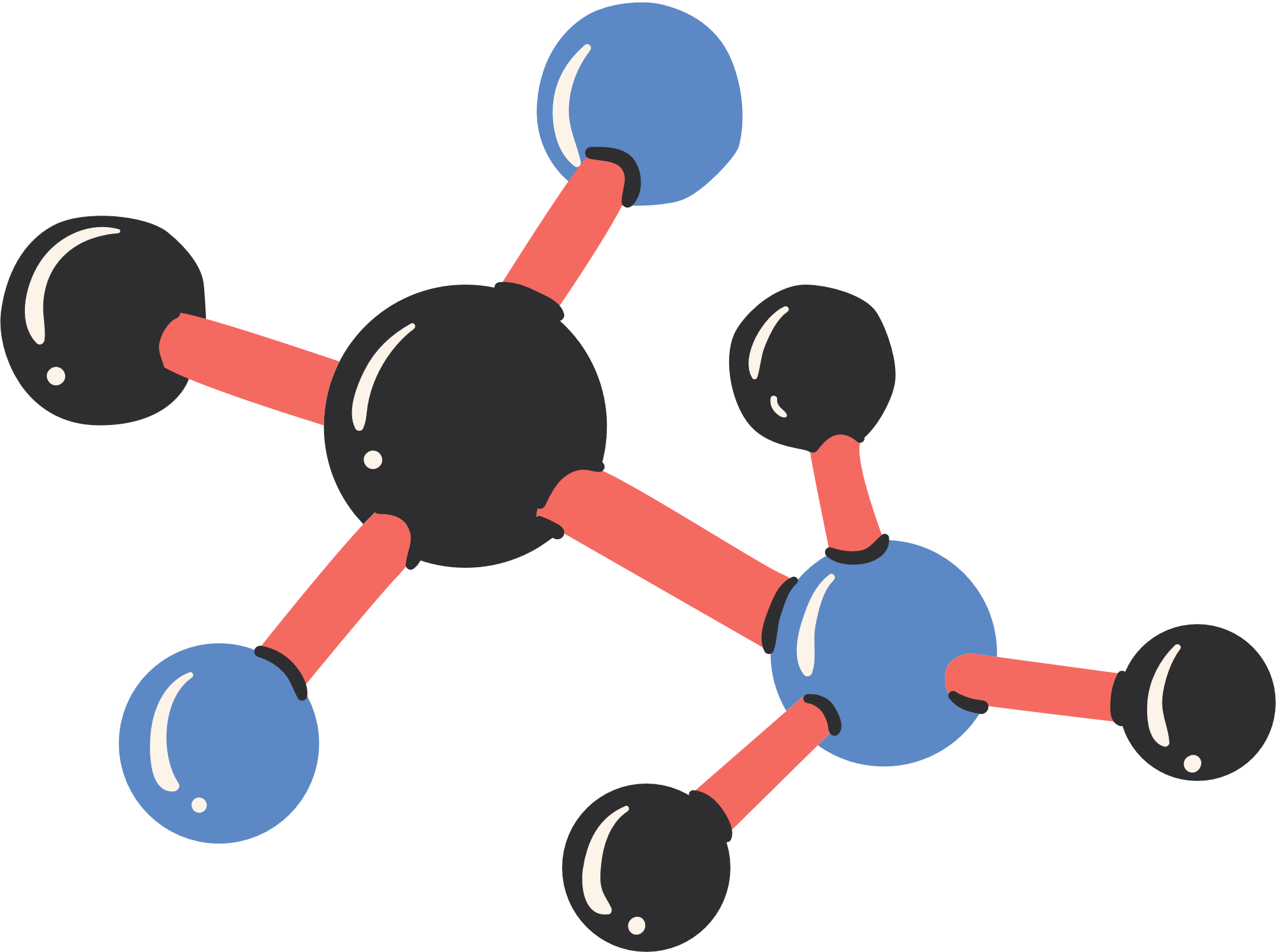 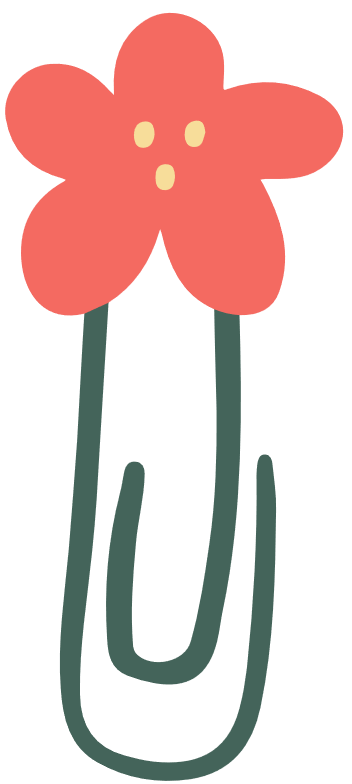 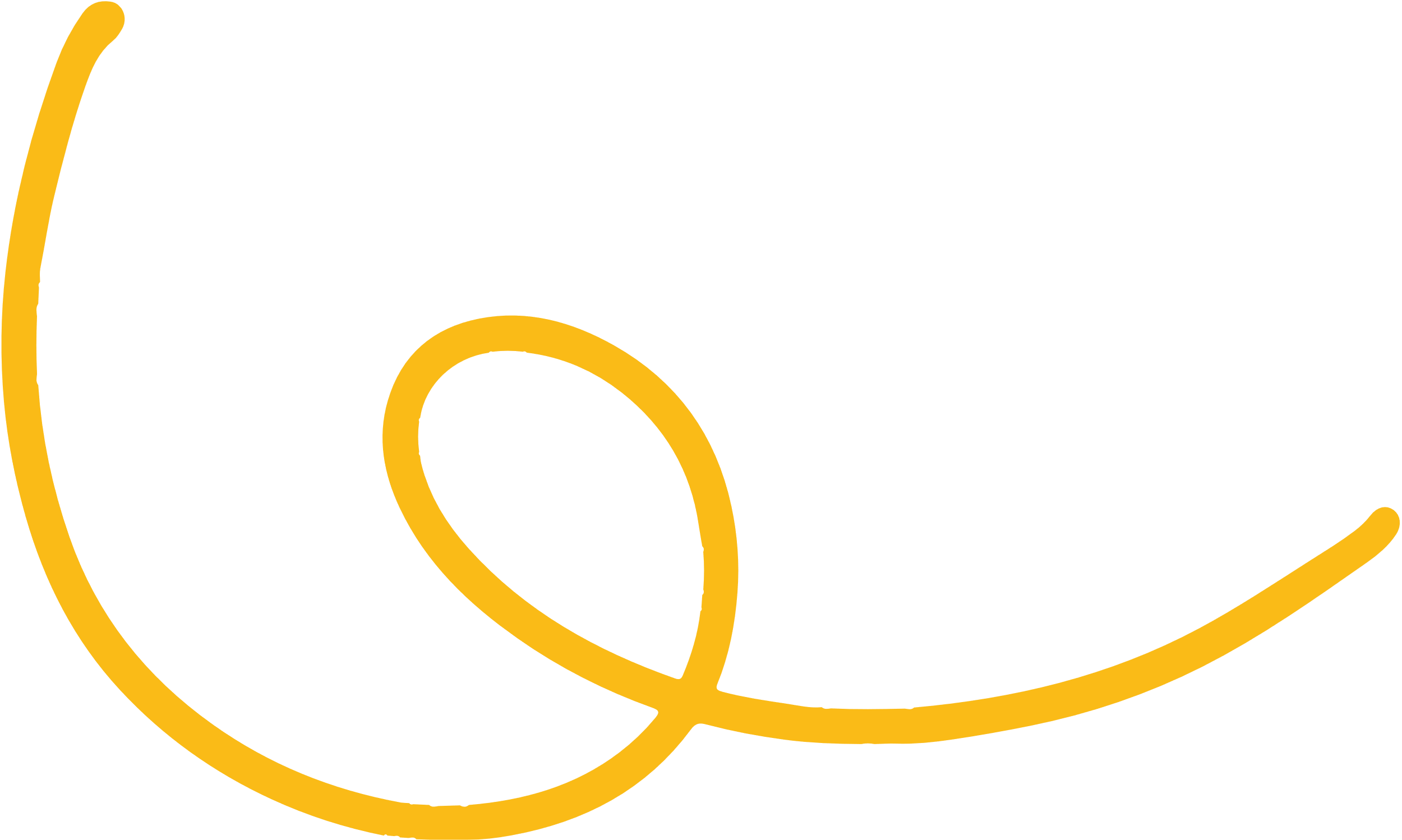 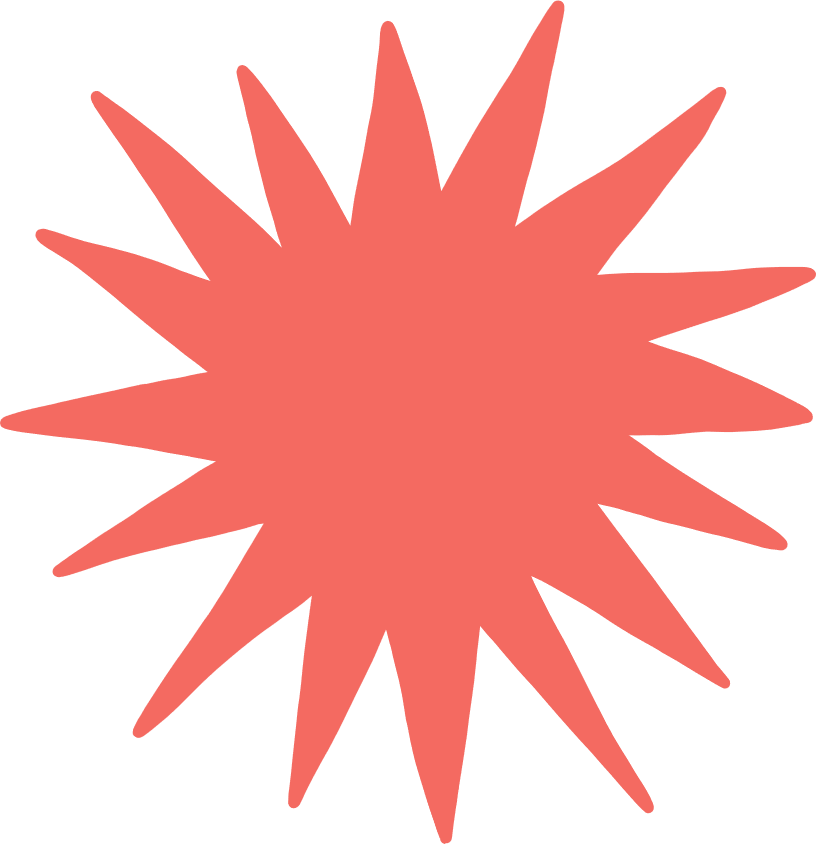 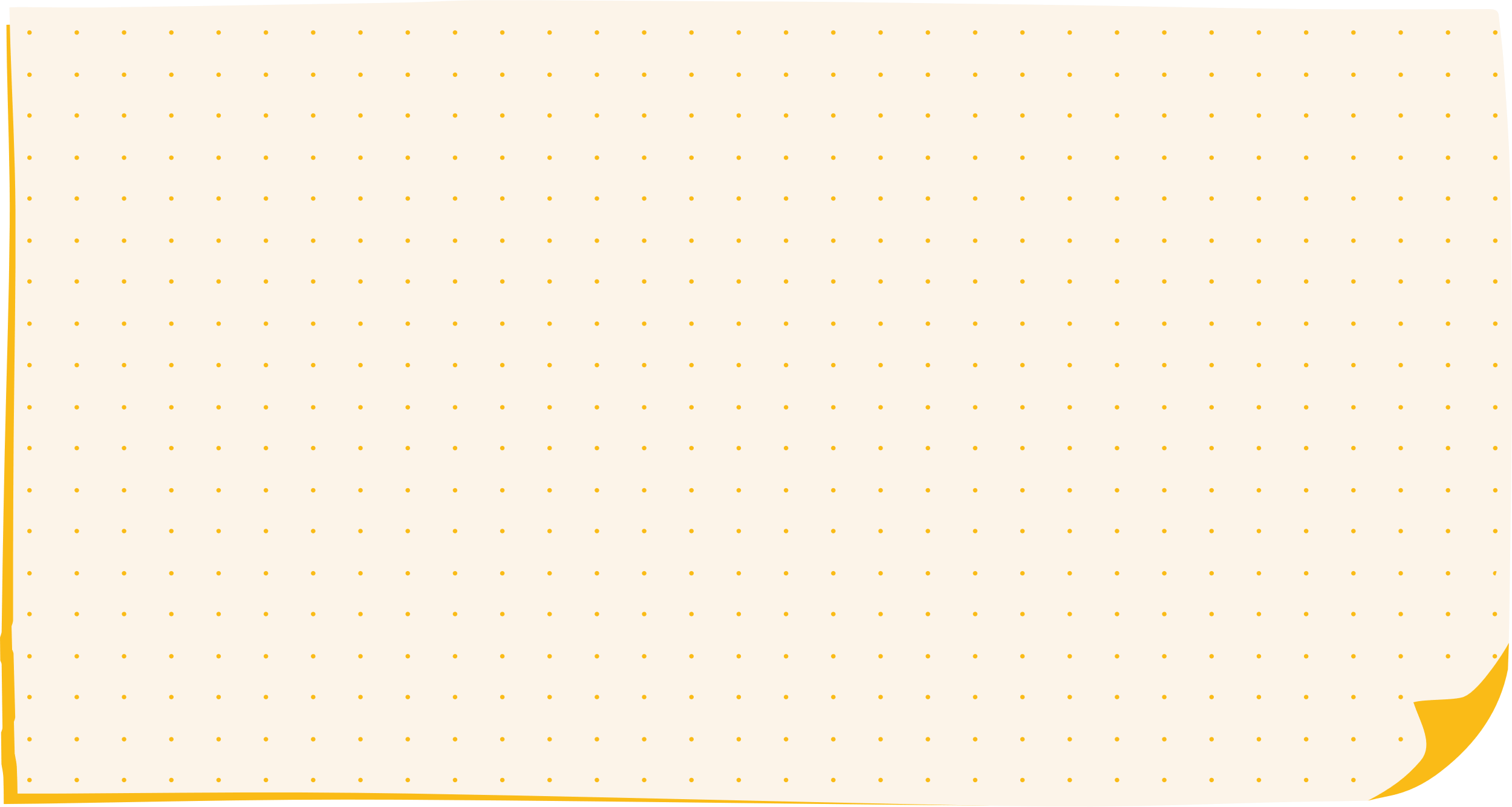 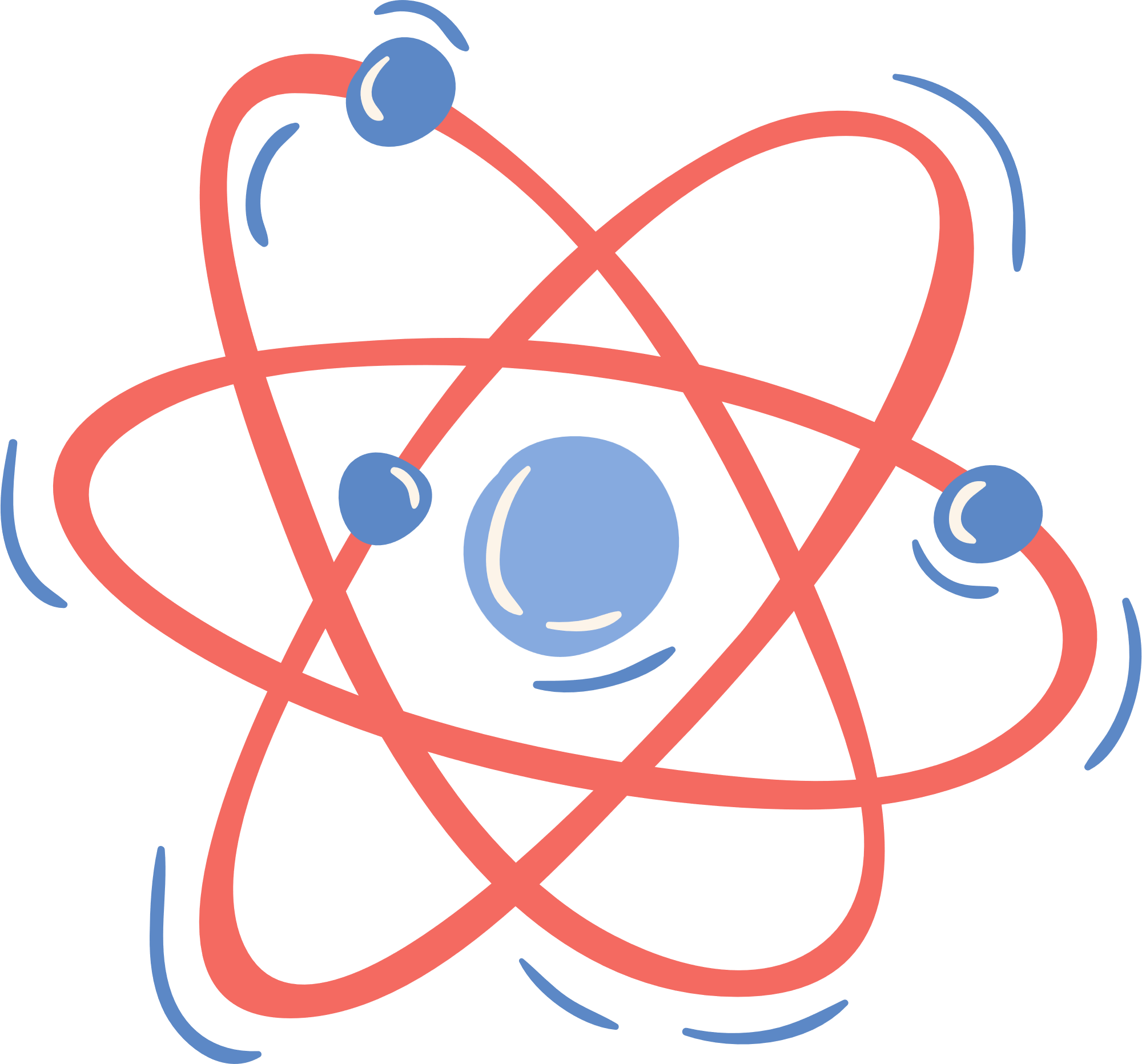 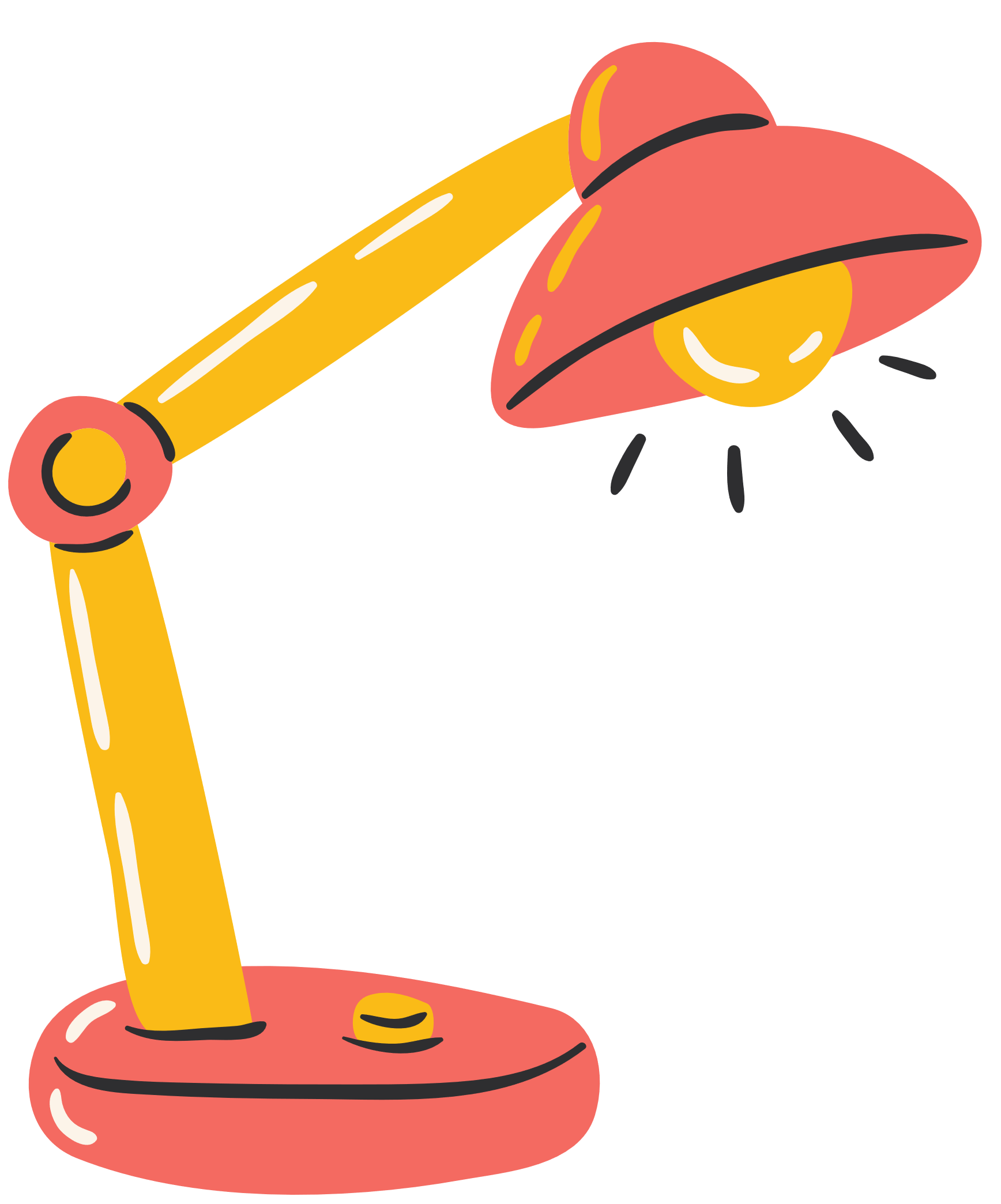 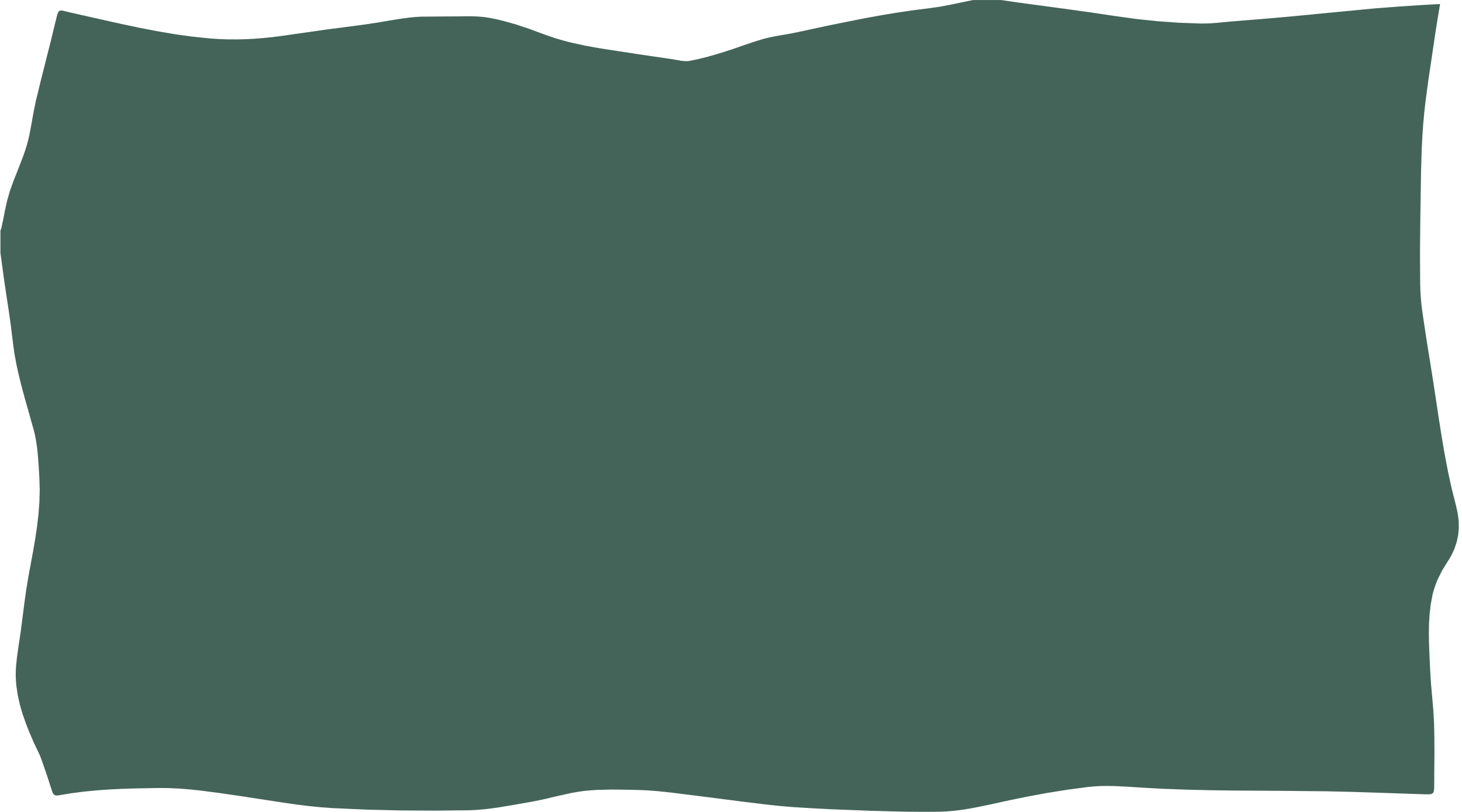 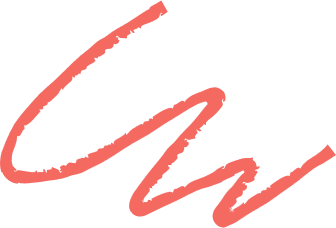 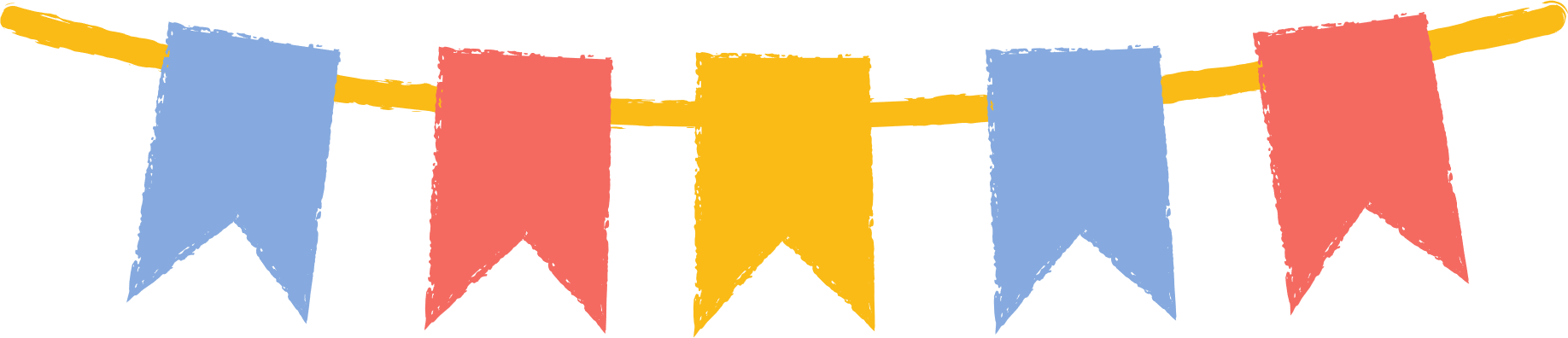 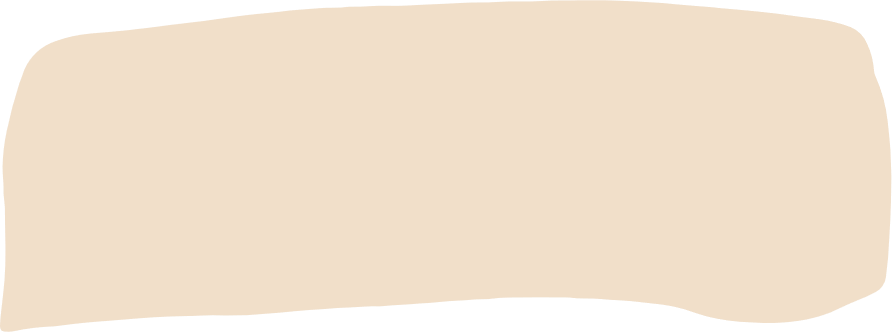 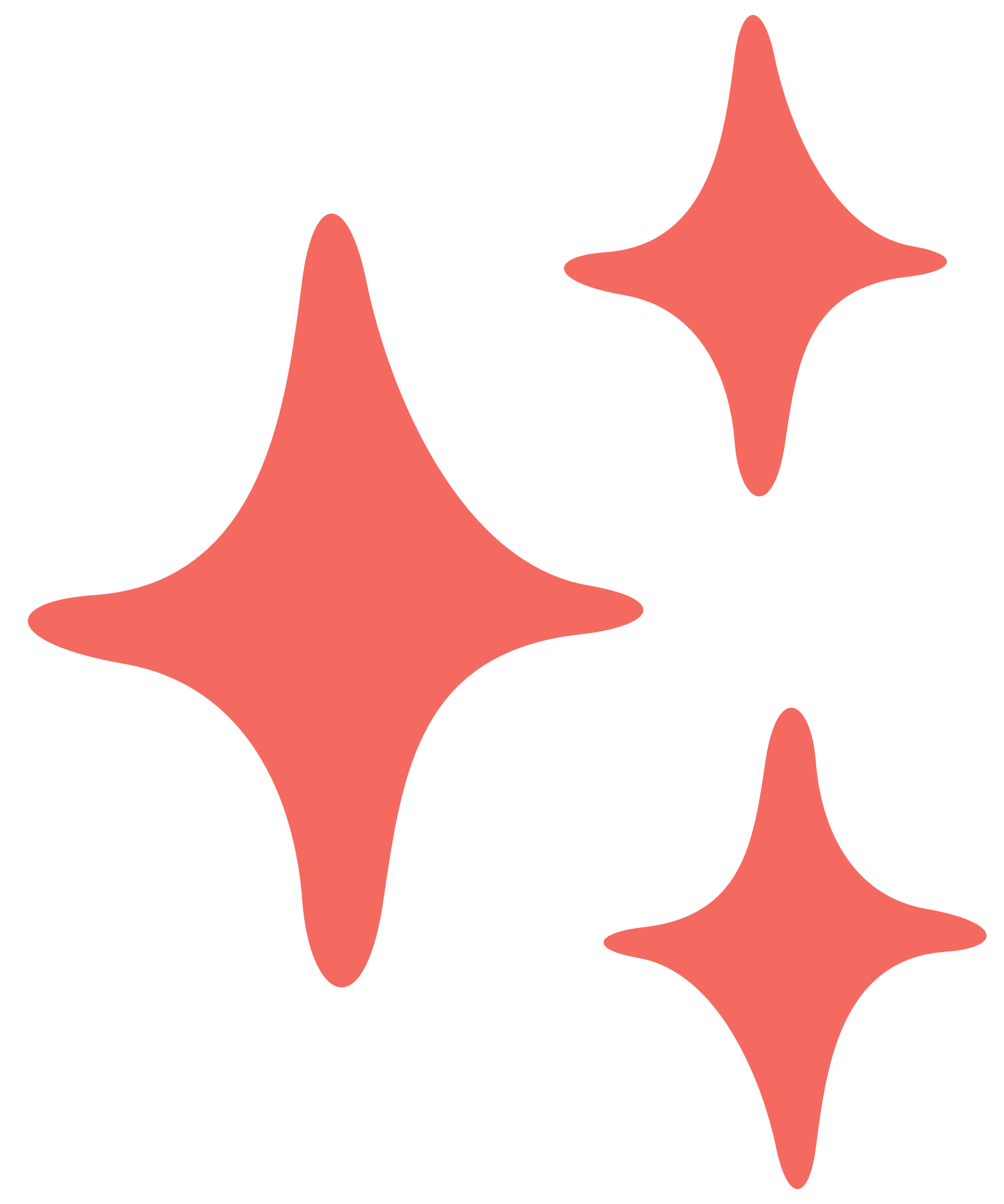 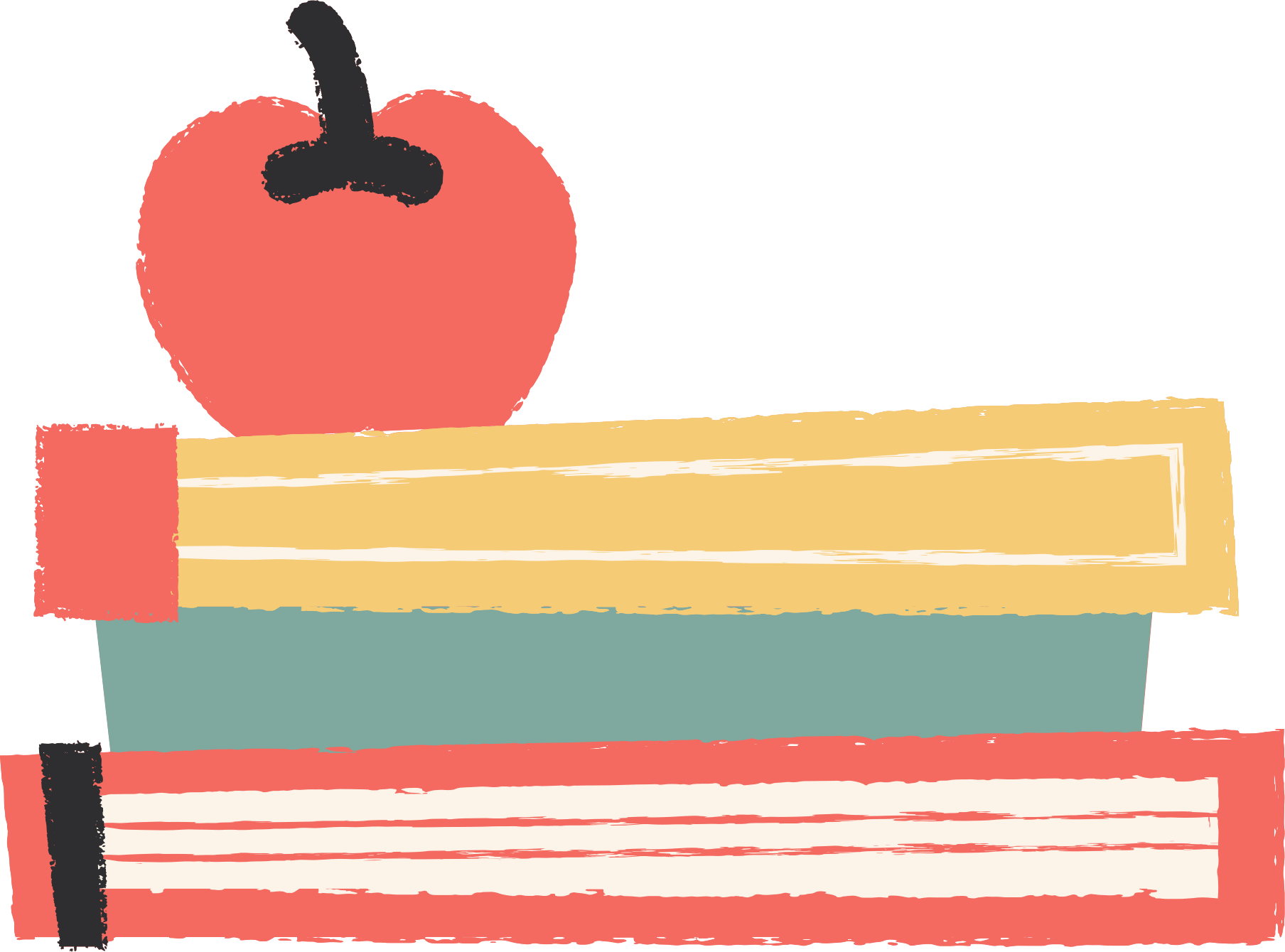 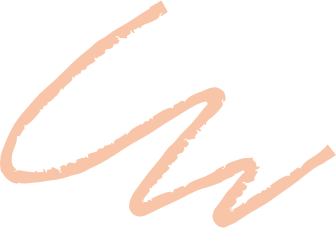 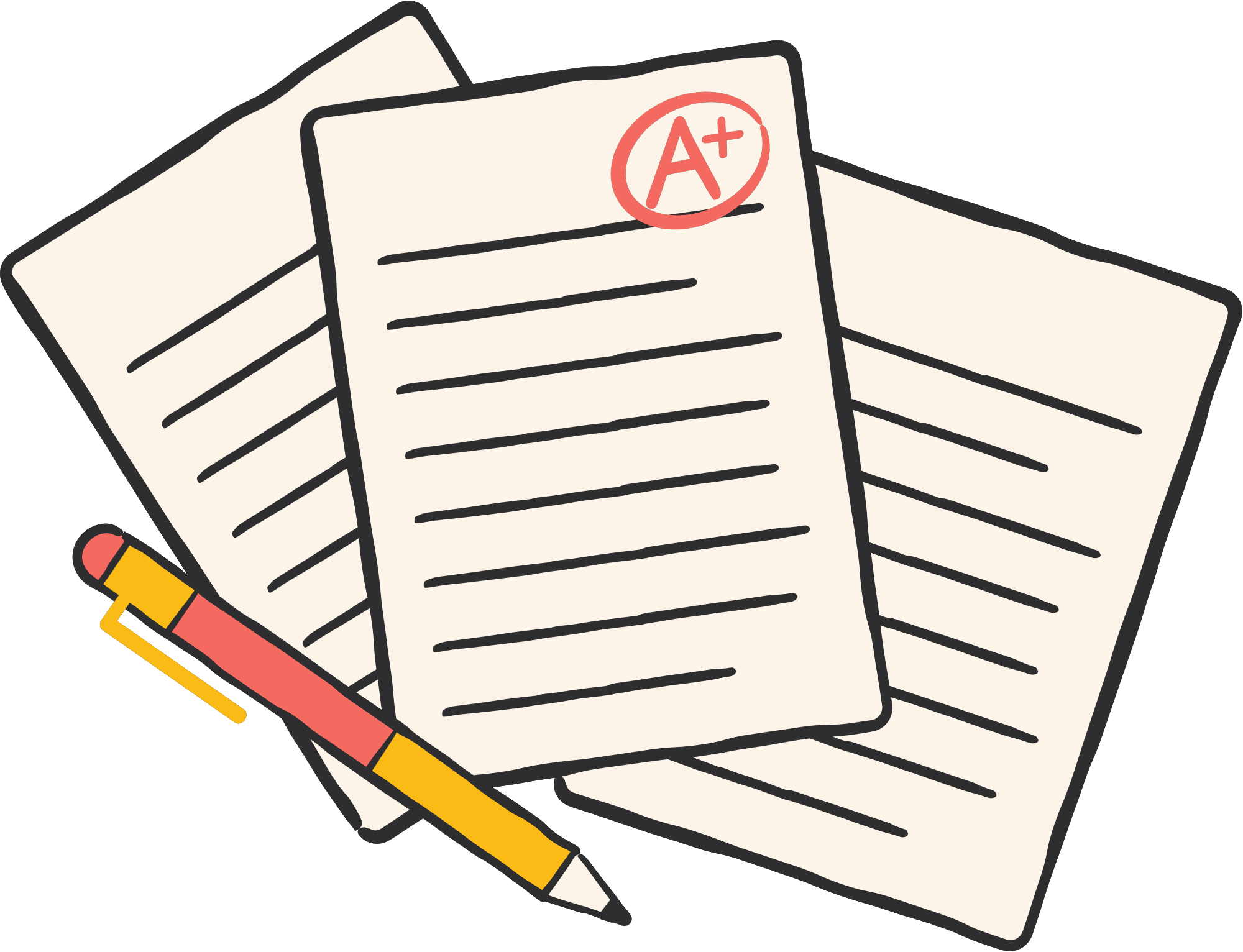 Ví dụ 3
Giải
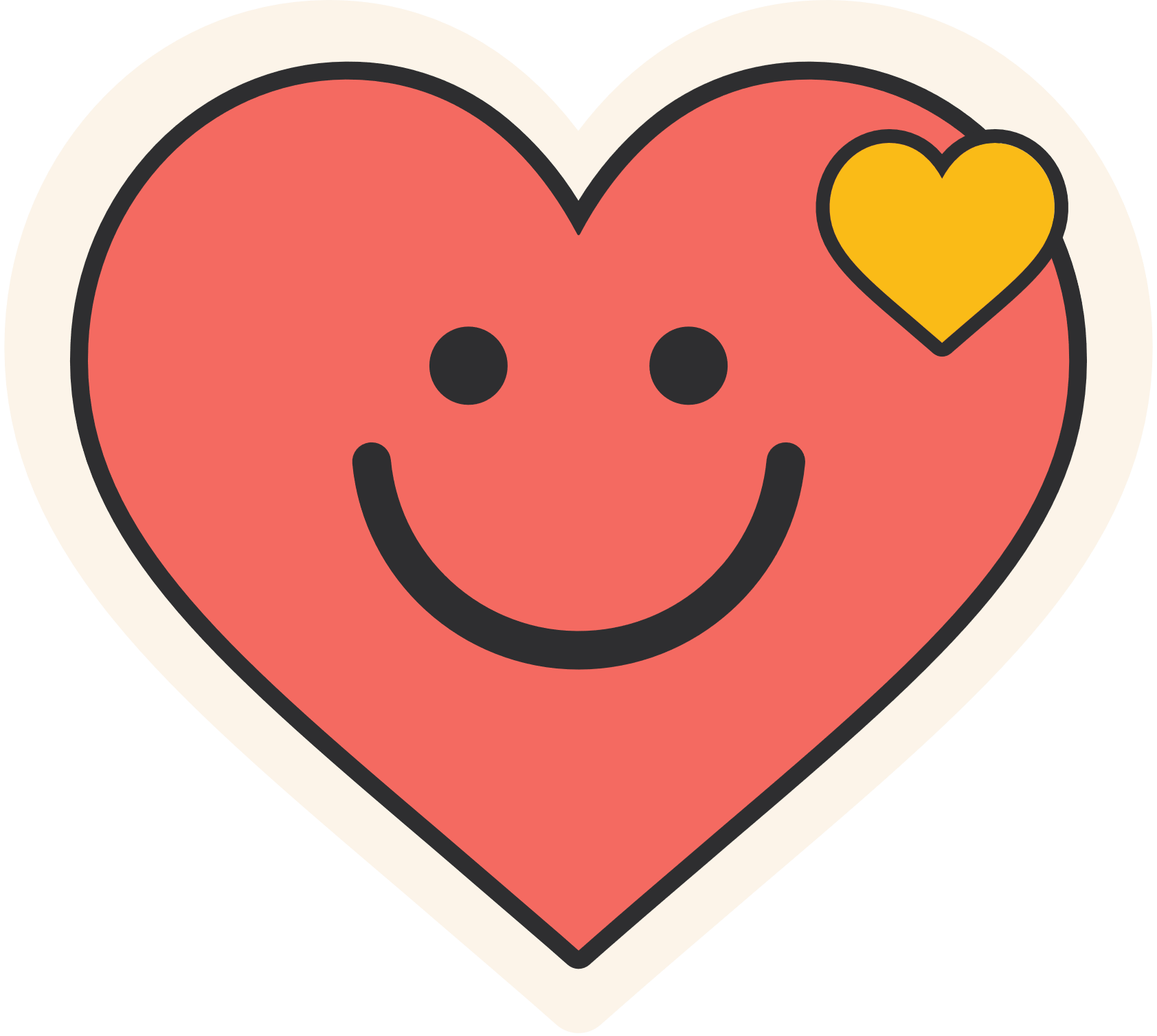 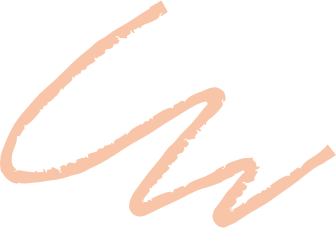 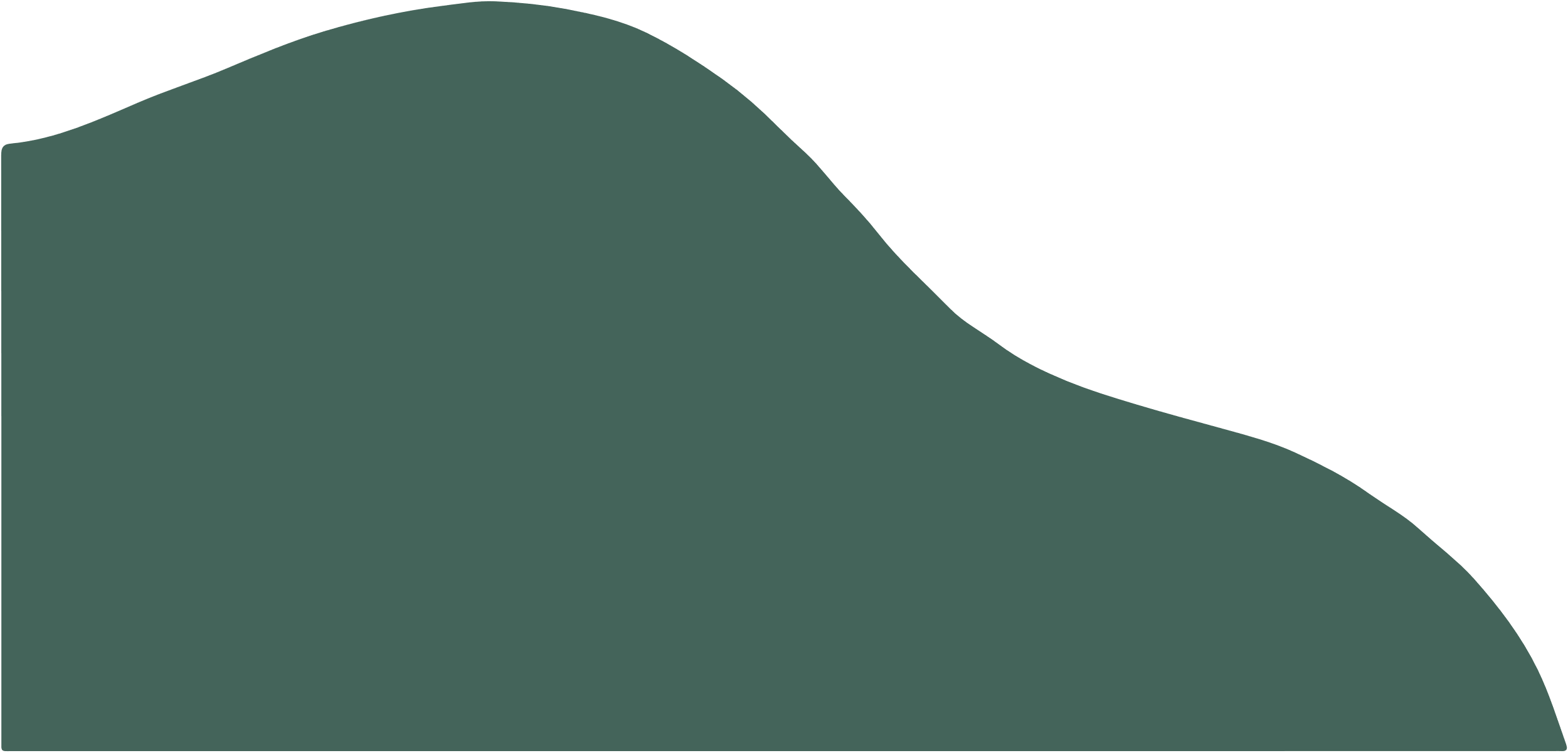 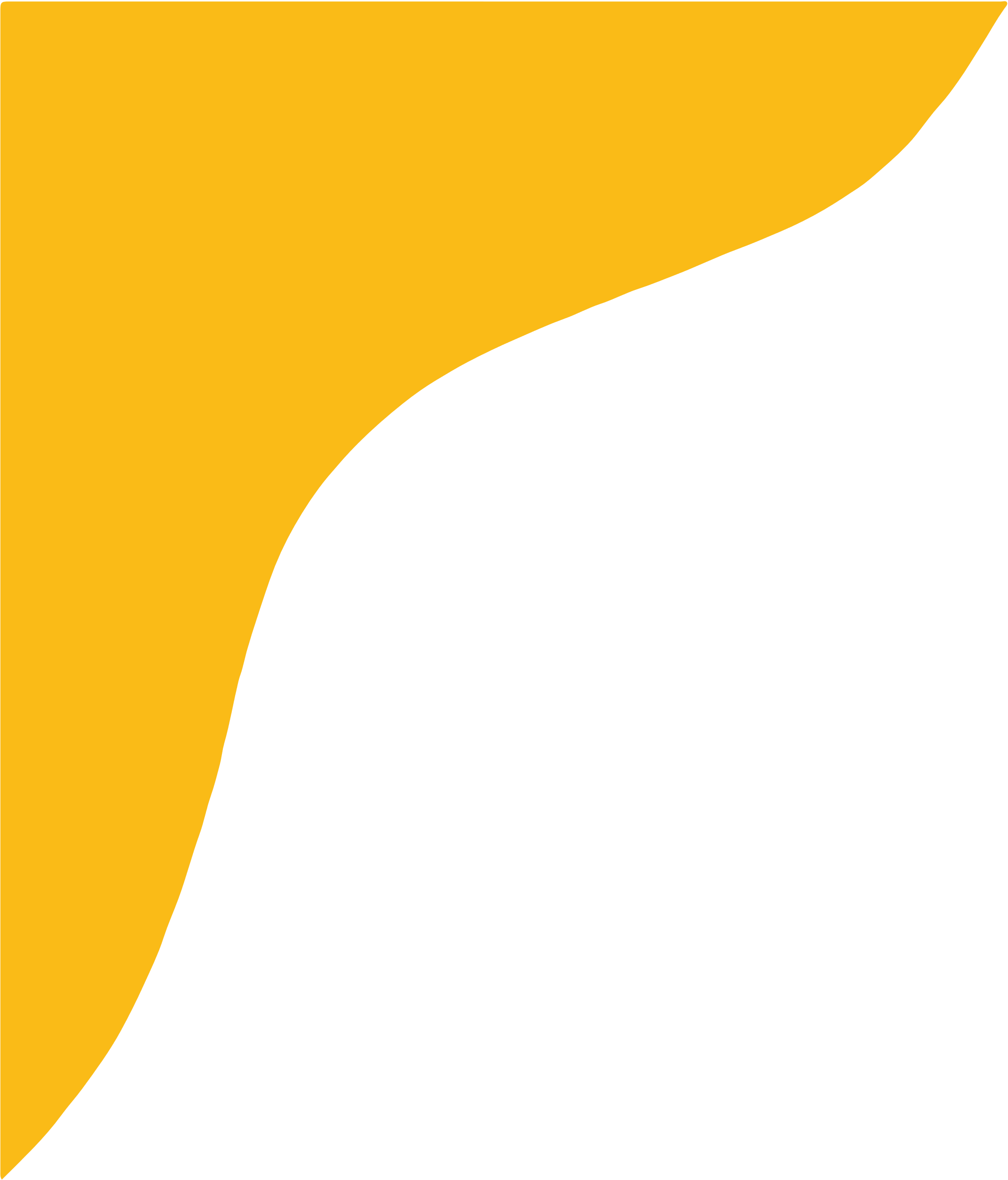 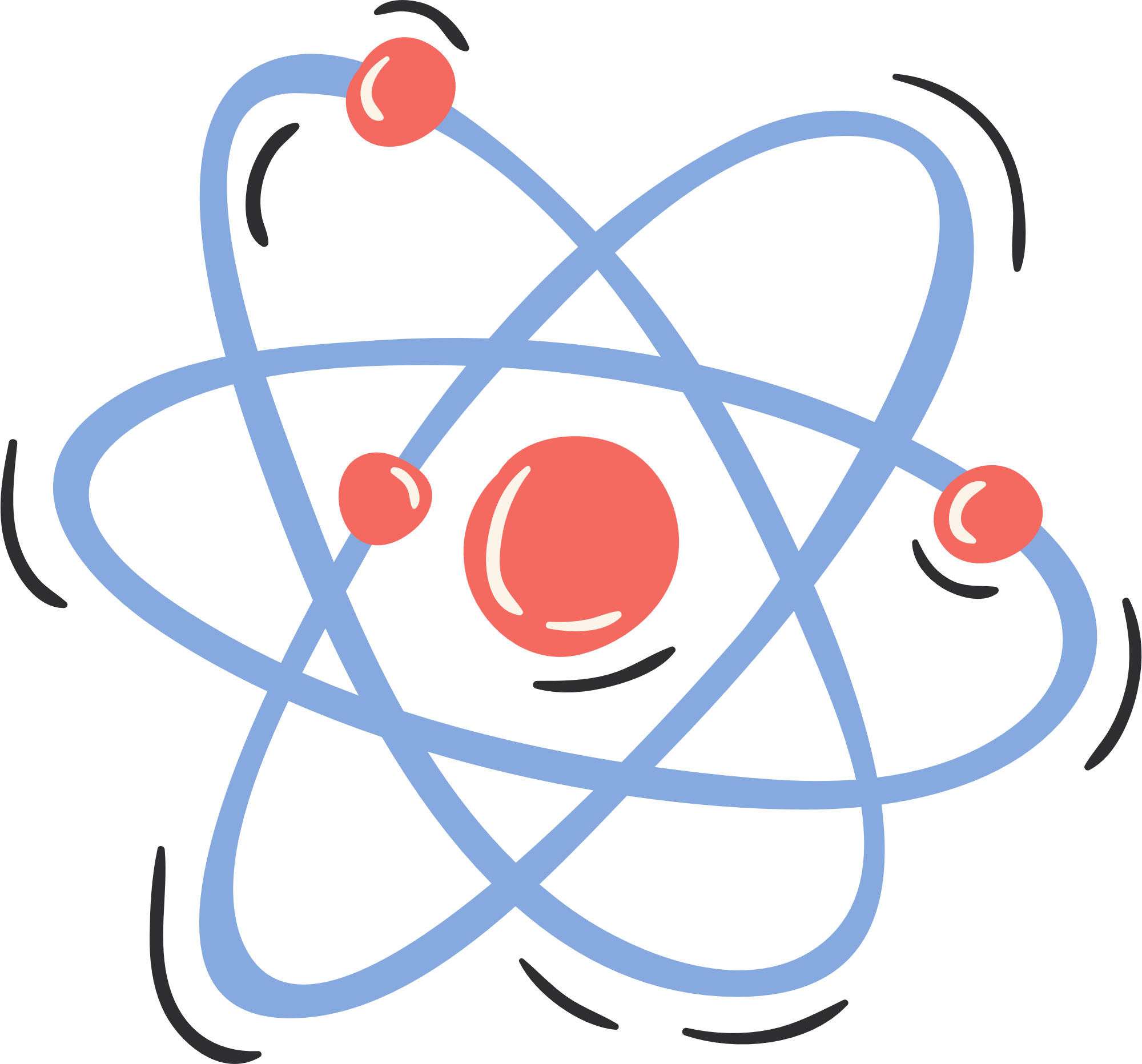 Ví dụ 4
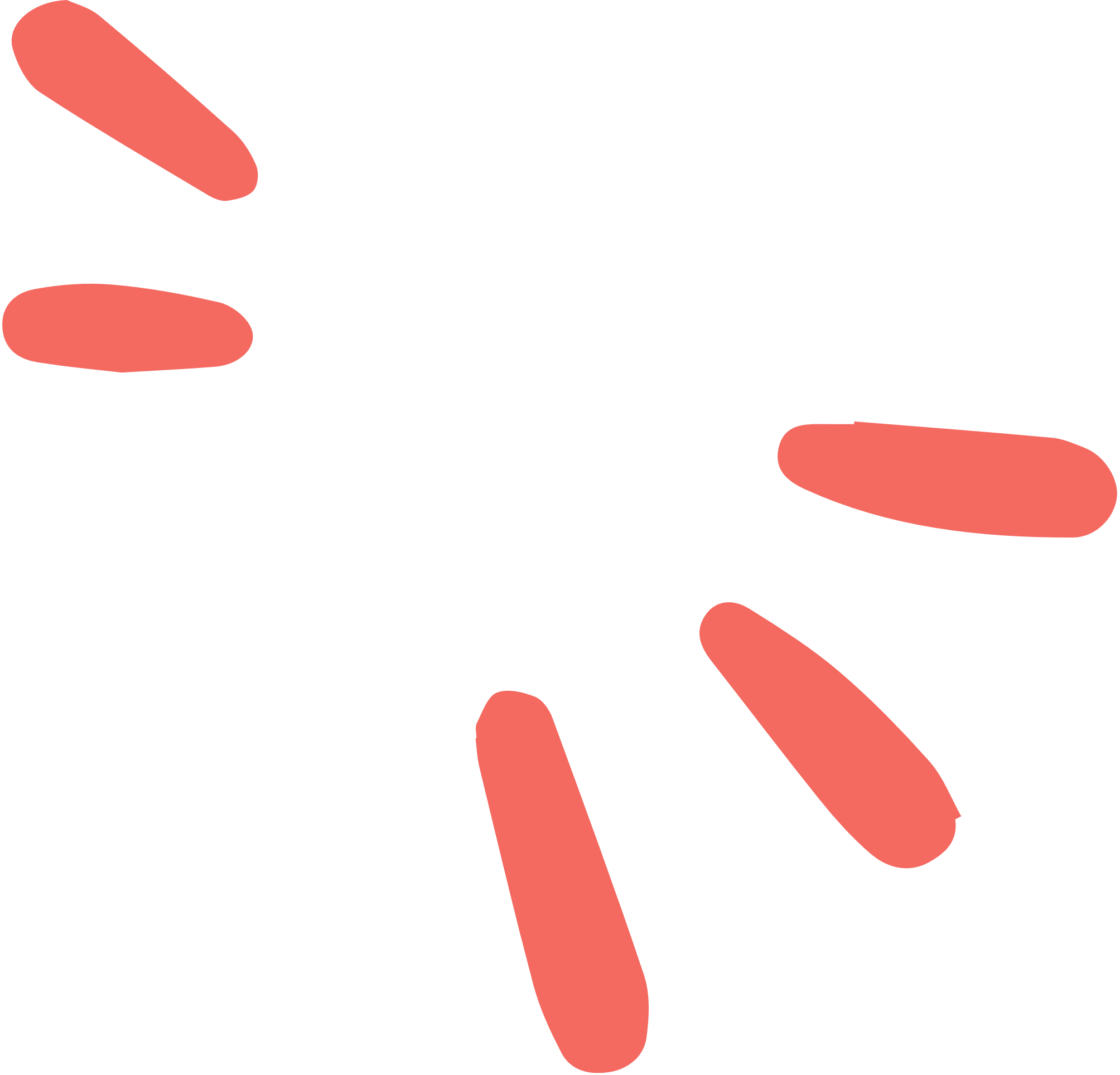 Giải
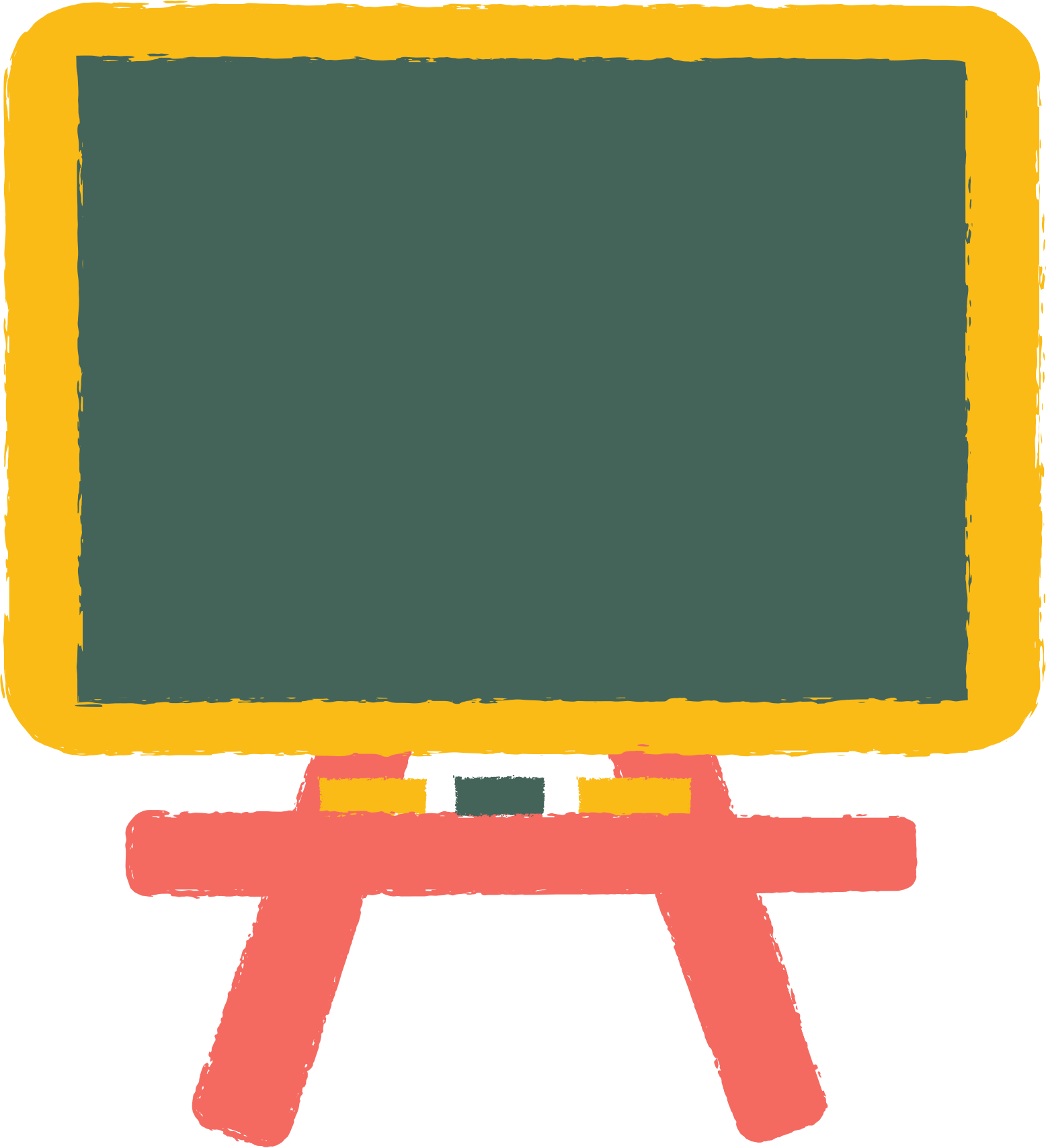 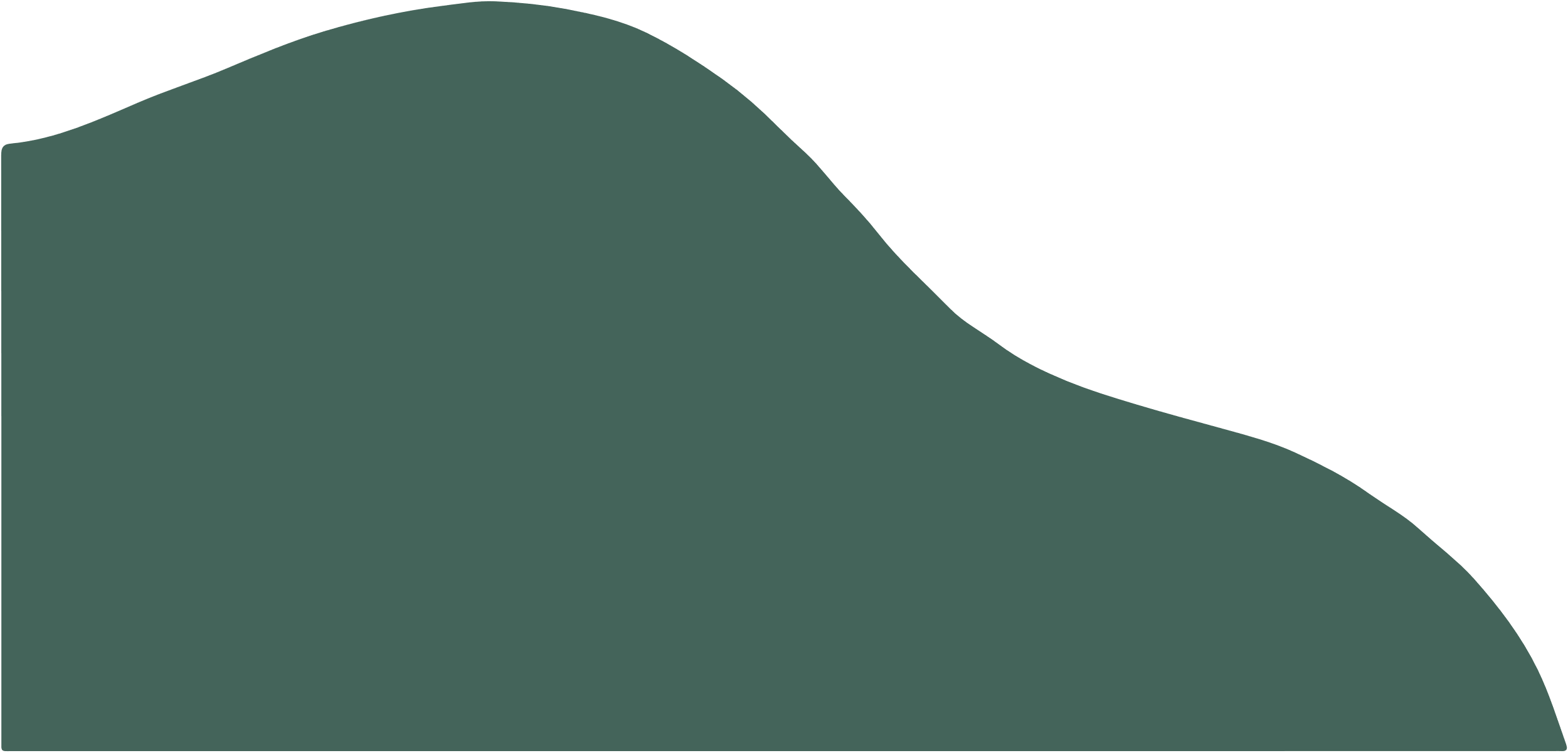 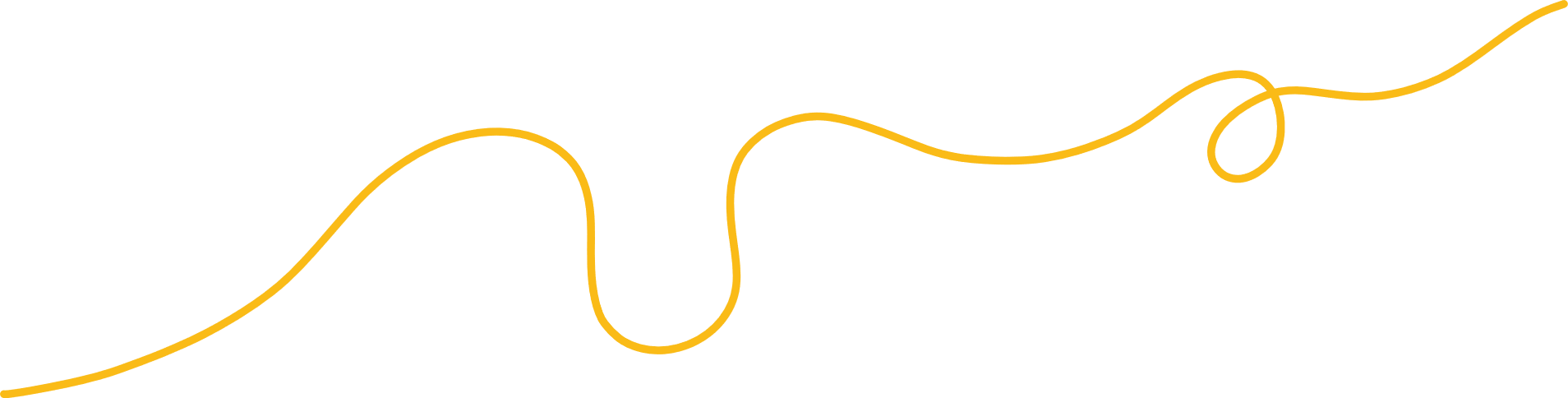 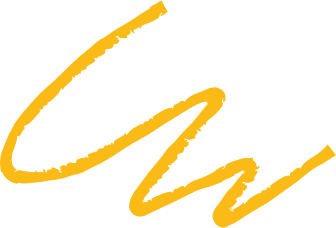 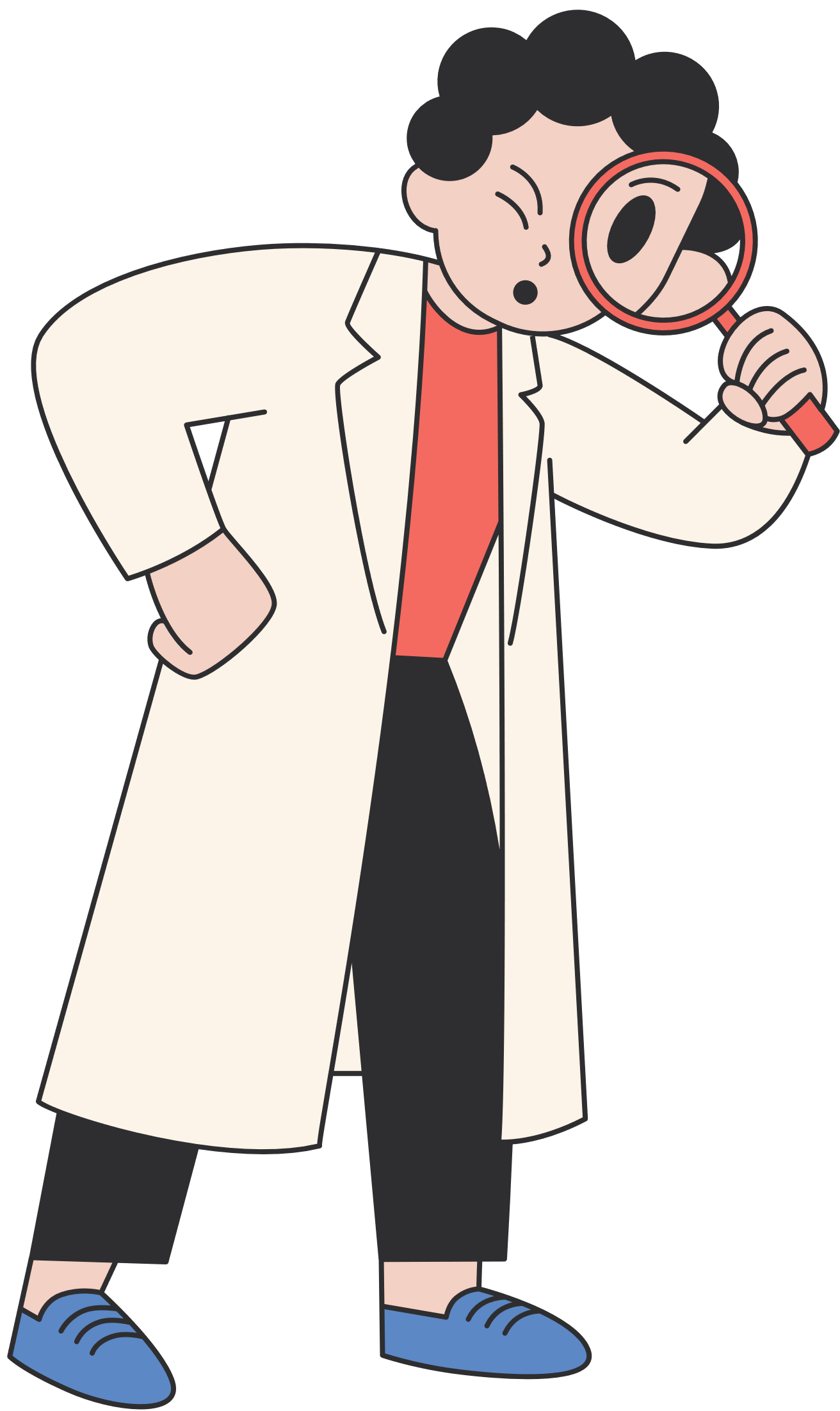 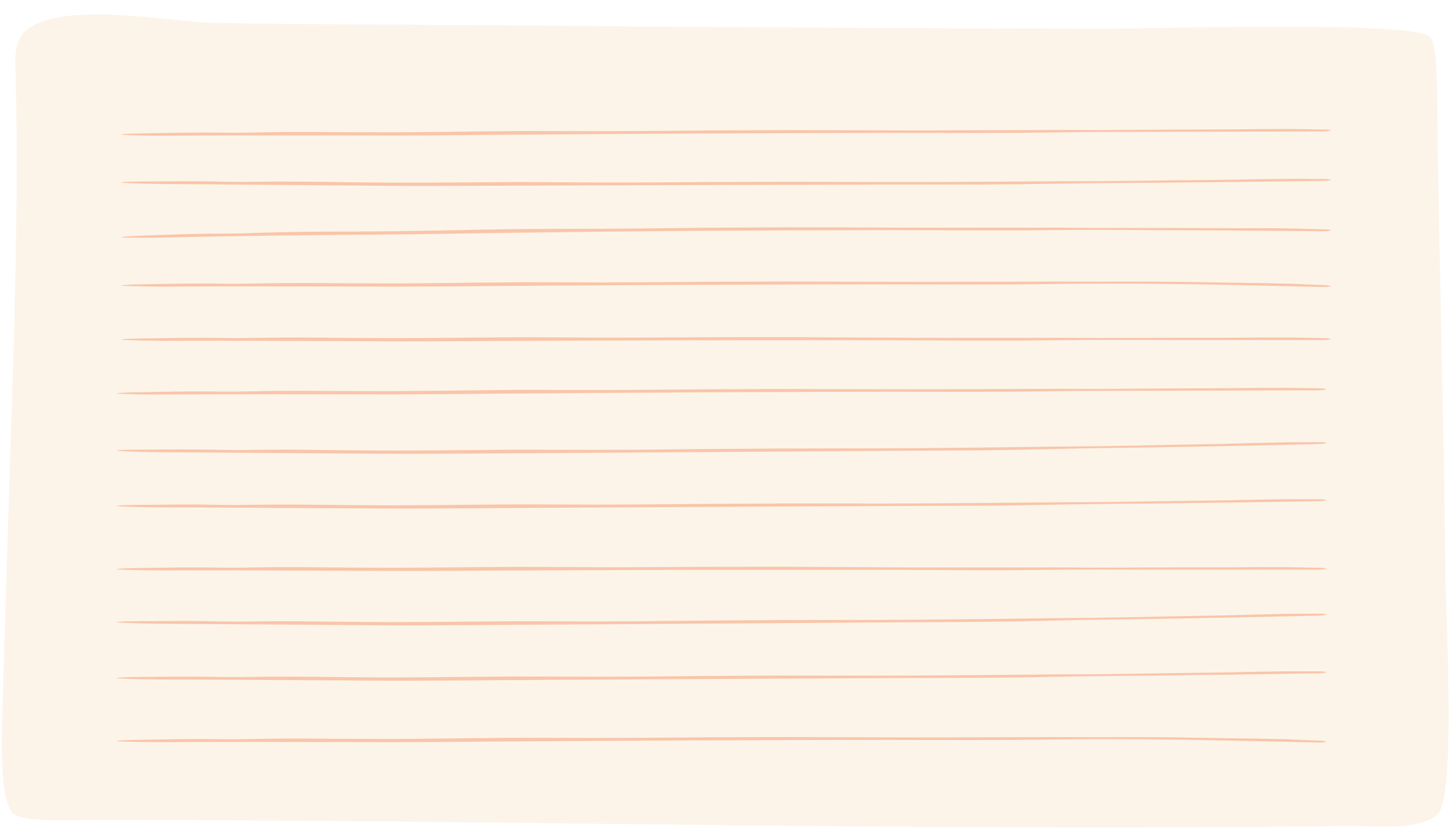 Luyện tập 2
Giải
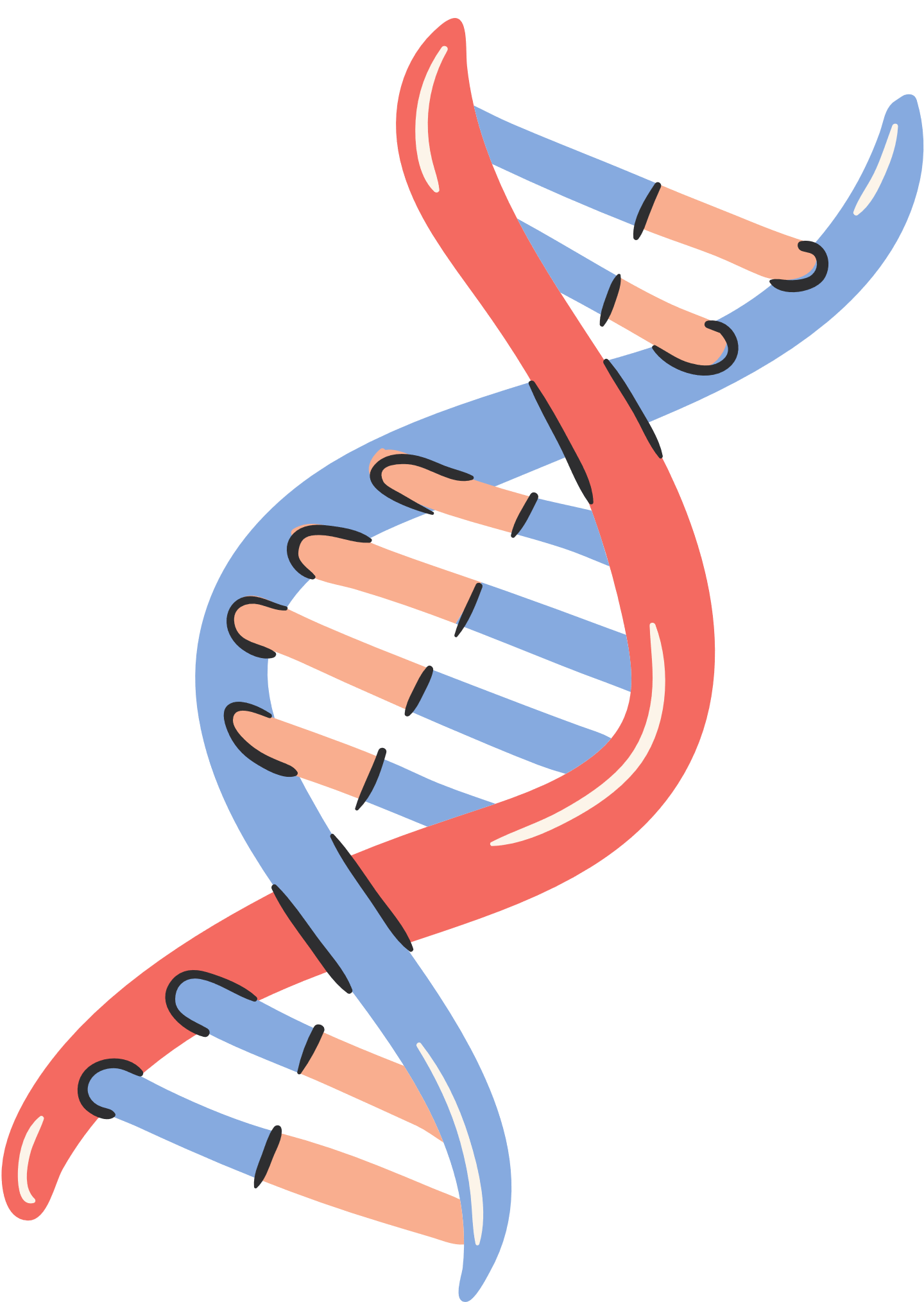 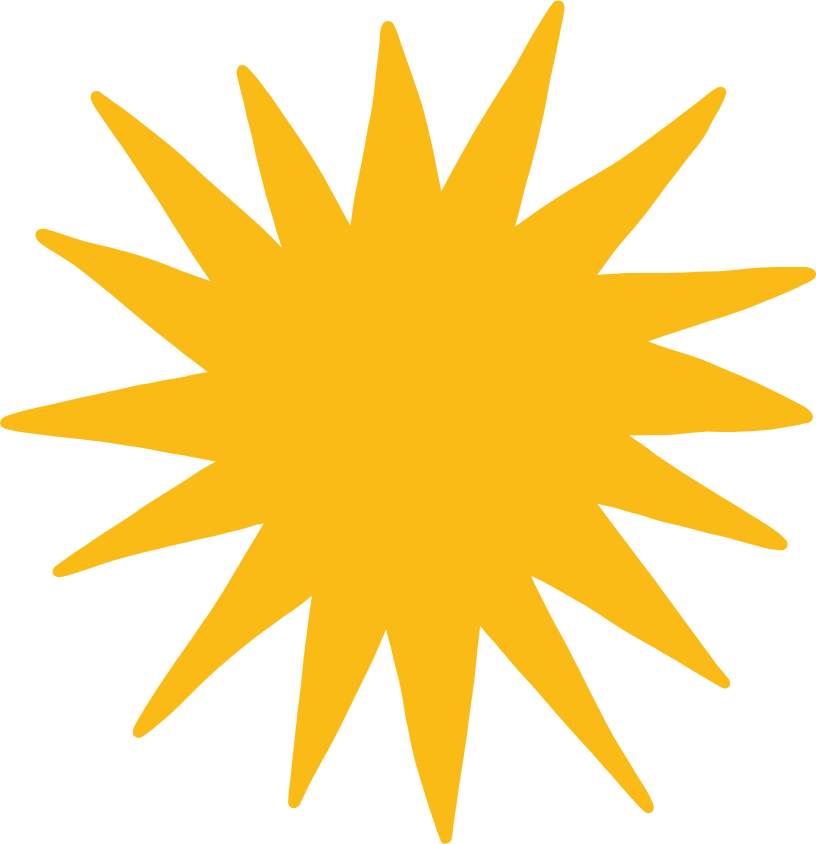 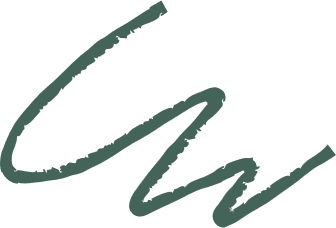 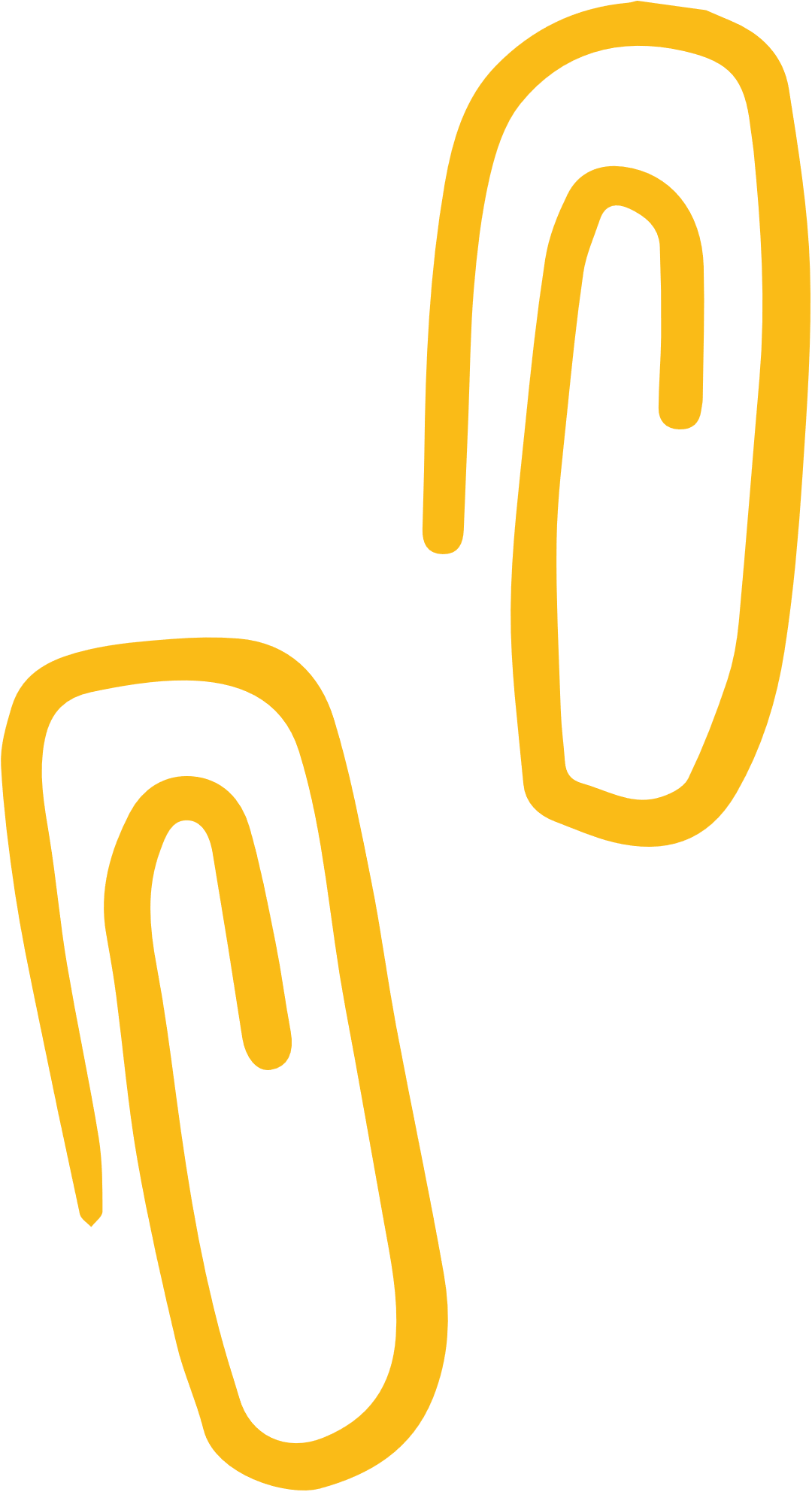 Luyện tập 3
Giải
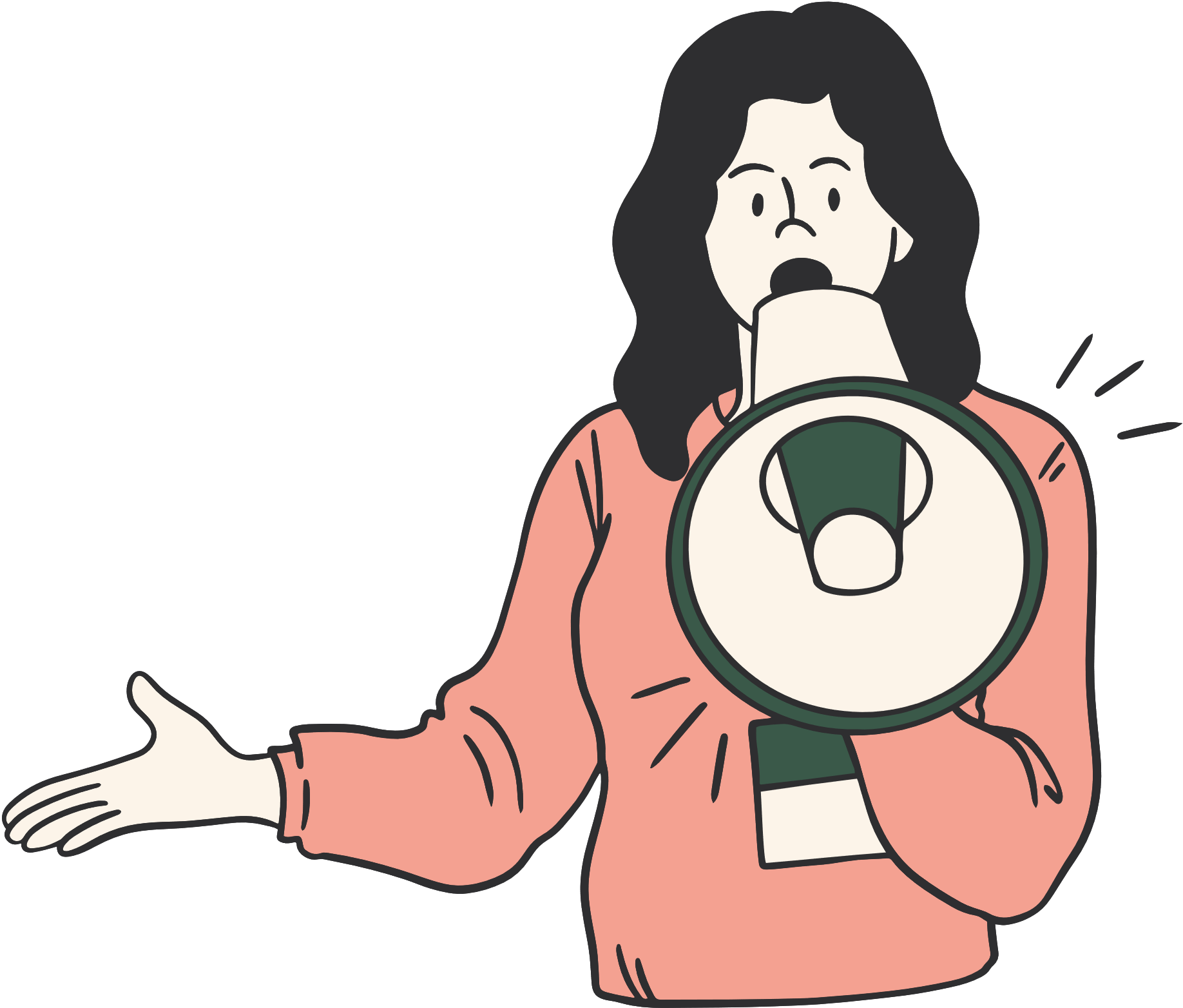 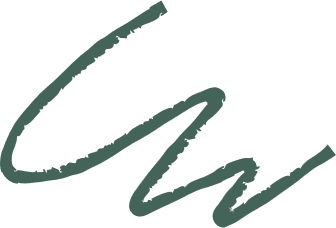 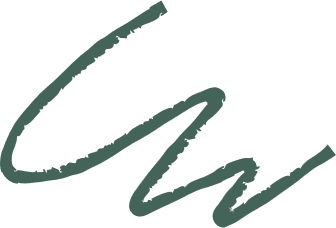 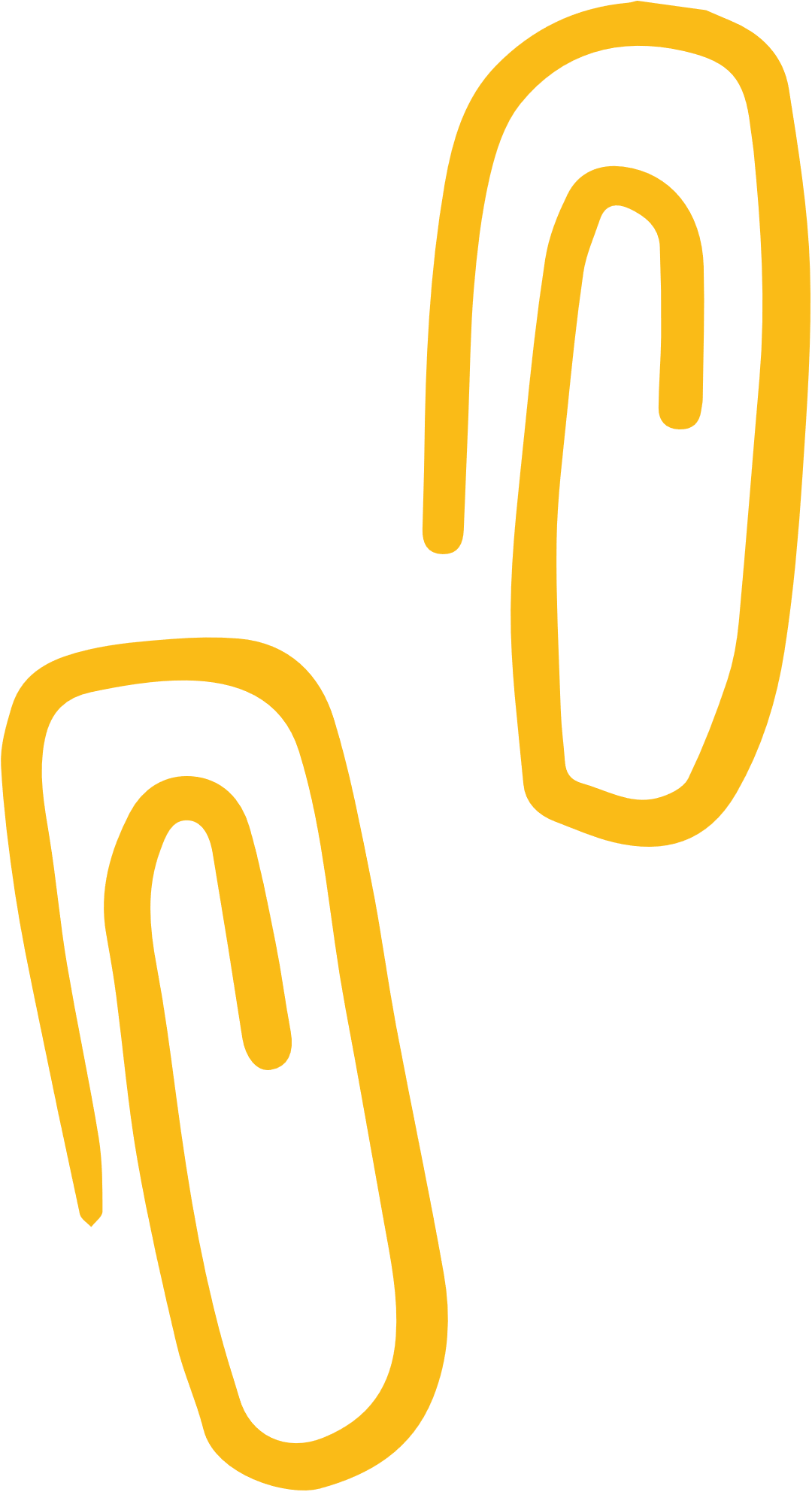 HƯỚNG DẪN VỀ NHÀ
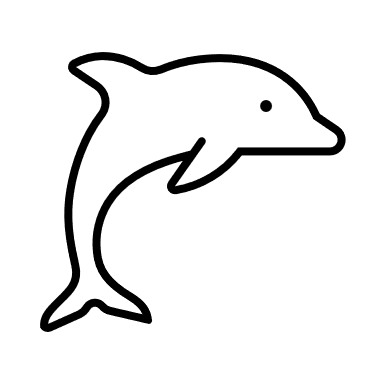 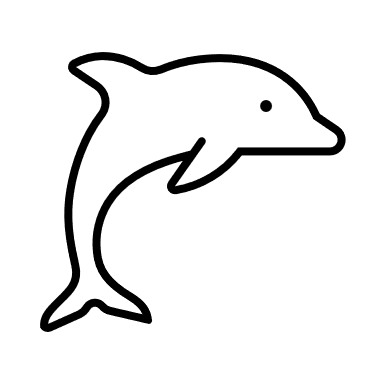 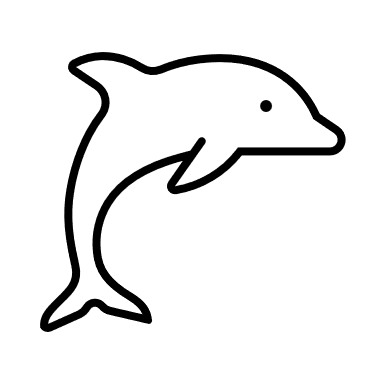 Chuẩn bị bài mới “Bài 7. Đại lượng  tỉ lệ thuận”.
Hoàn thành bài tập trong SBT.
Ghi nhớ kiến thức trong bài.
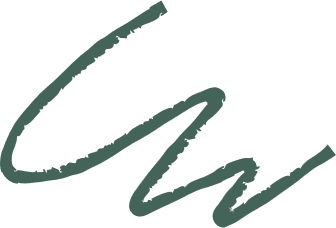 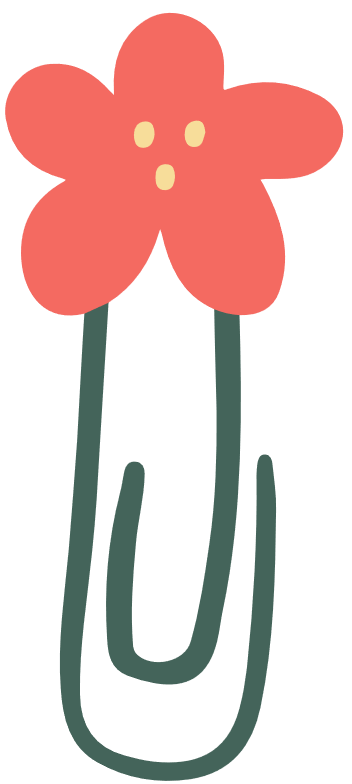 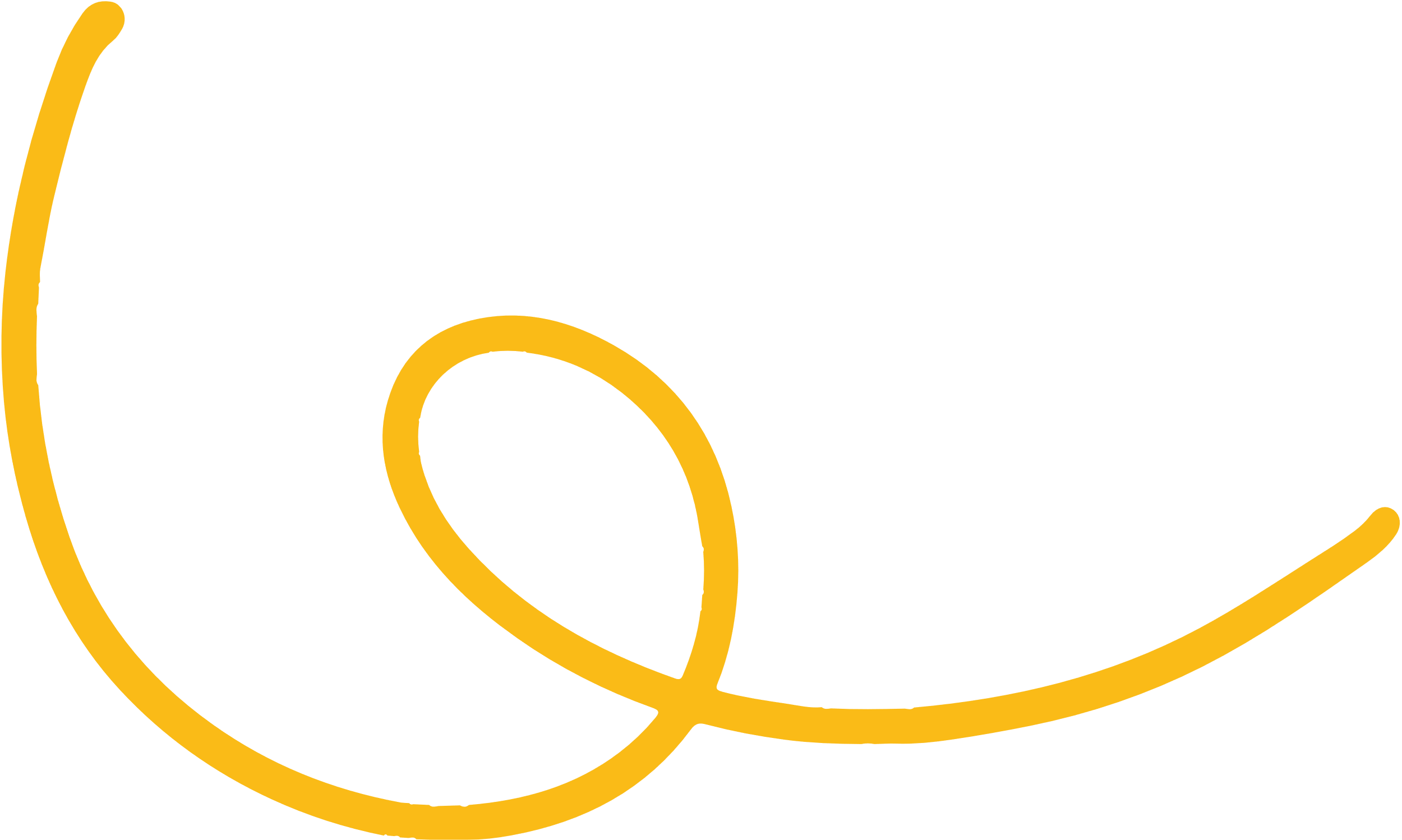 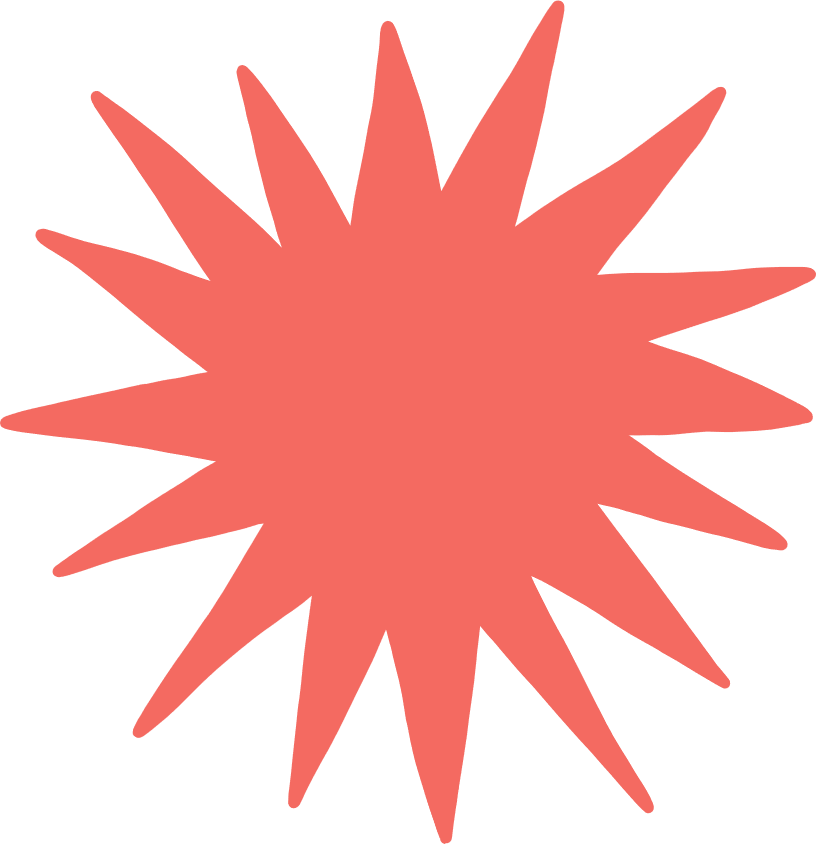 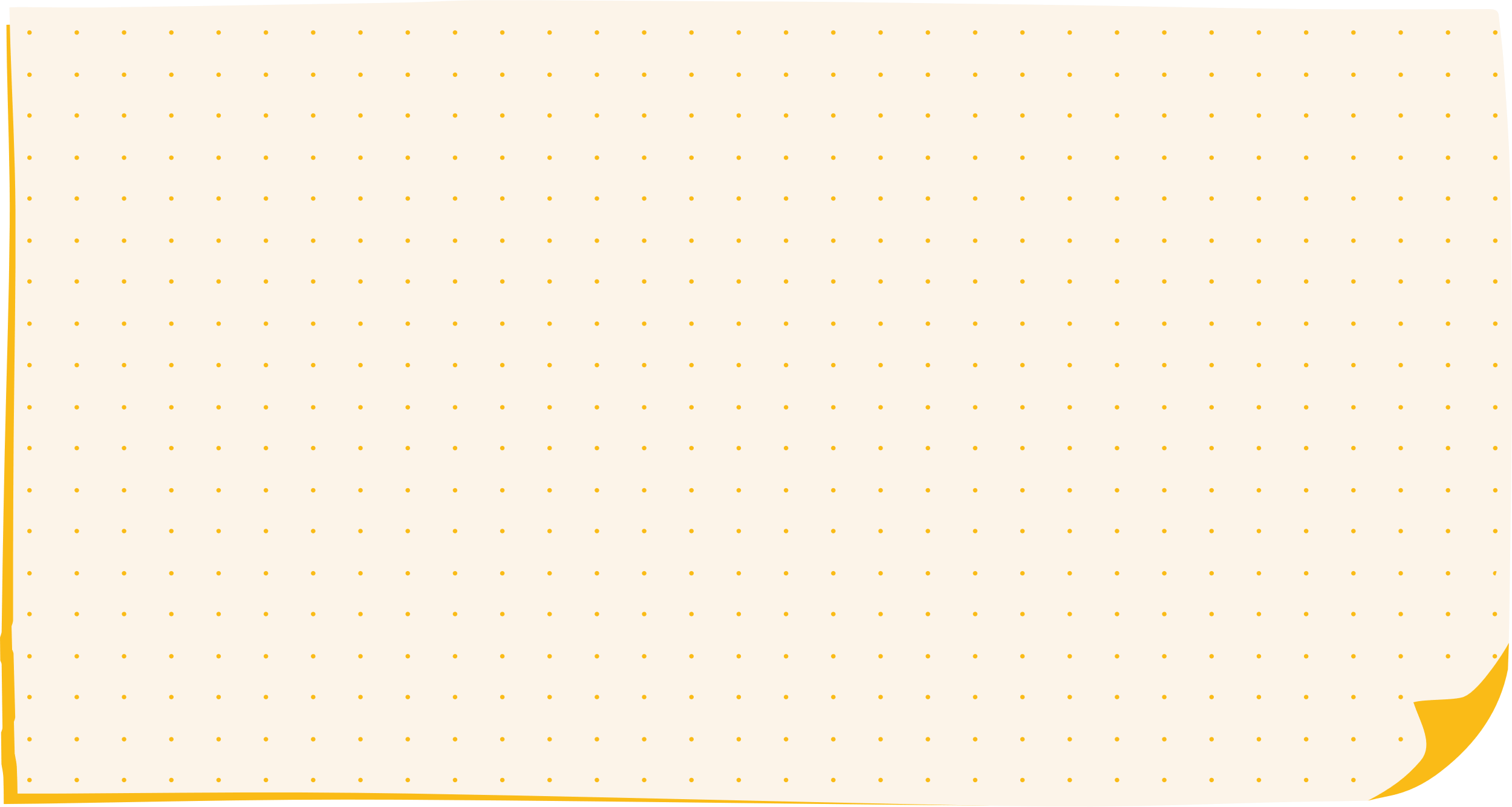 HẸN GẶP LẠI CÁC EM TRONG BUỔI HỌC TIẾP THEO!
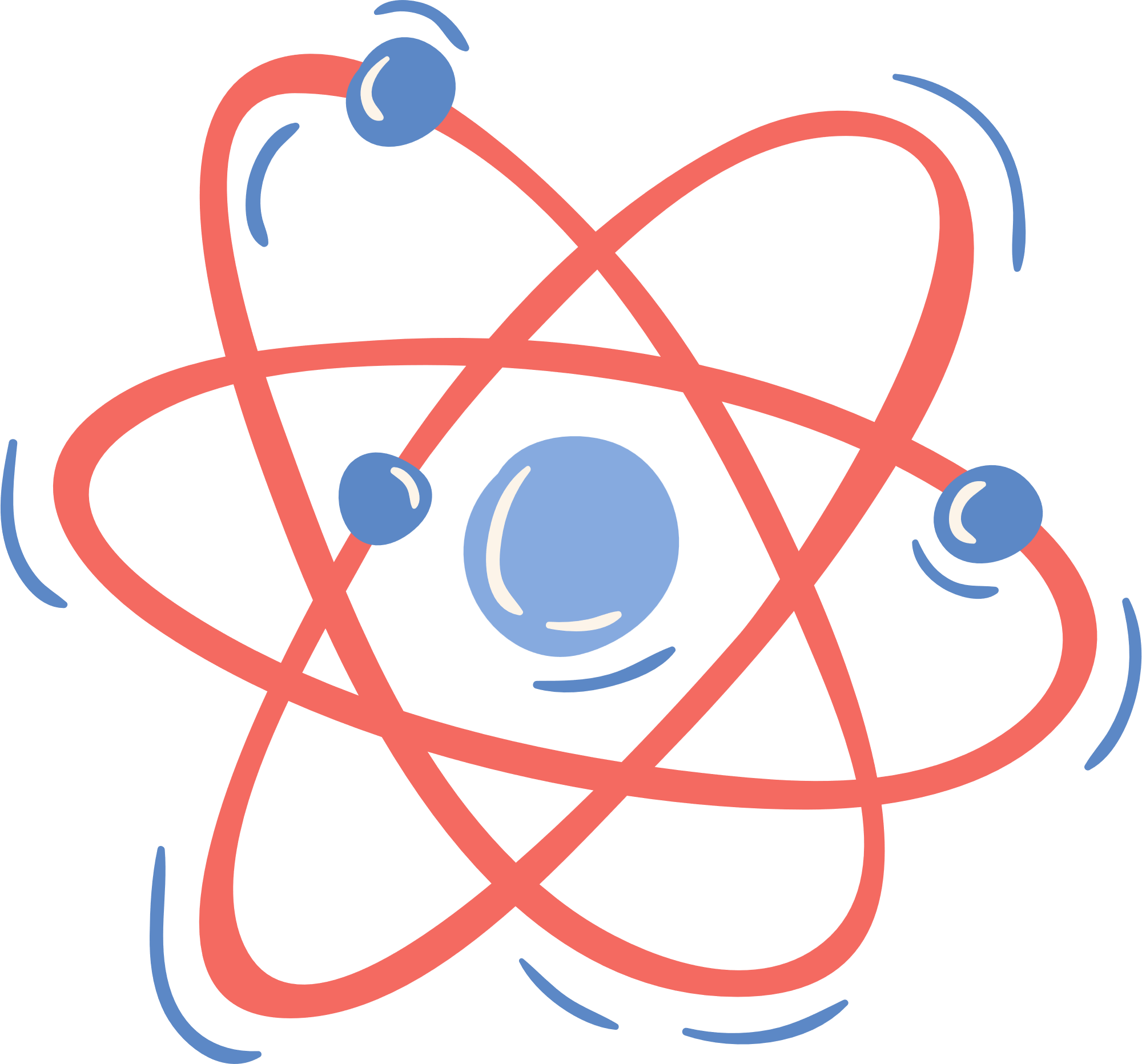